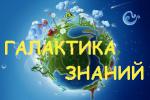 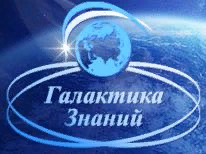 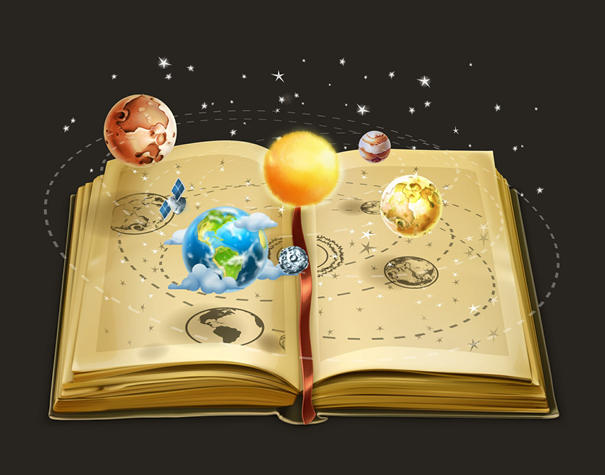 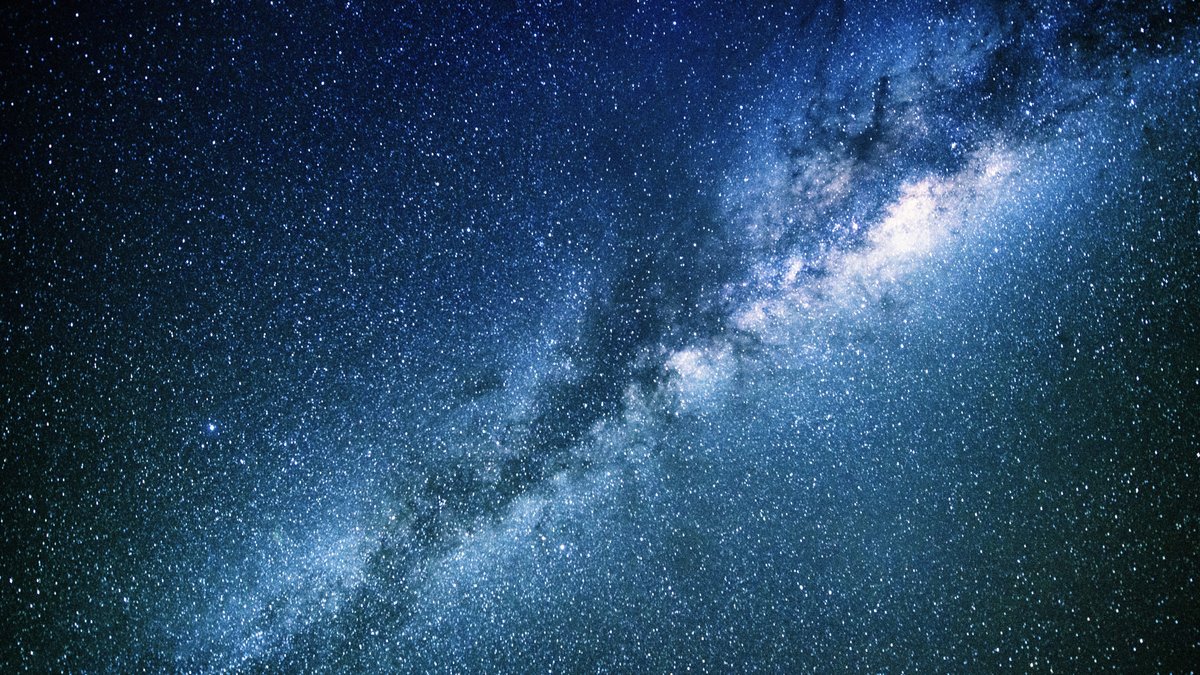 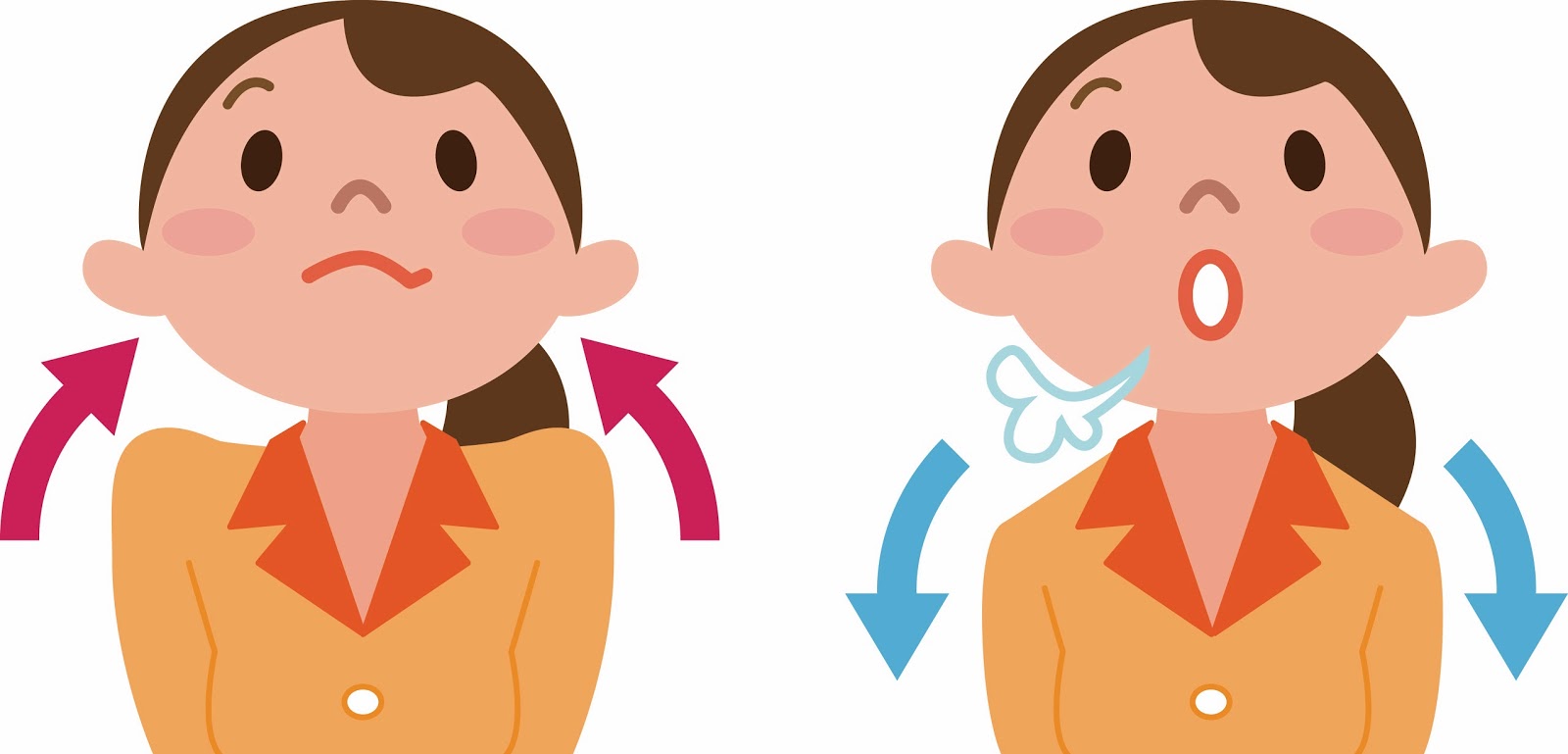 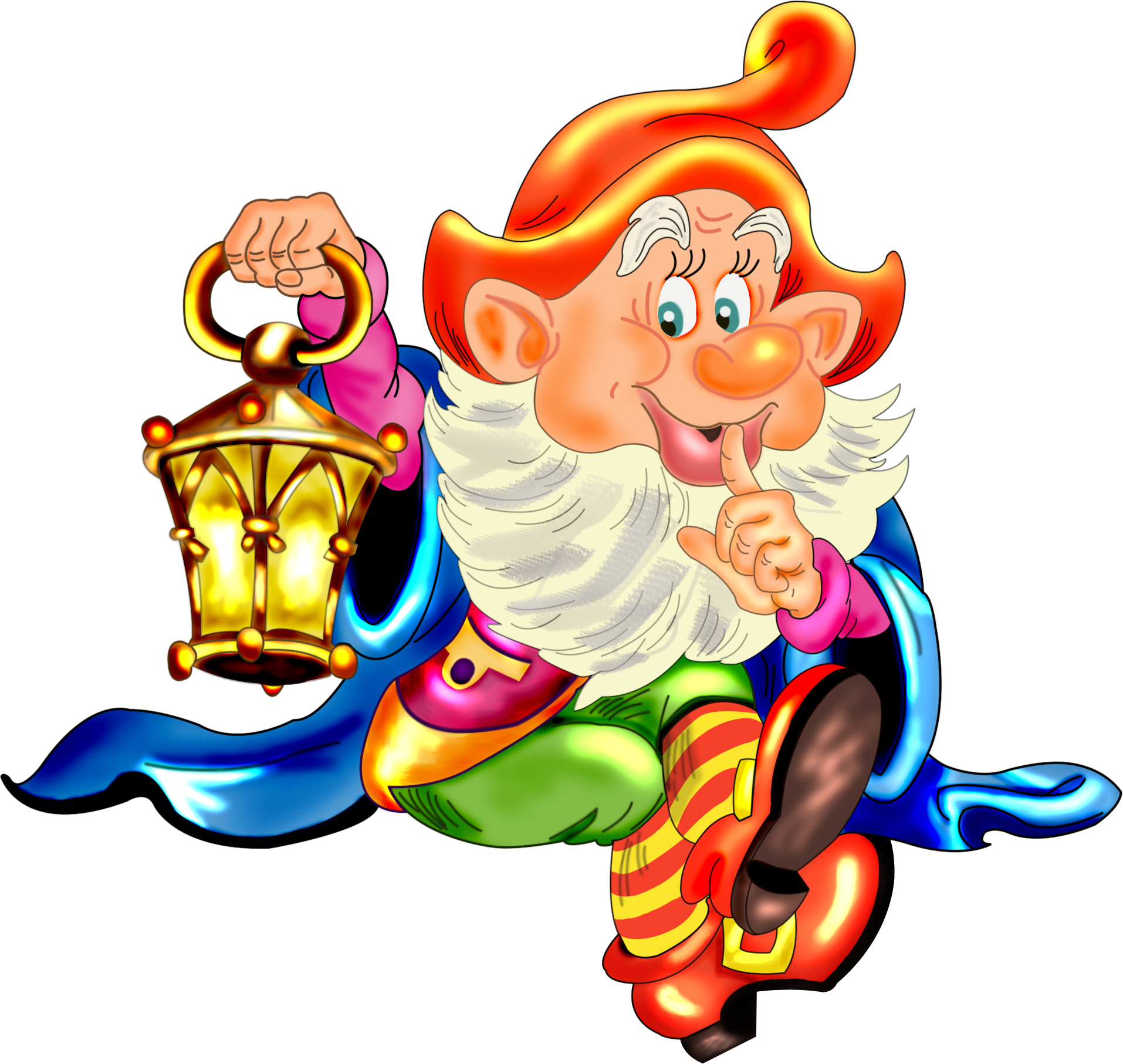 «ПЛАНЕТА
           СКАЗОК»
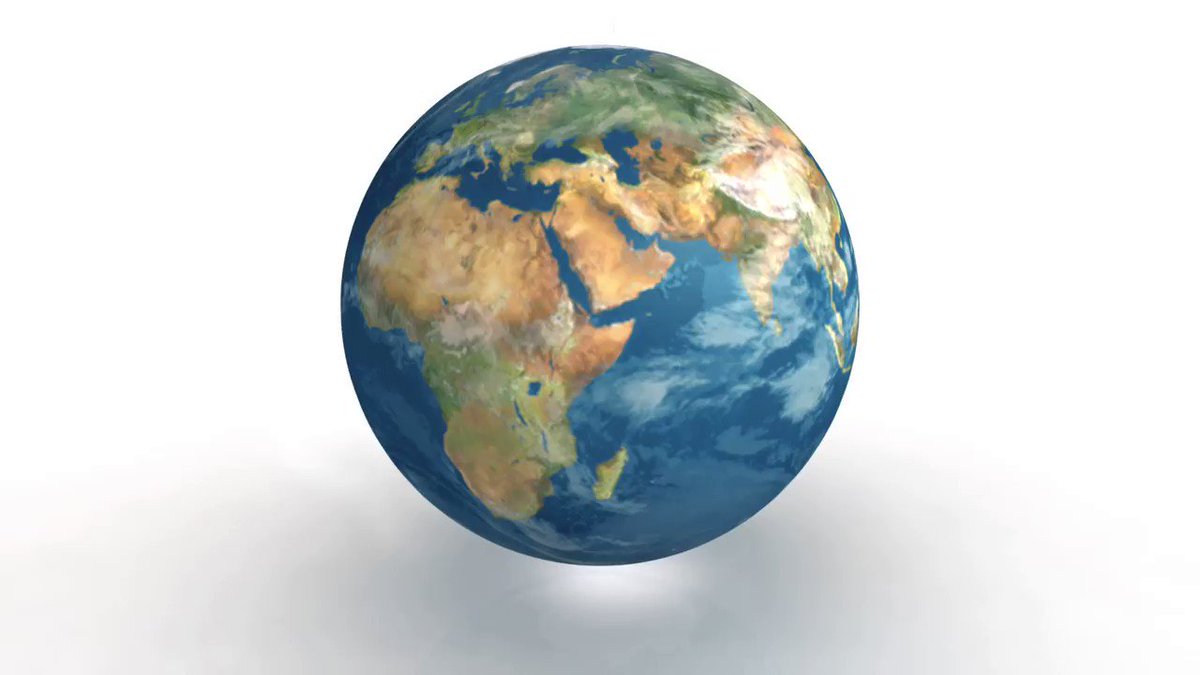 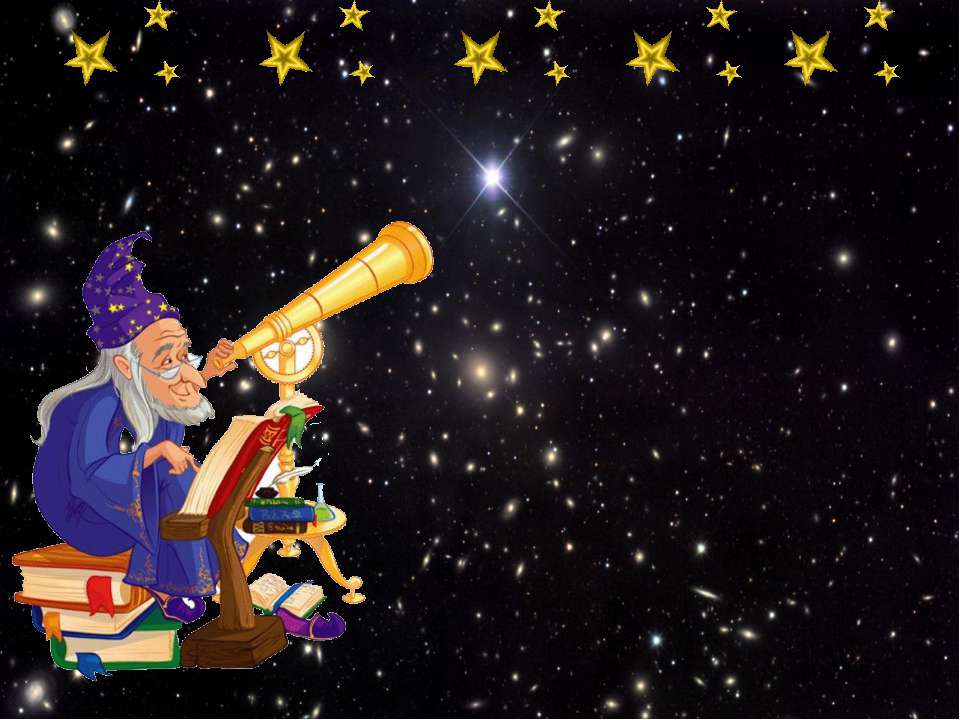 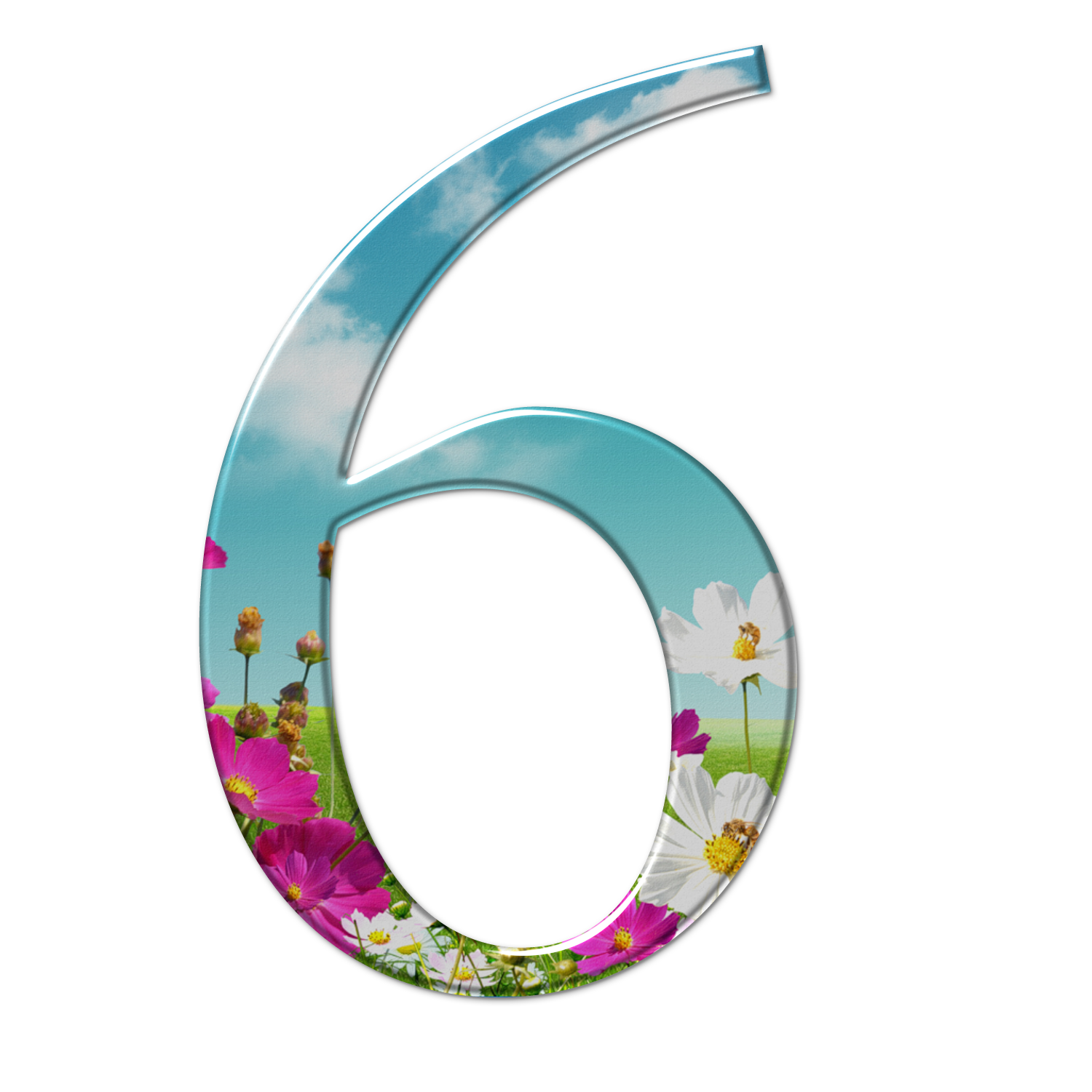 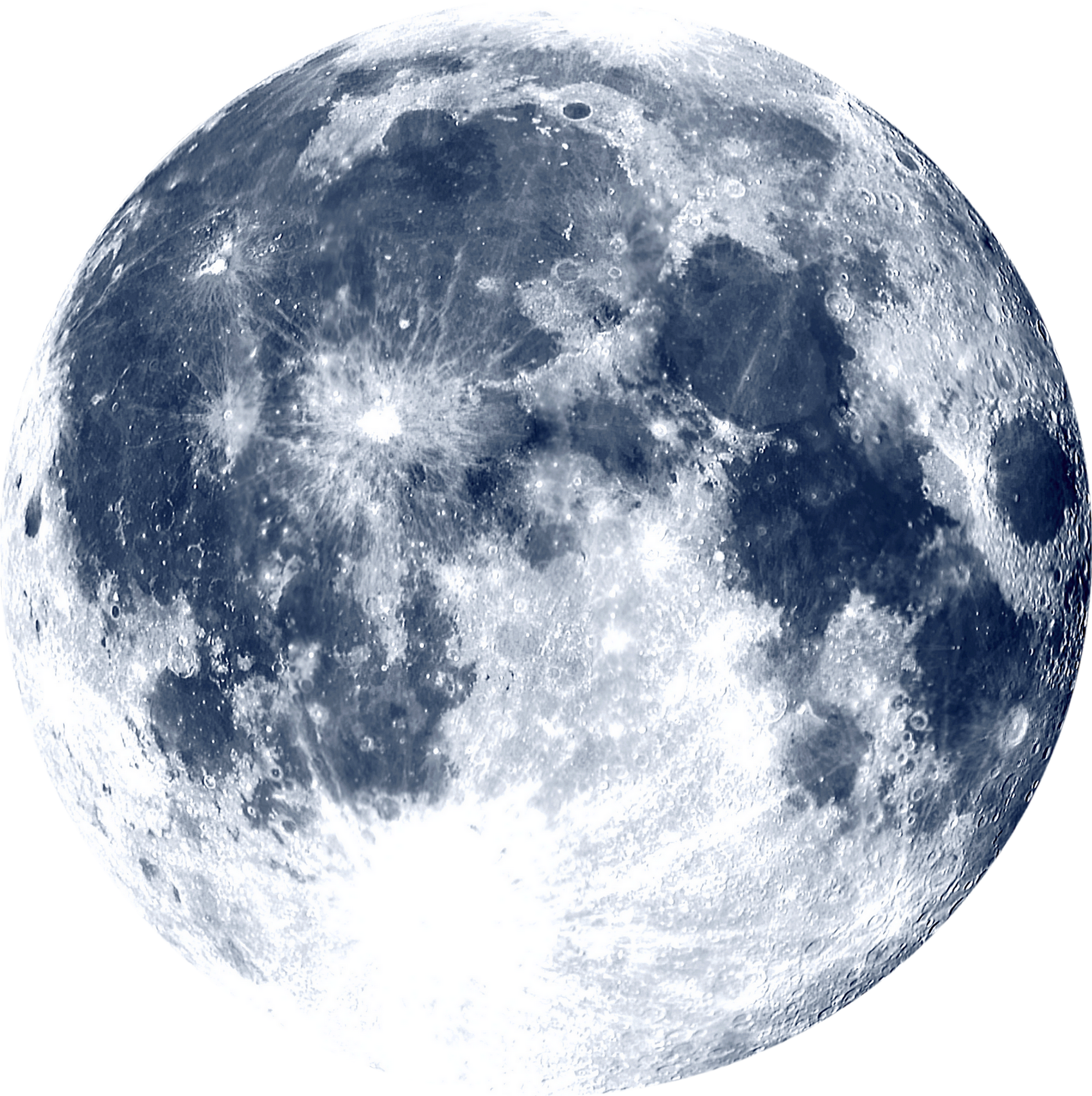 ПЛАНЕТА
 ЗВЕЗДОЧЕТ
«ПЛАНЕТА ЦИФР »
«ПЛАНЕТА 
СЛОВ»
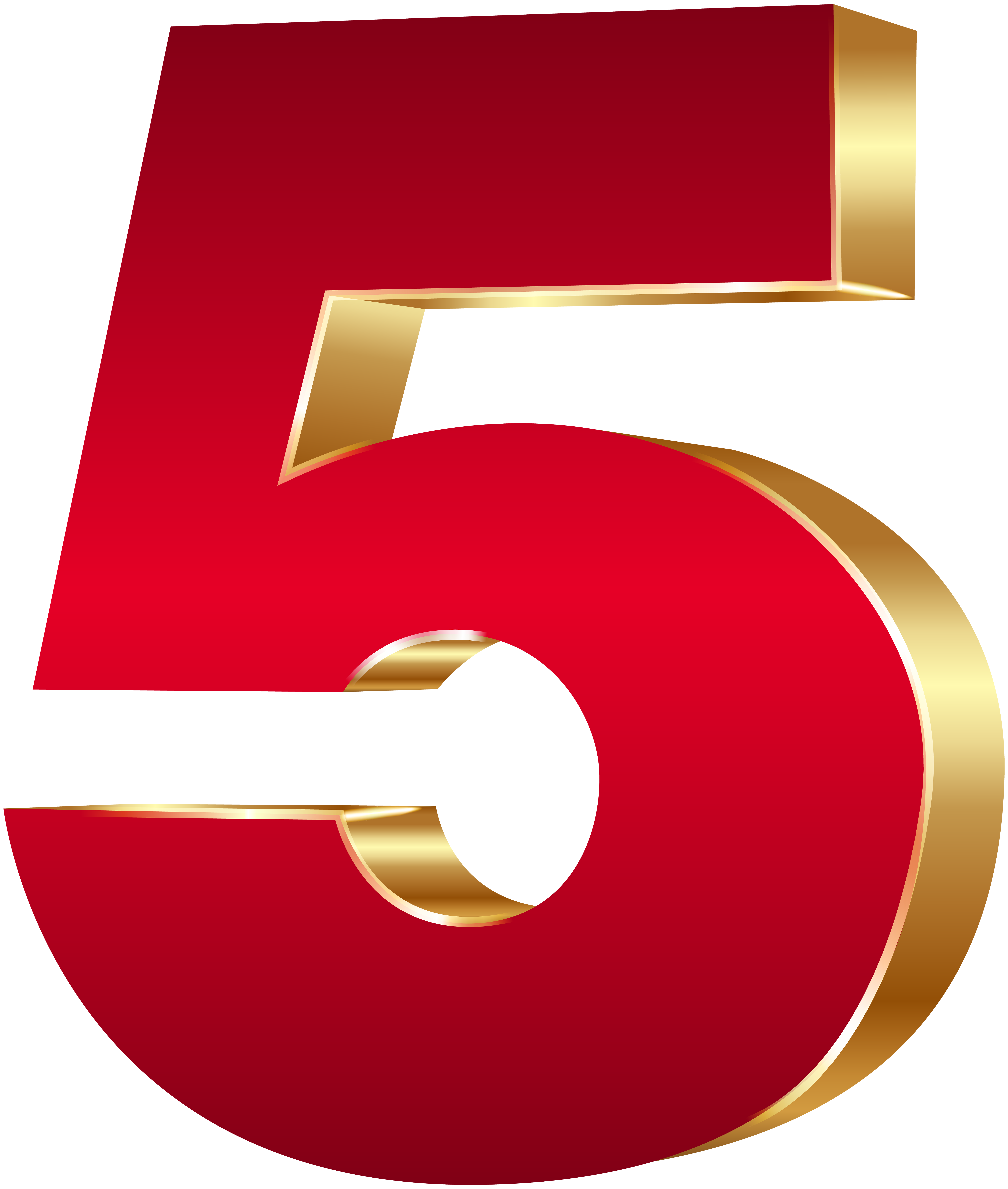 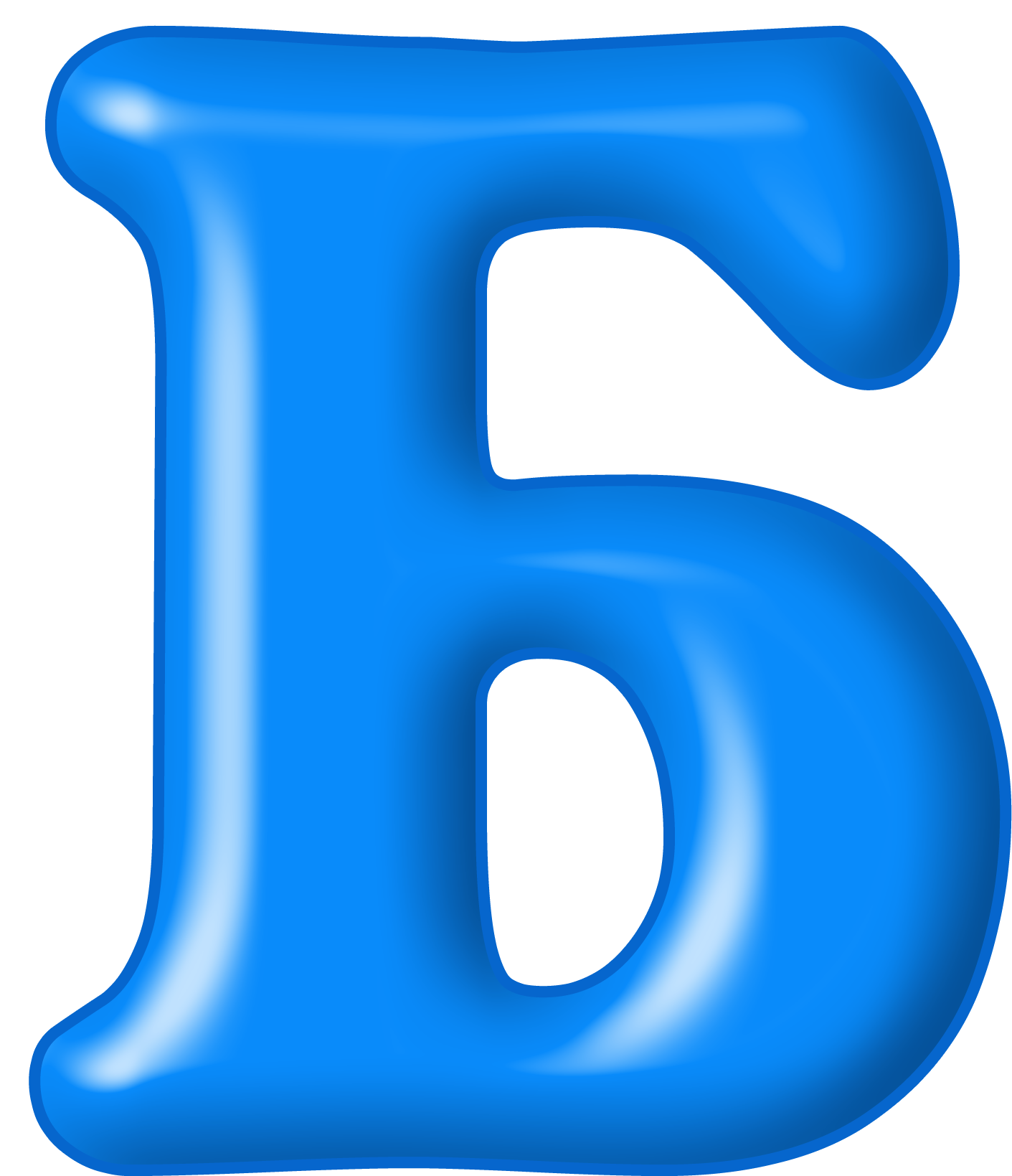 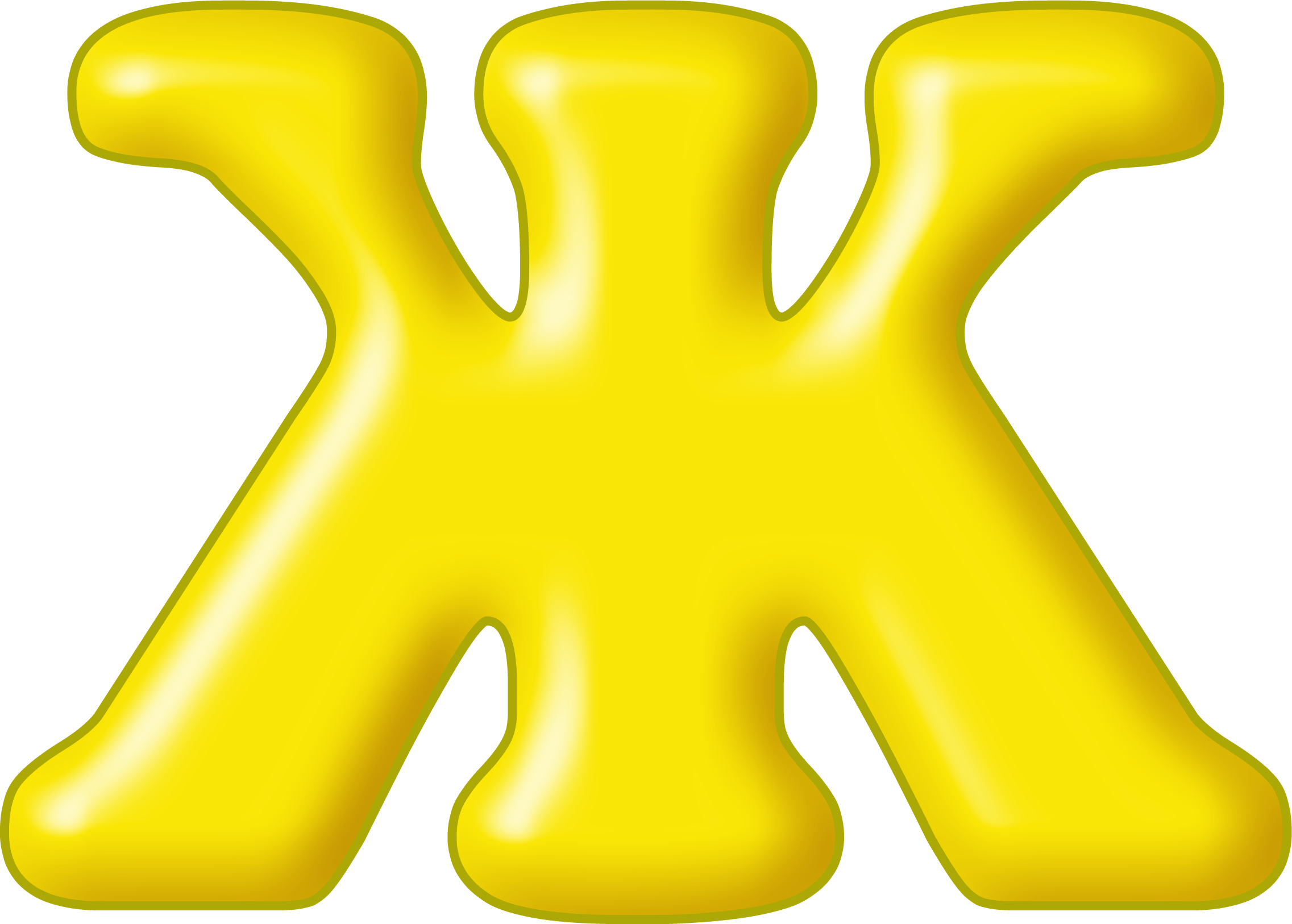 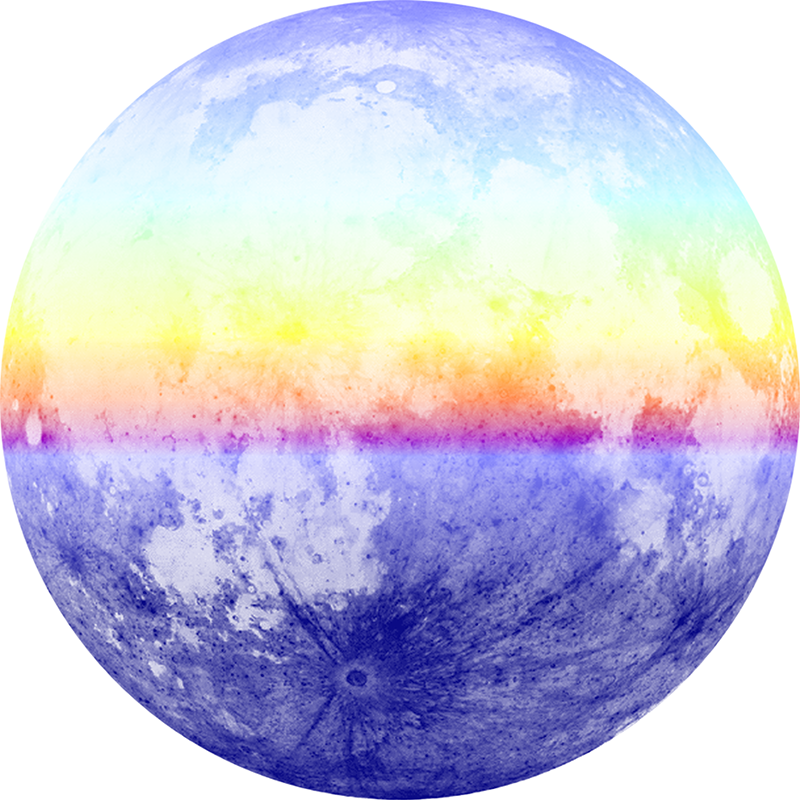 ПЛАНЕТА
ВРЕМЕНИ
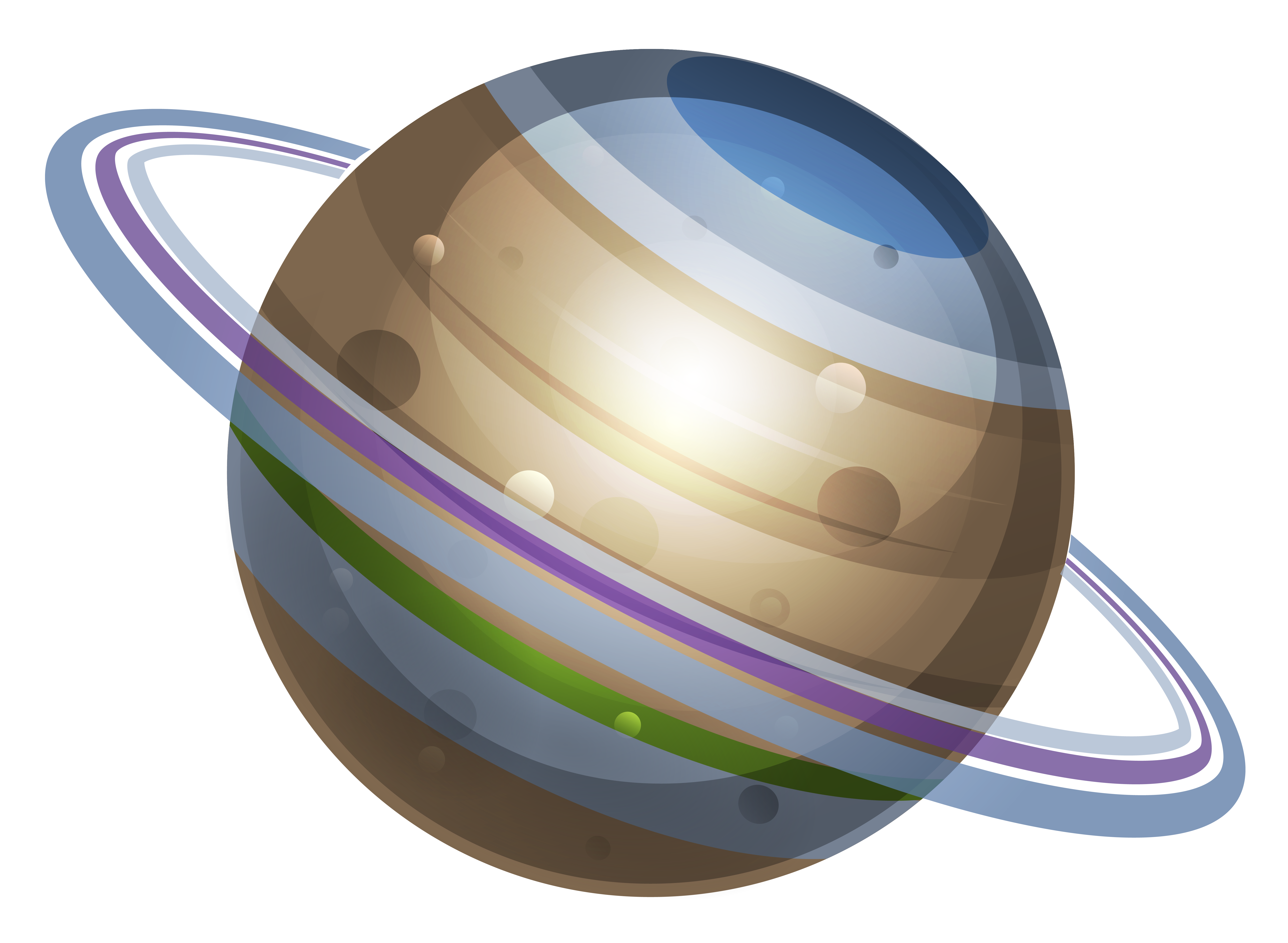 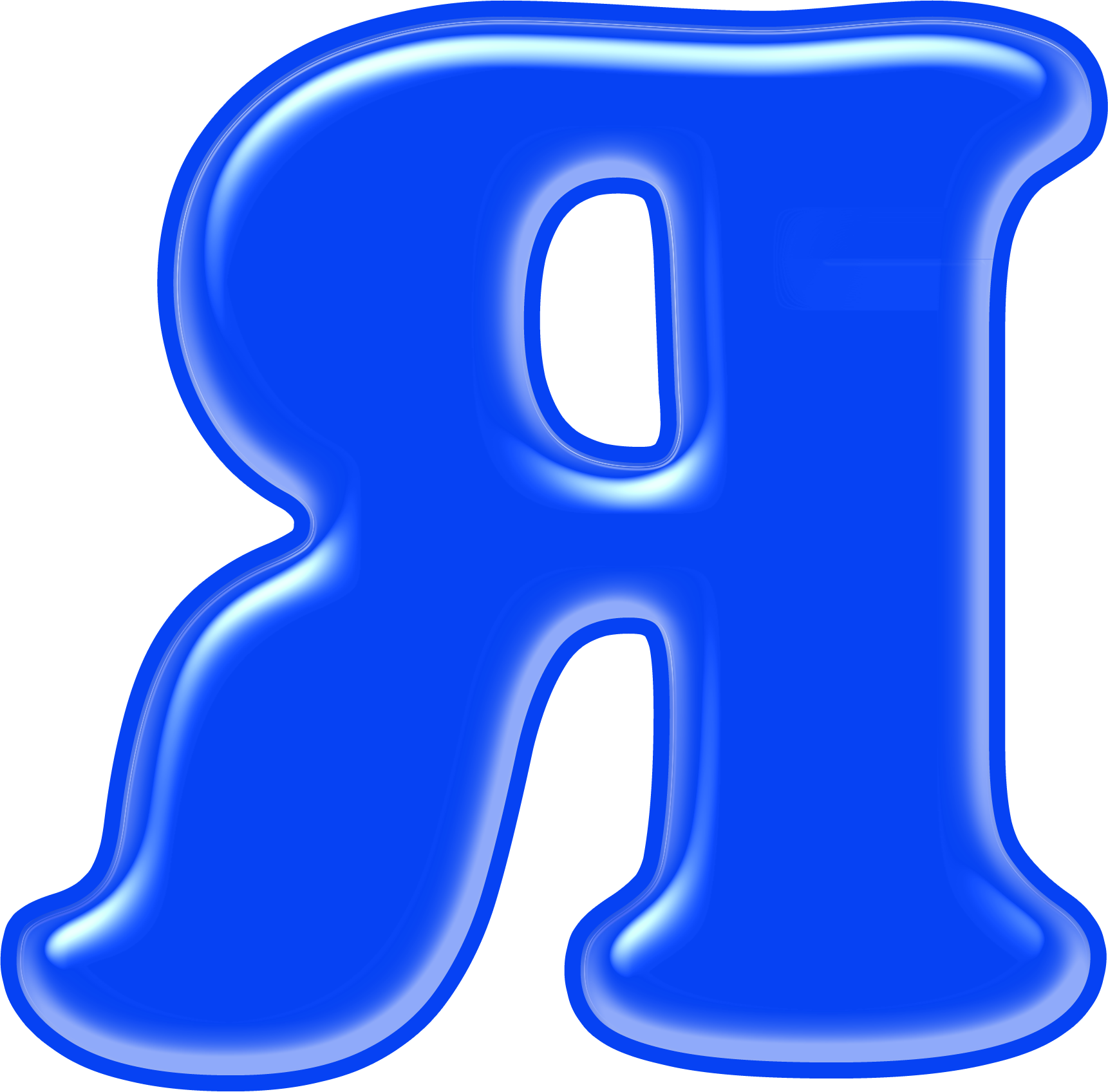 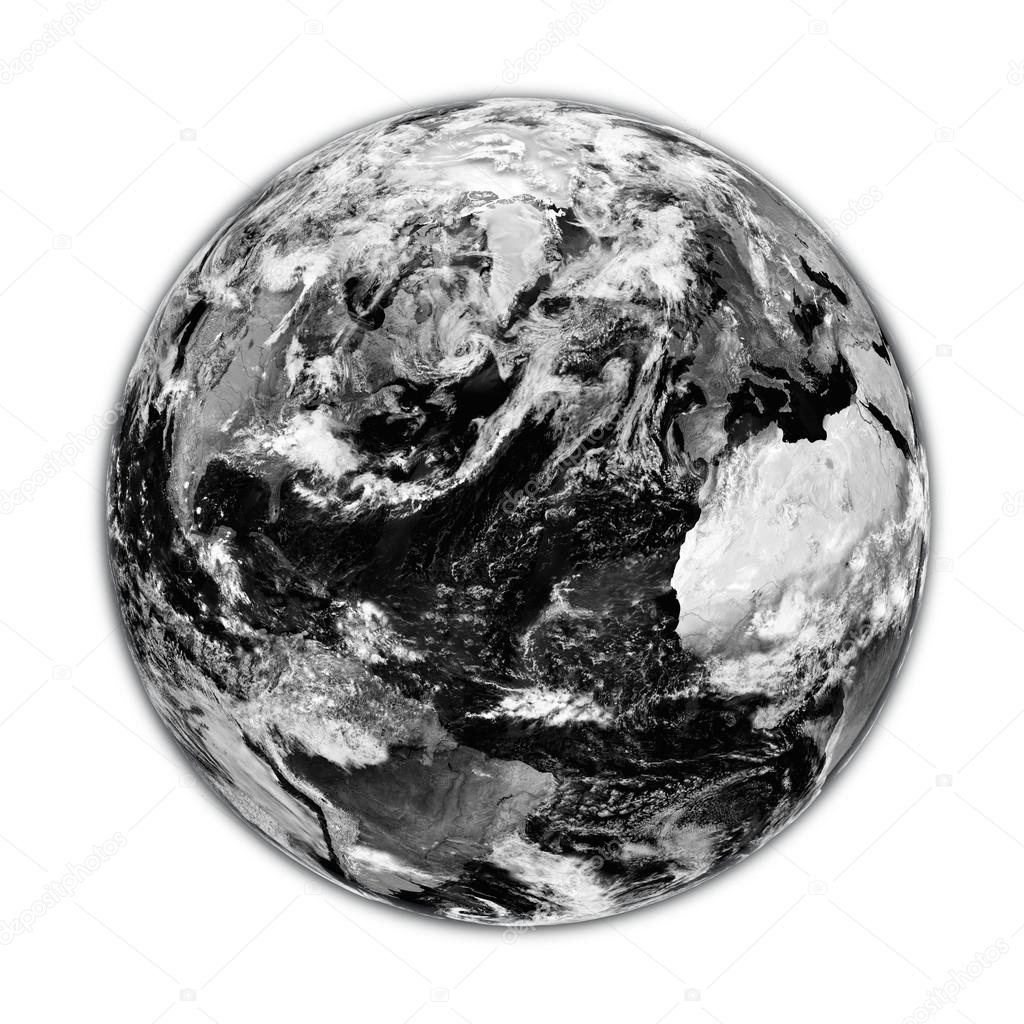 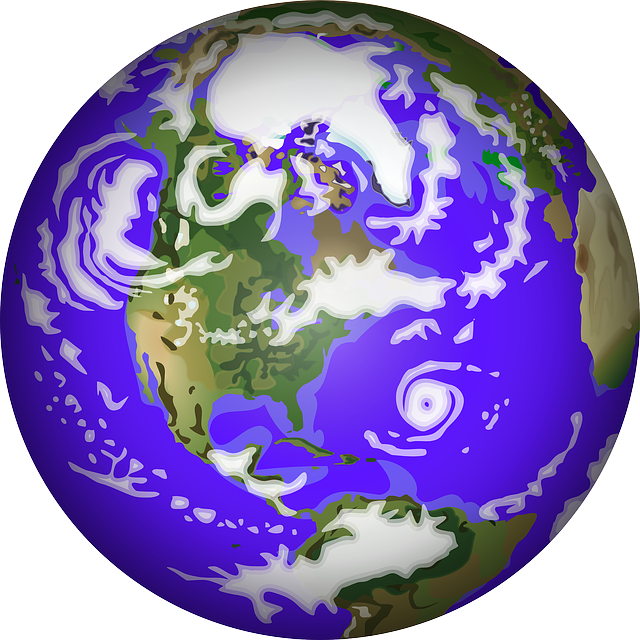 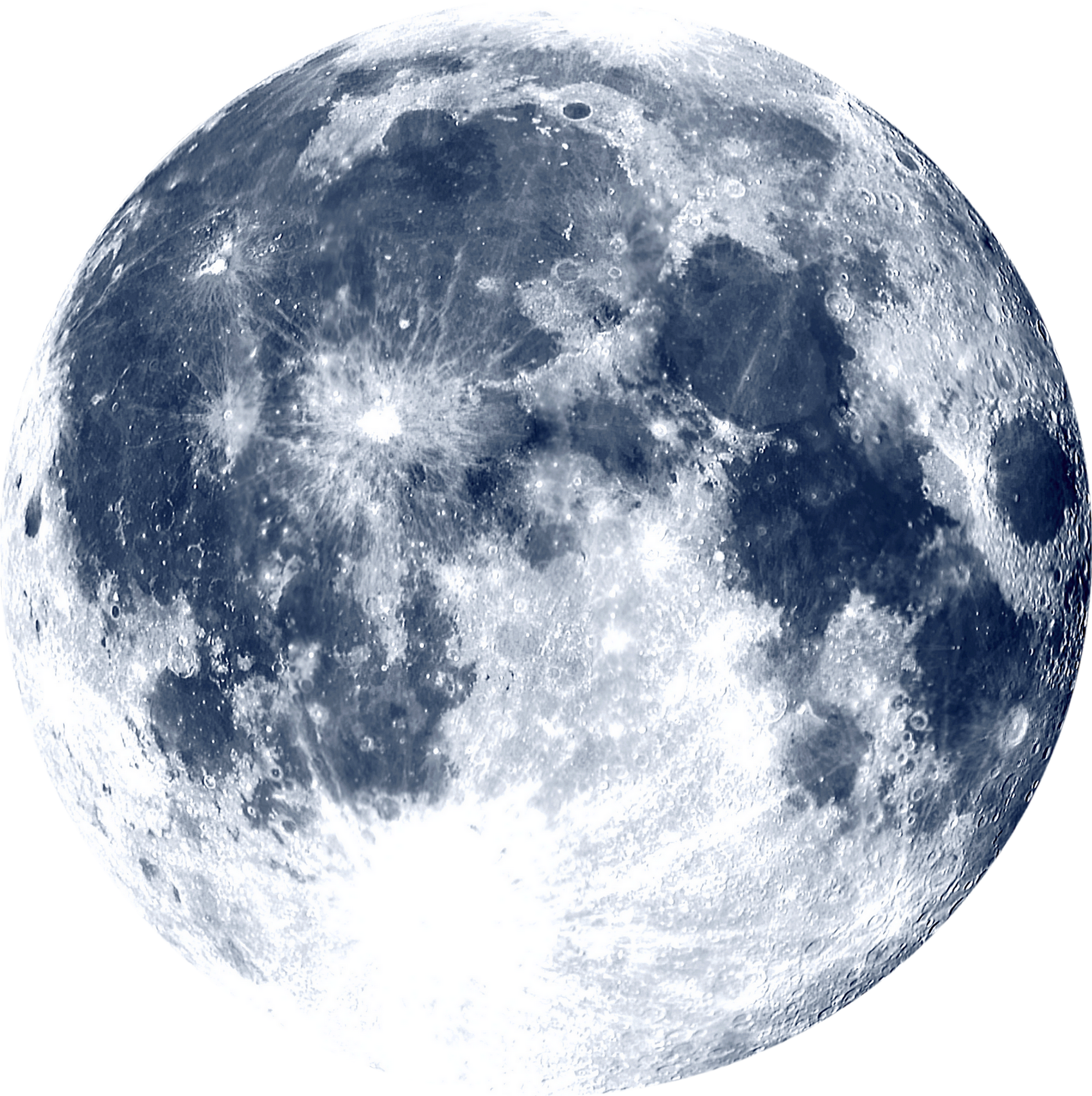 ПЛАНЕТА  
ЗАДАЧ
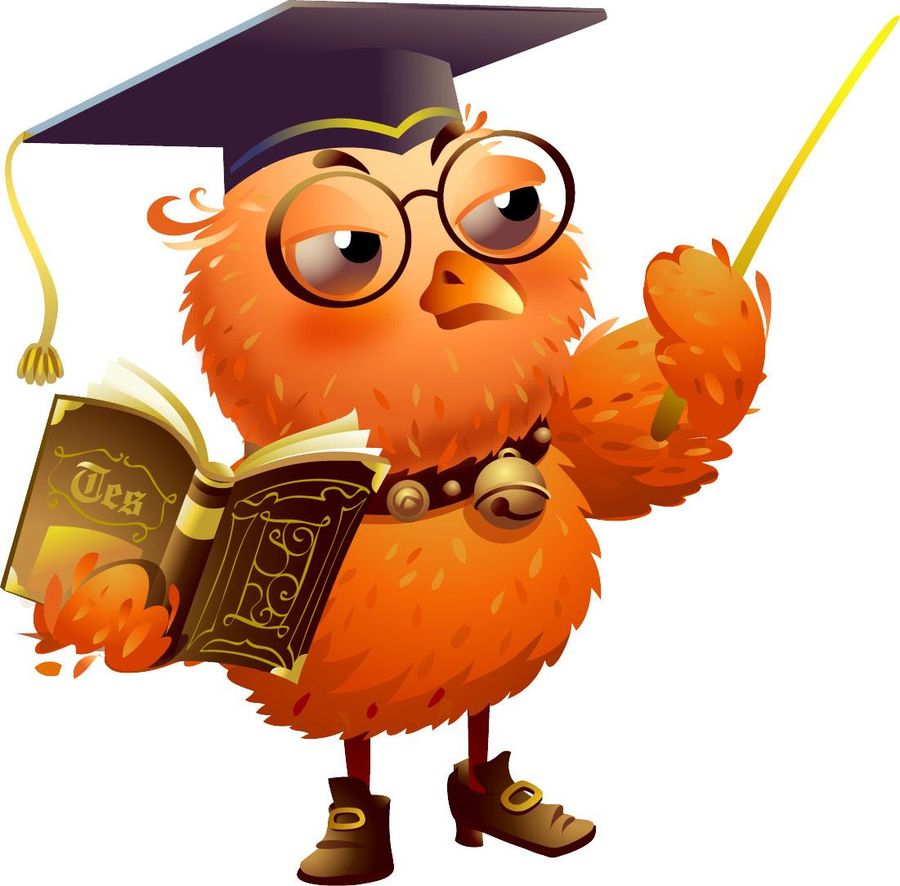 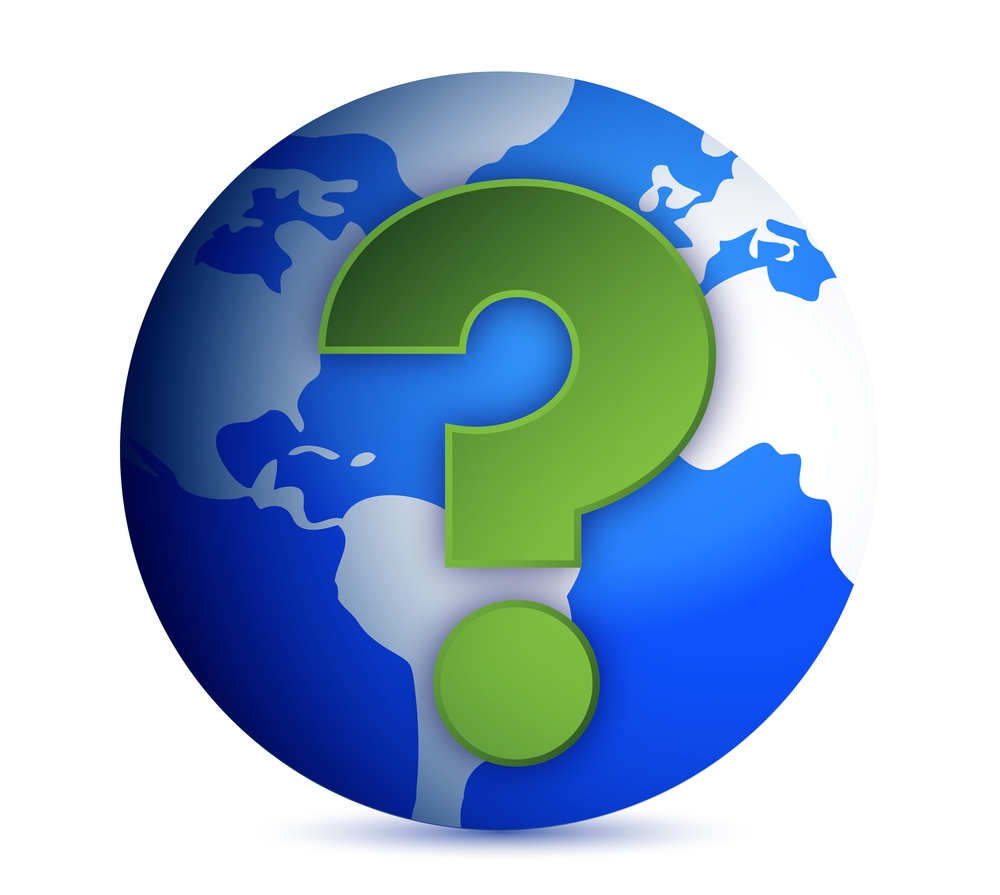 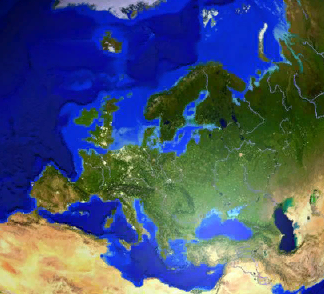 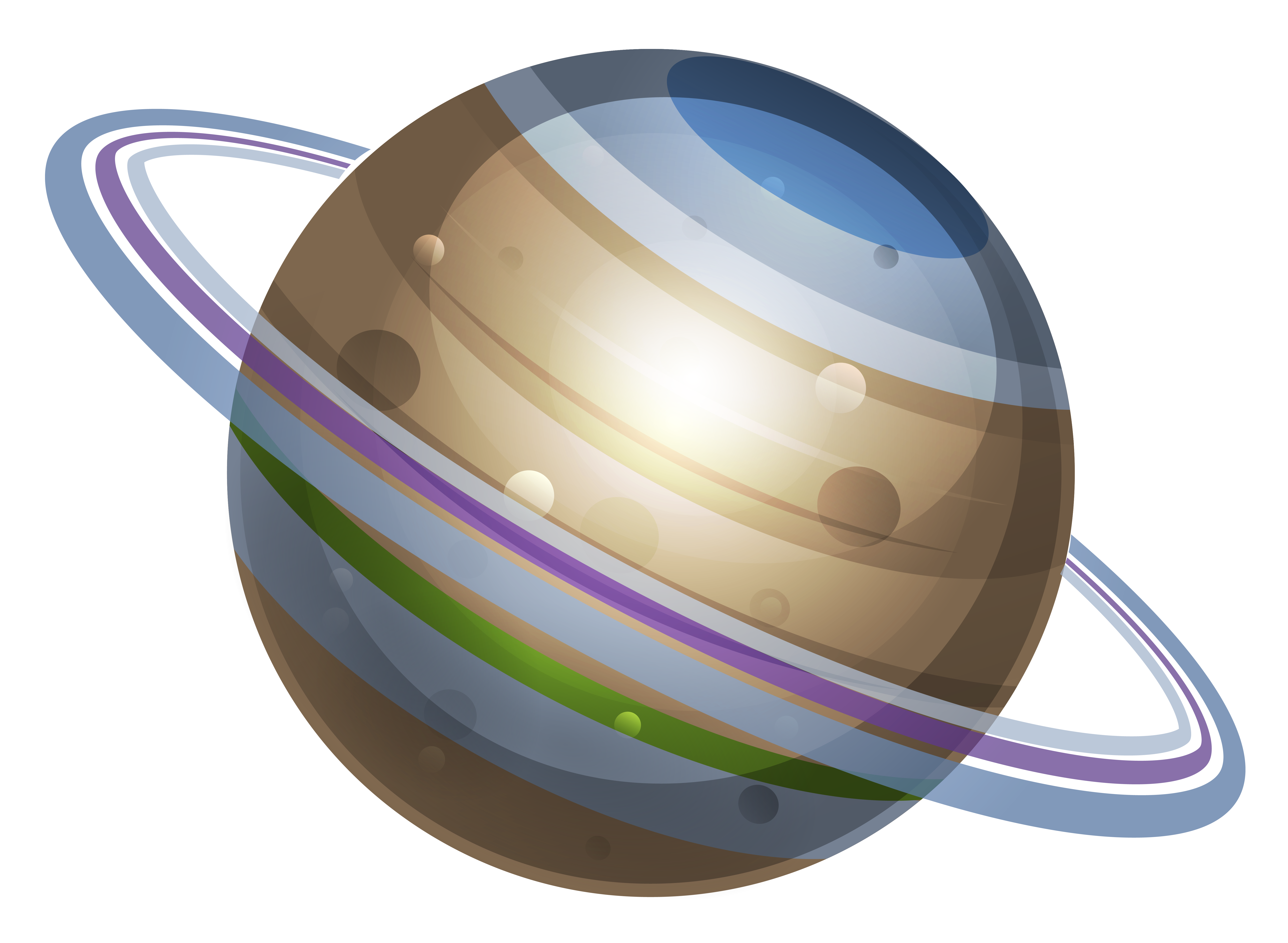 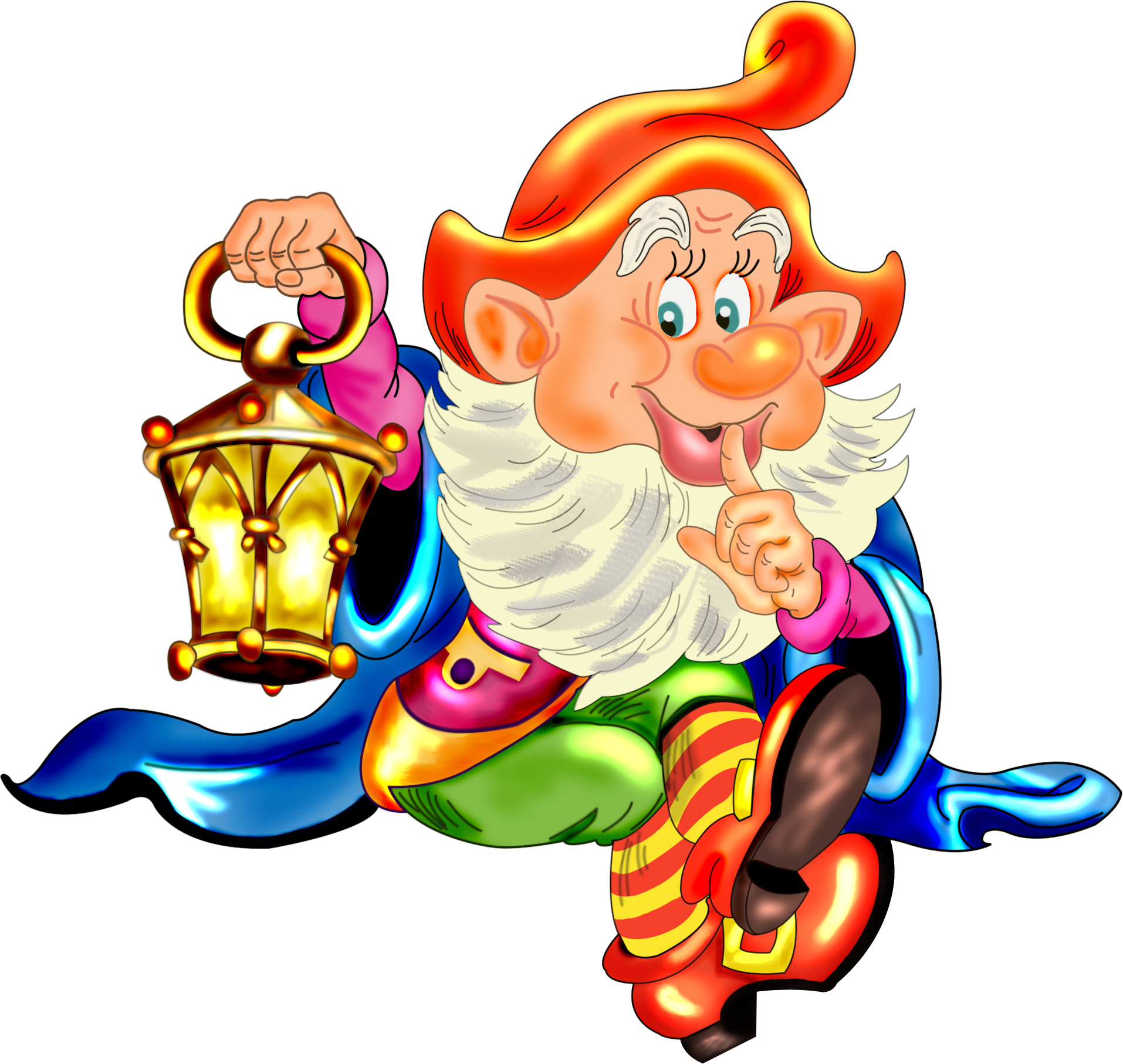 «ПЛАНЕТА
           СКАЗОК»
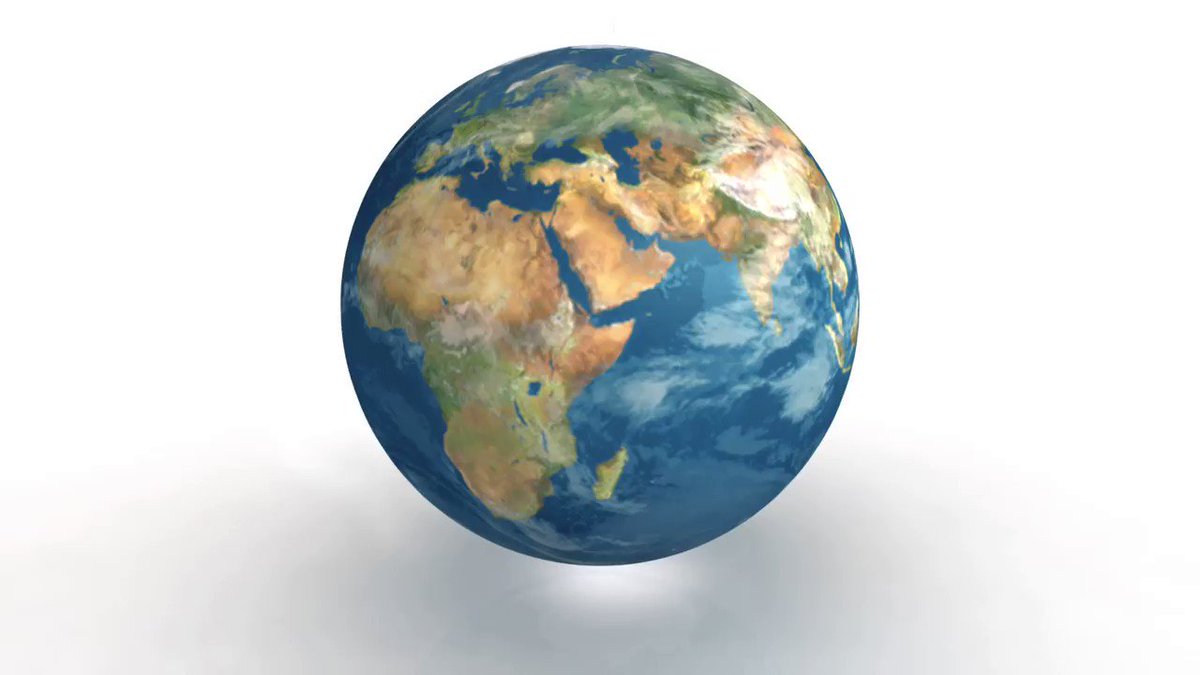 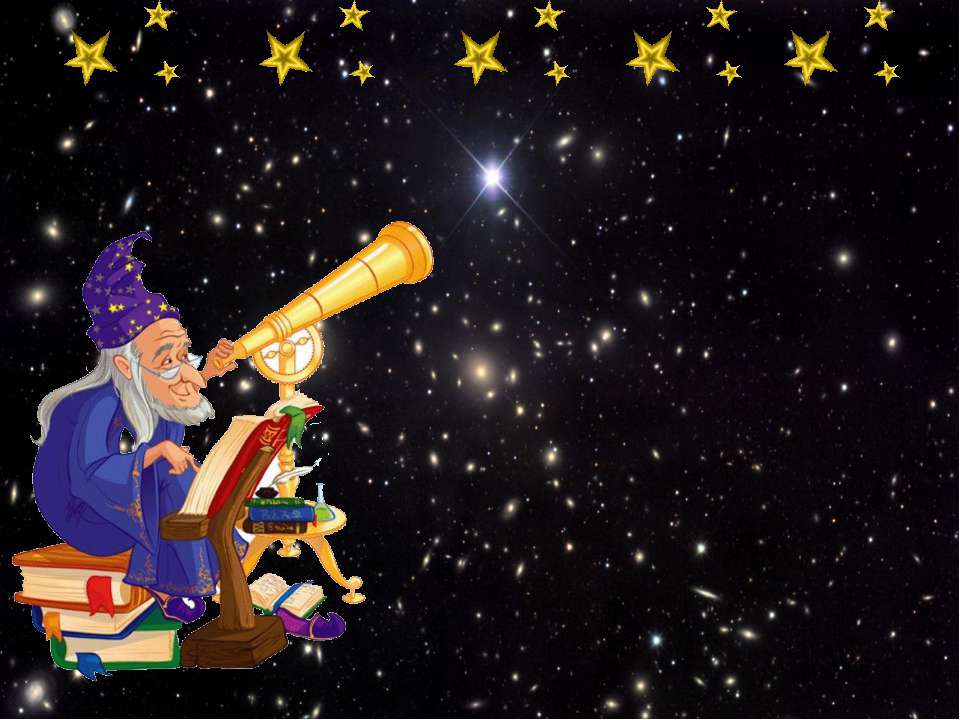 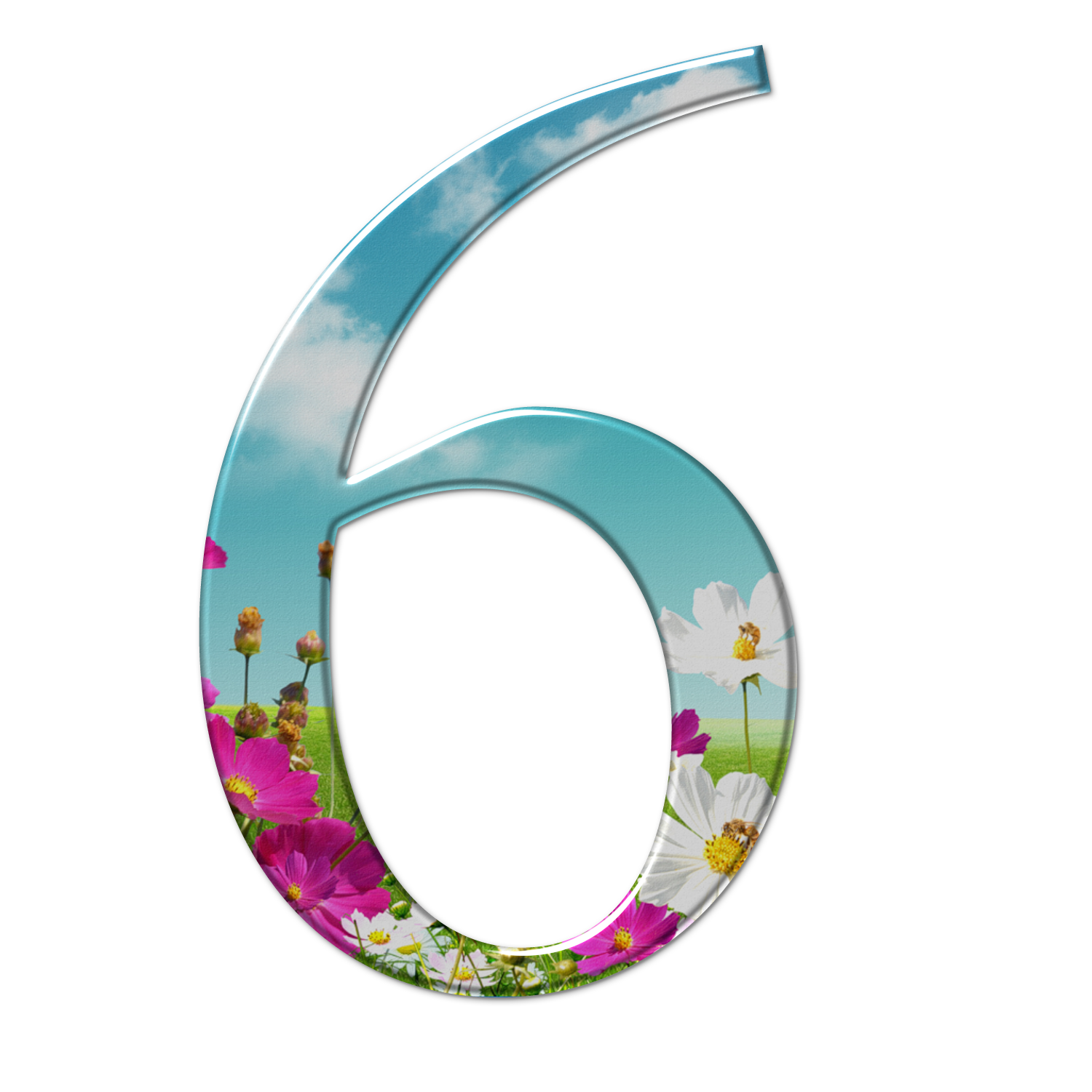 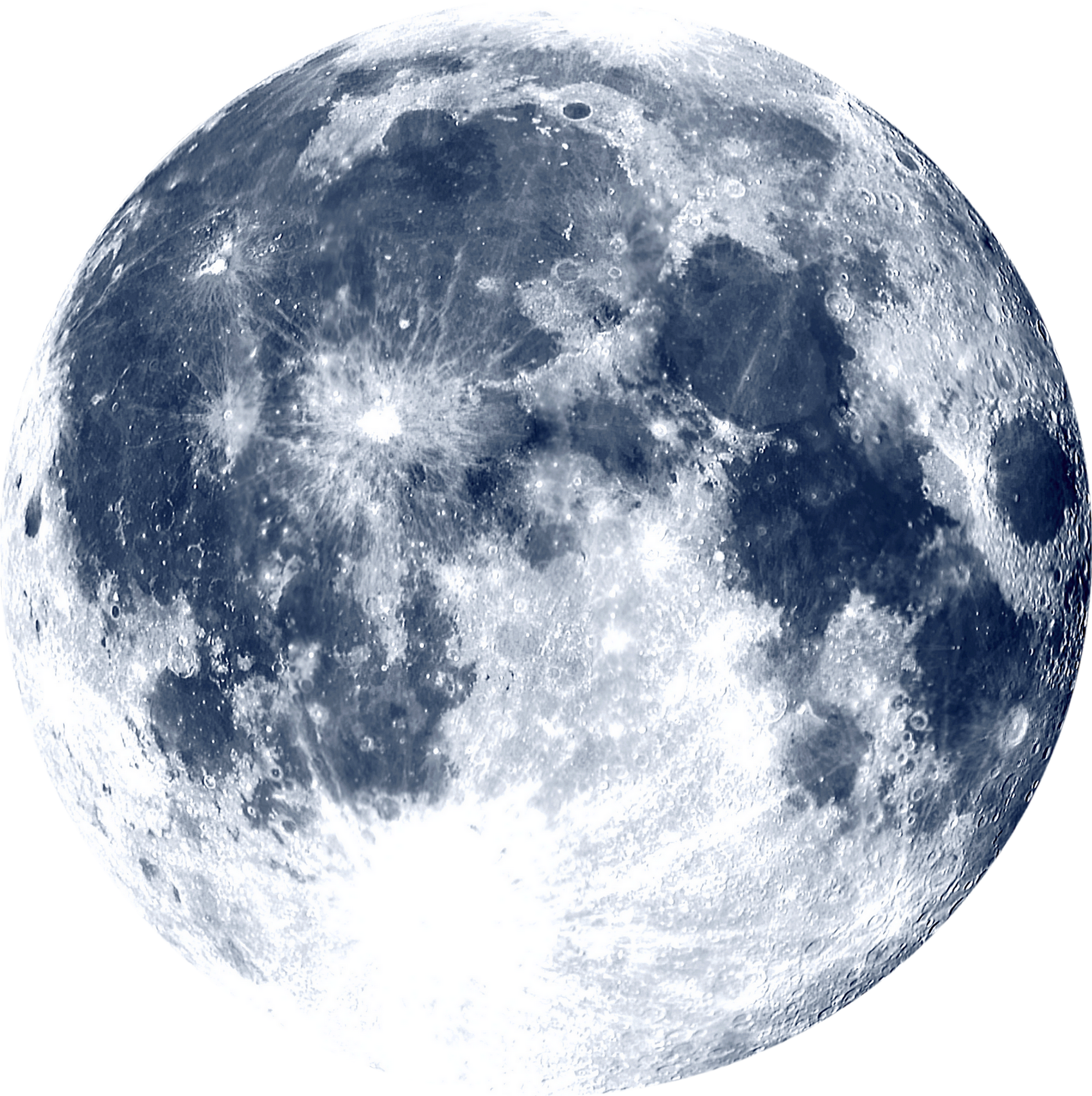 ПЛАНЕТА
 ЗВЕЗДОЧЕТ
«ПЛАНЕТА ЦИФР »
«ПЛАНЕТА 
СЛОВ»
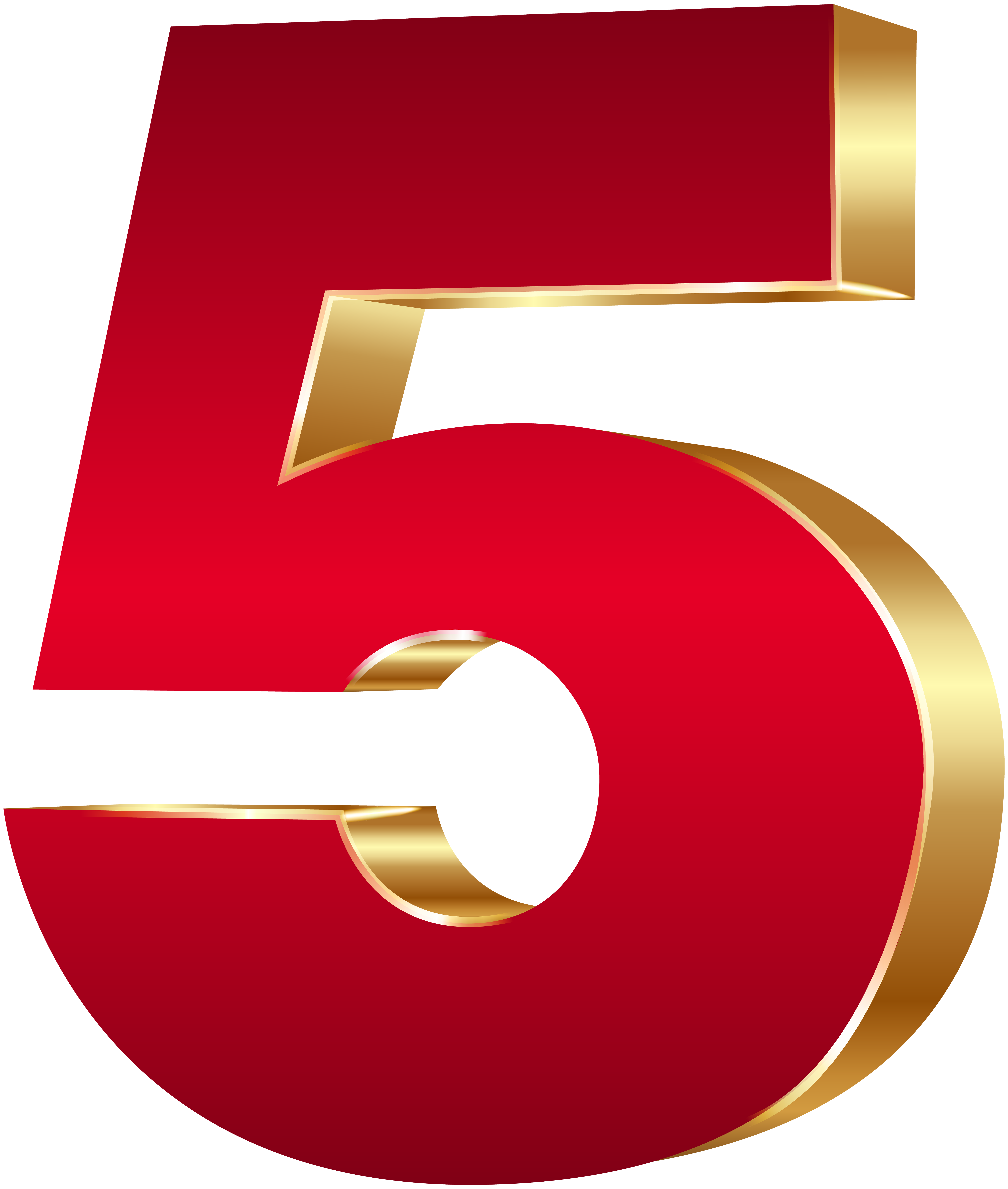 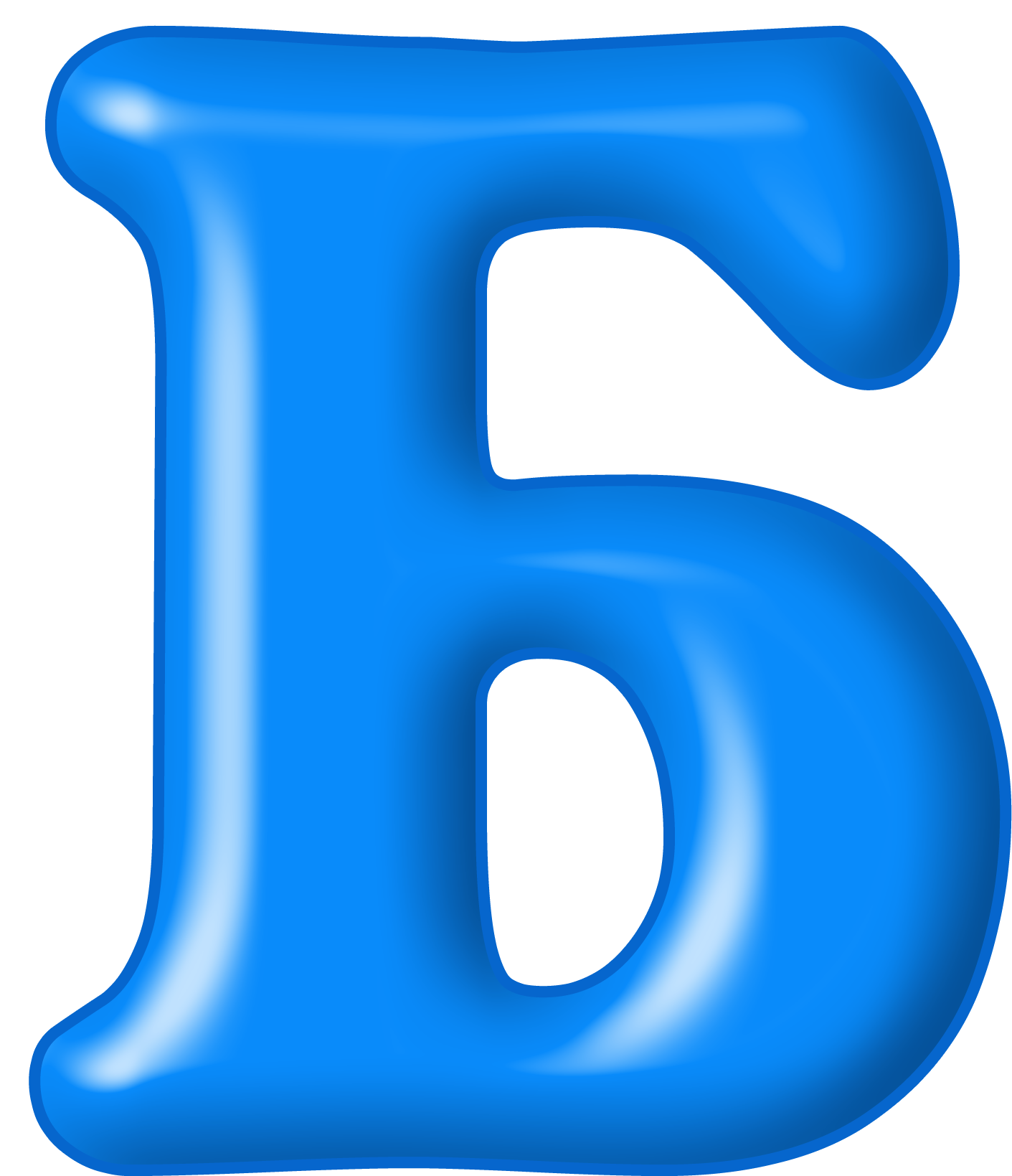 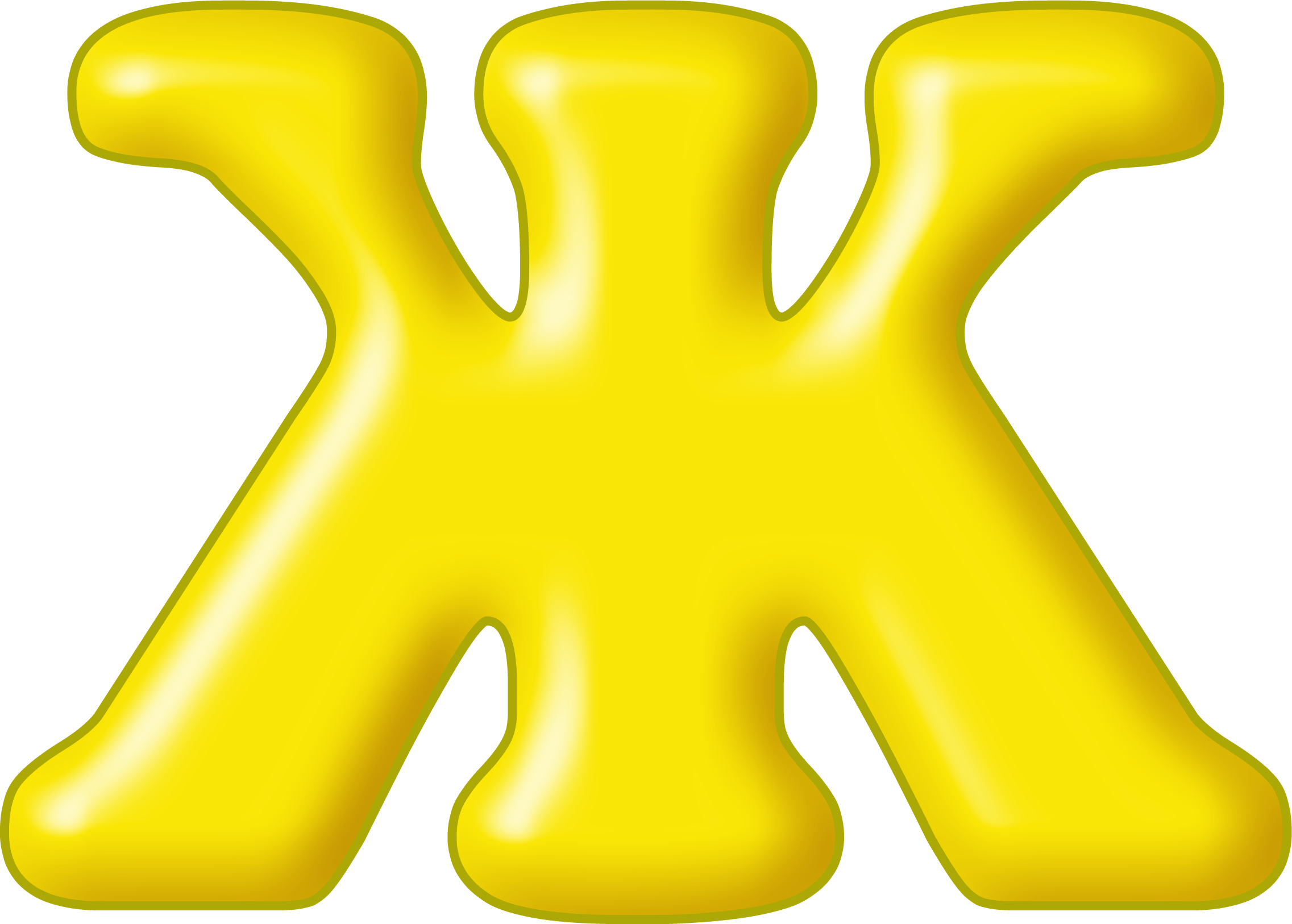 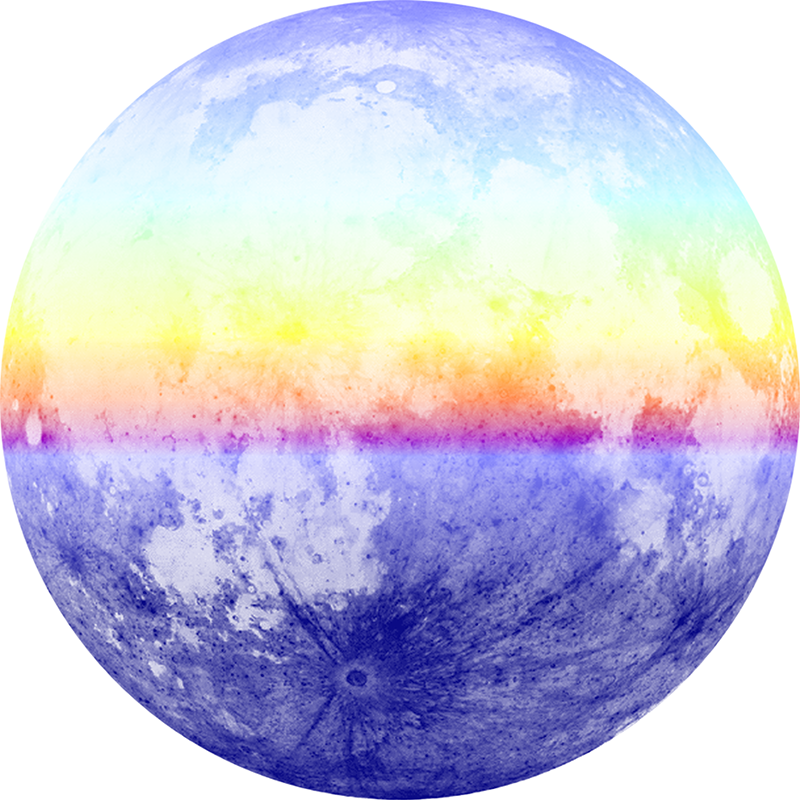 ПЛАНЕТА
ВРЕМЕНИ
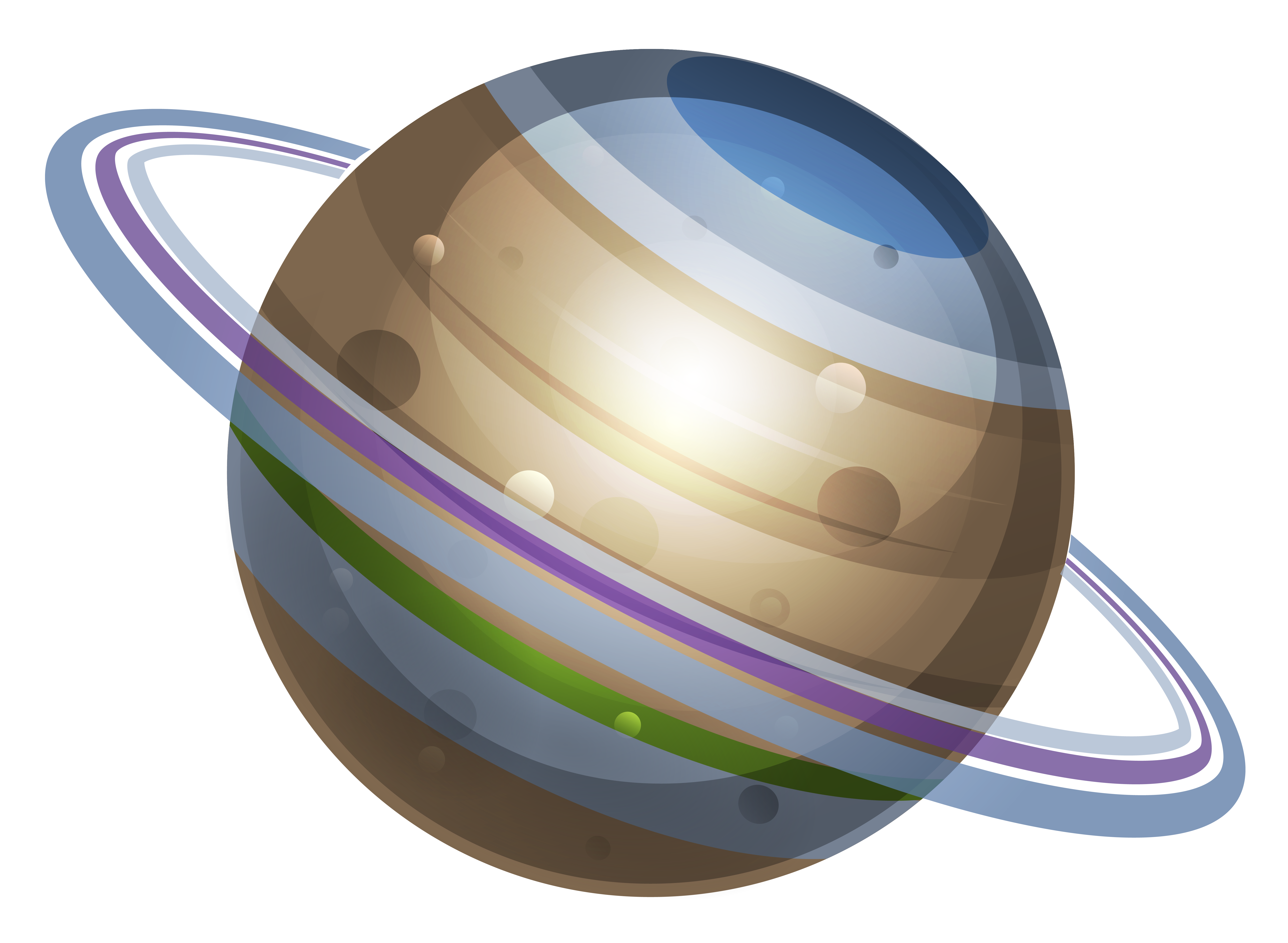 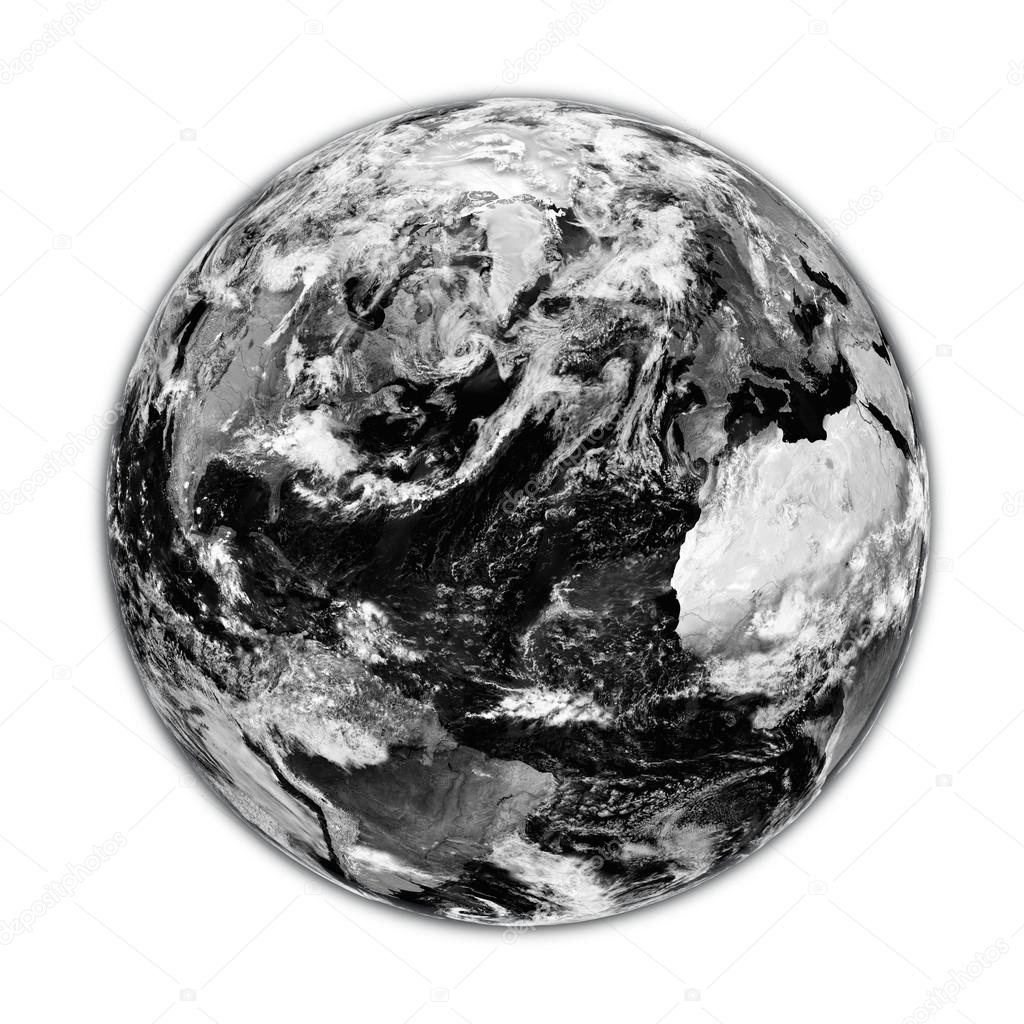 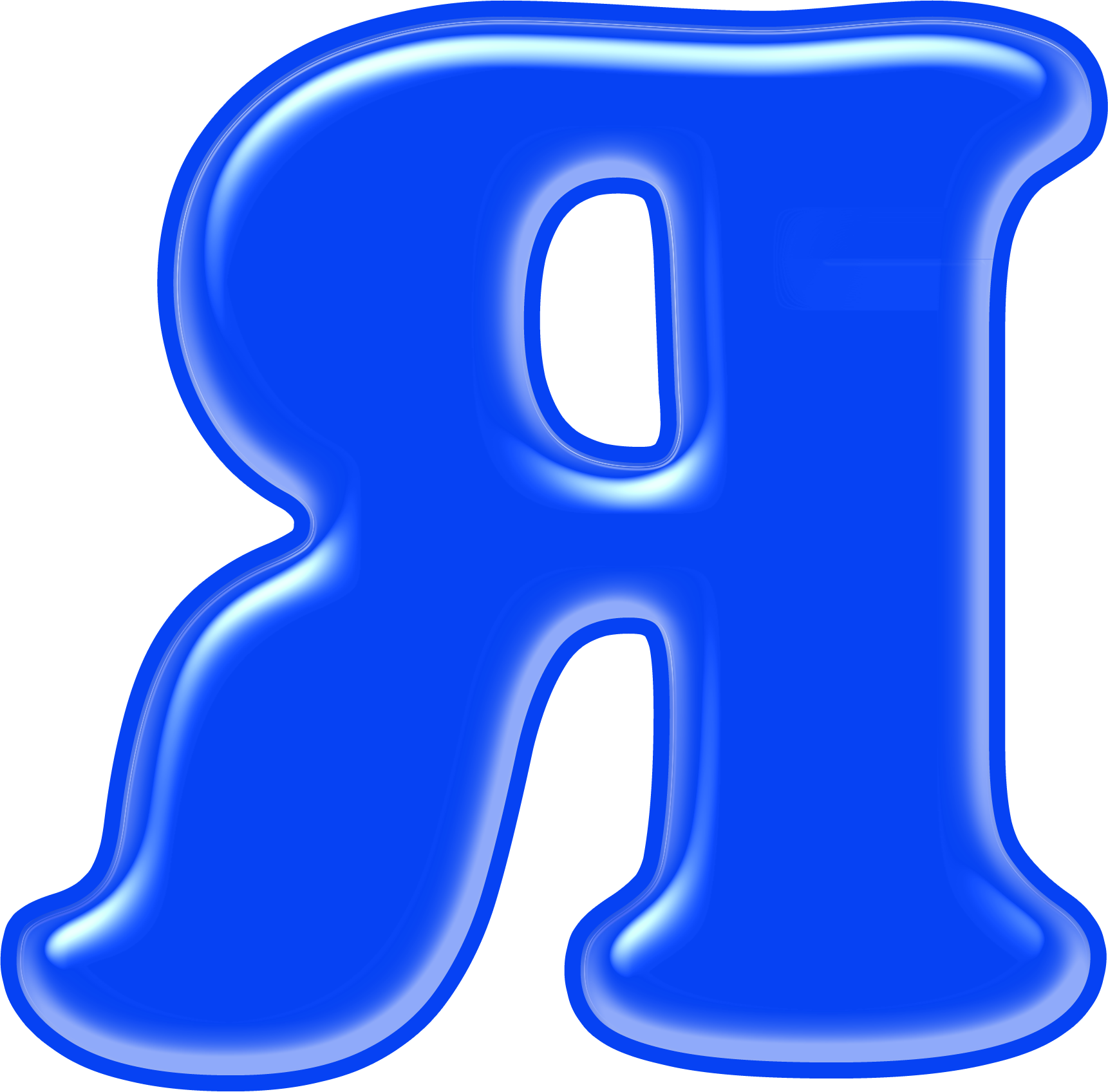 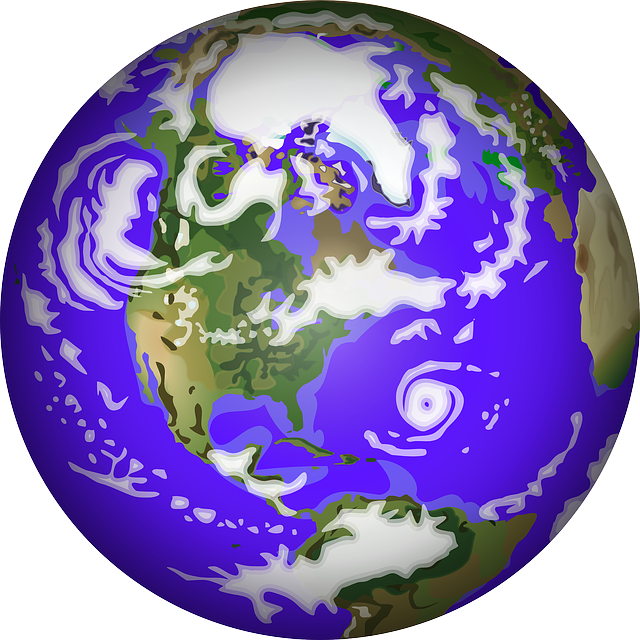 ПЛАНЕТА  
ЗАДАЧ
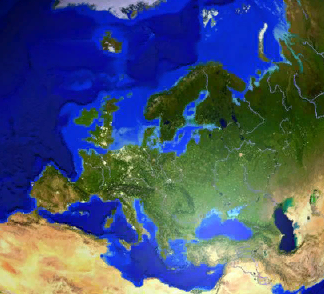 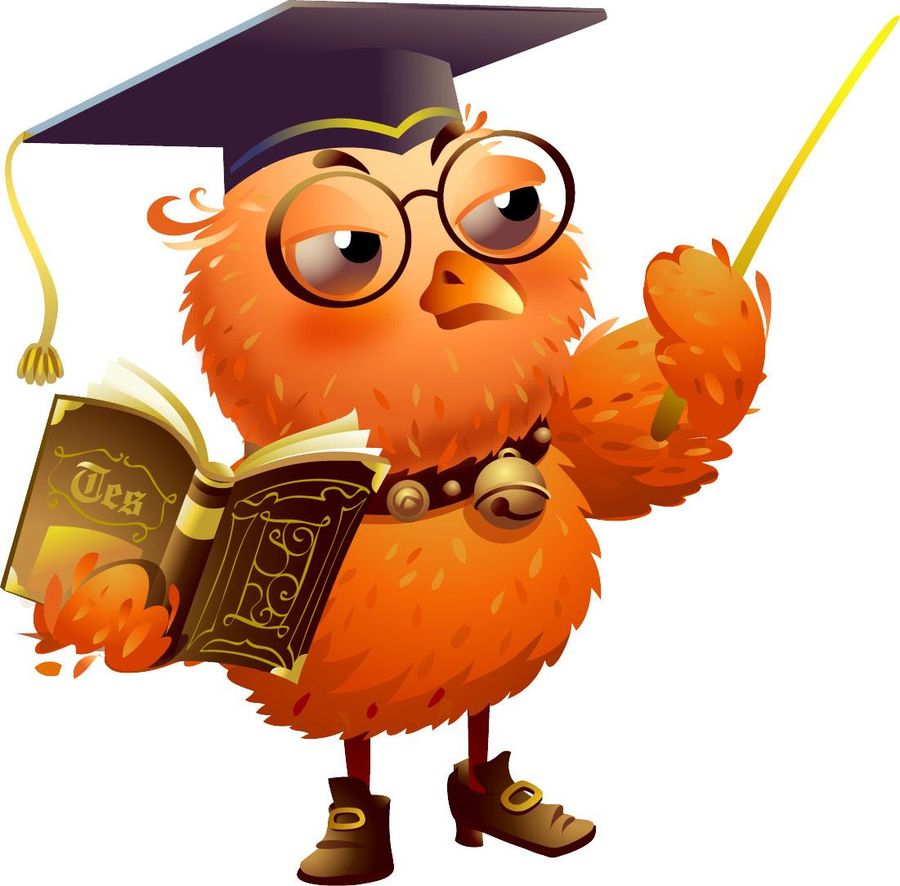 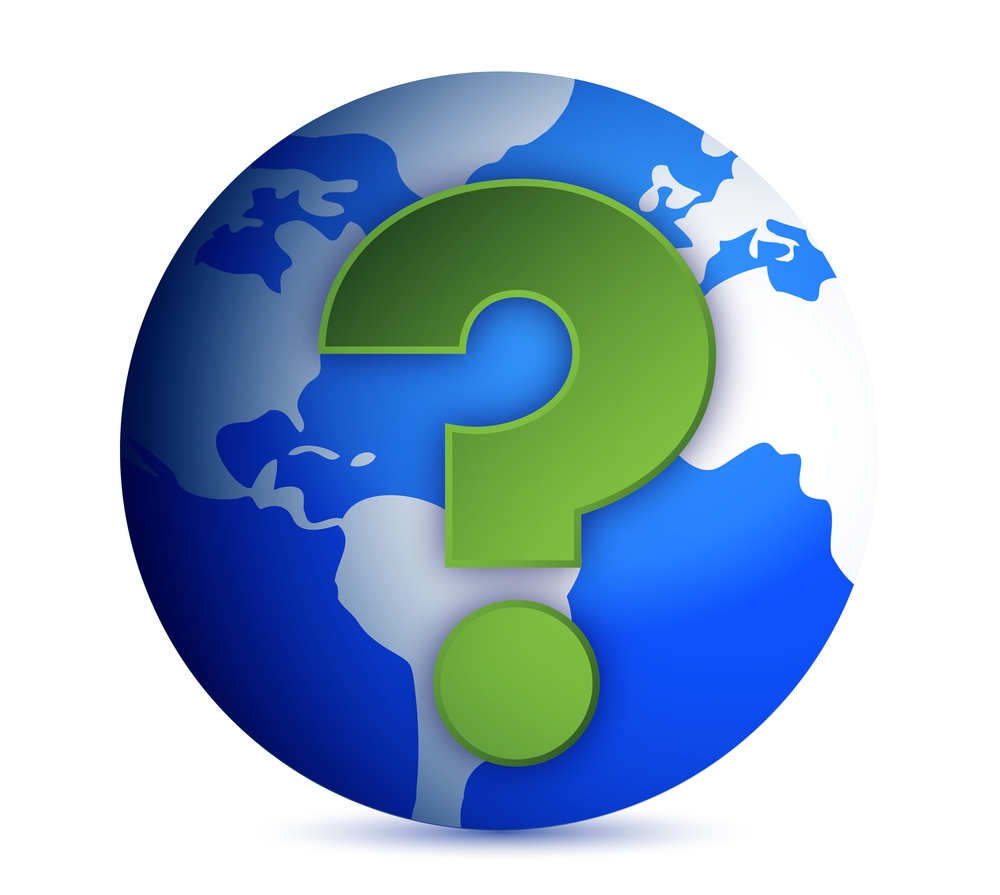 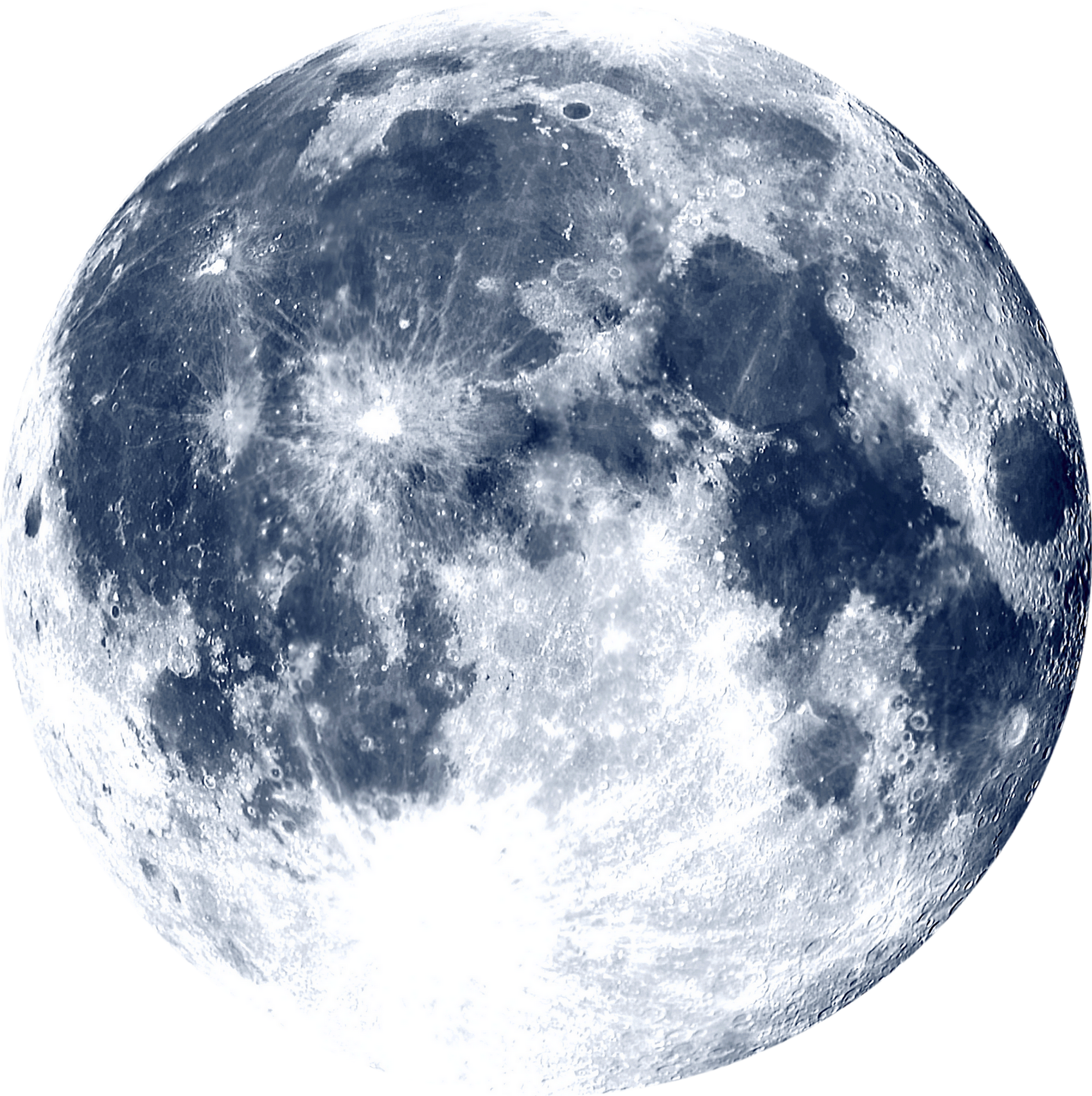 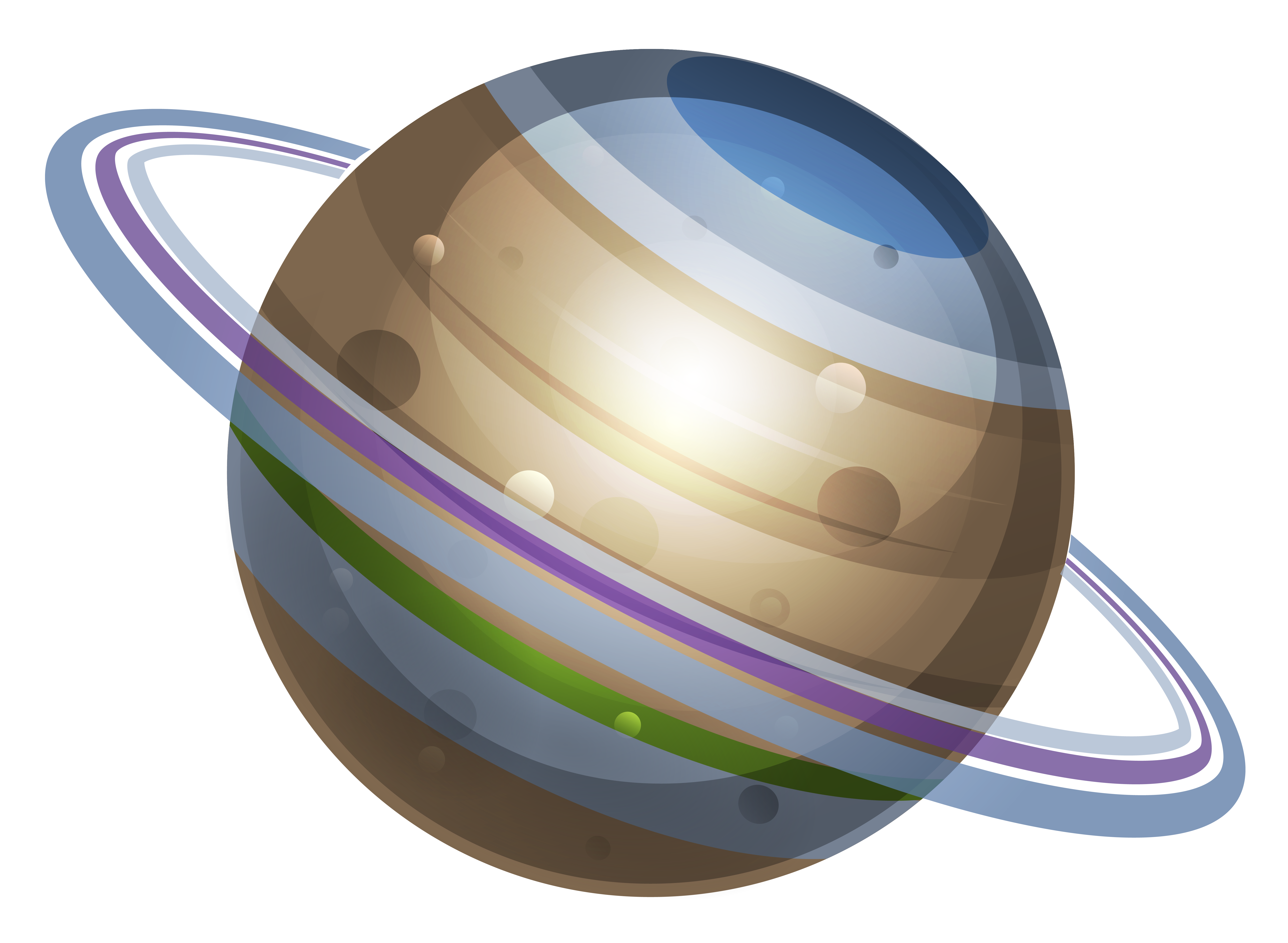 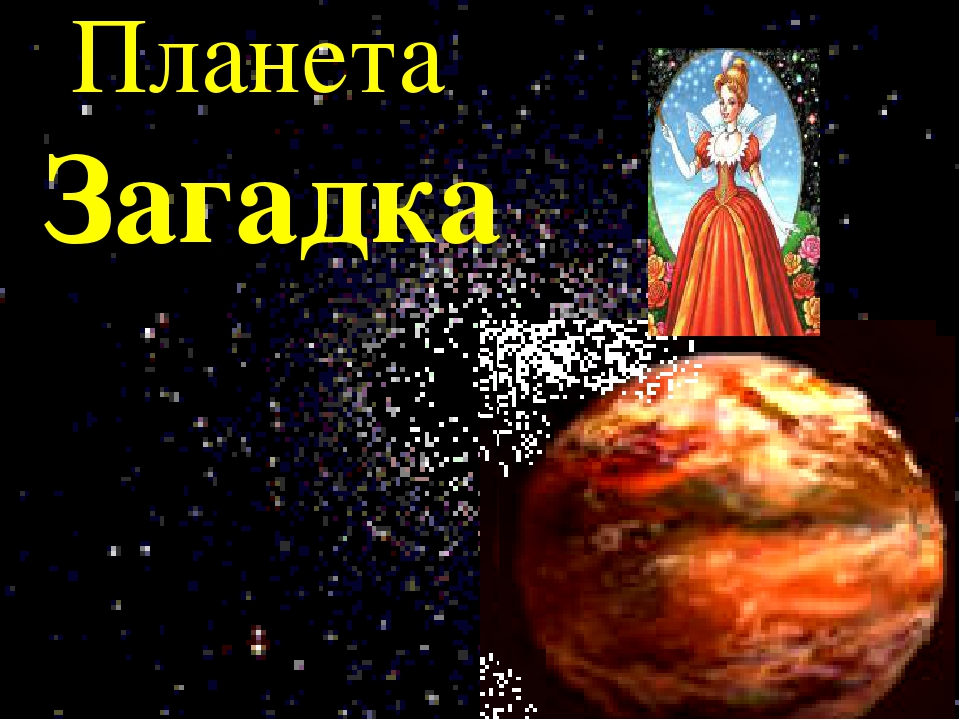 На странице букварятридцать три богатырямудрецов – богатырейзнает каждый грамотей
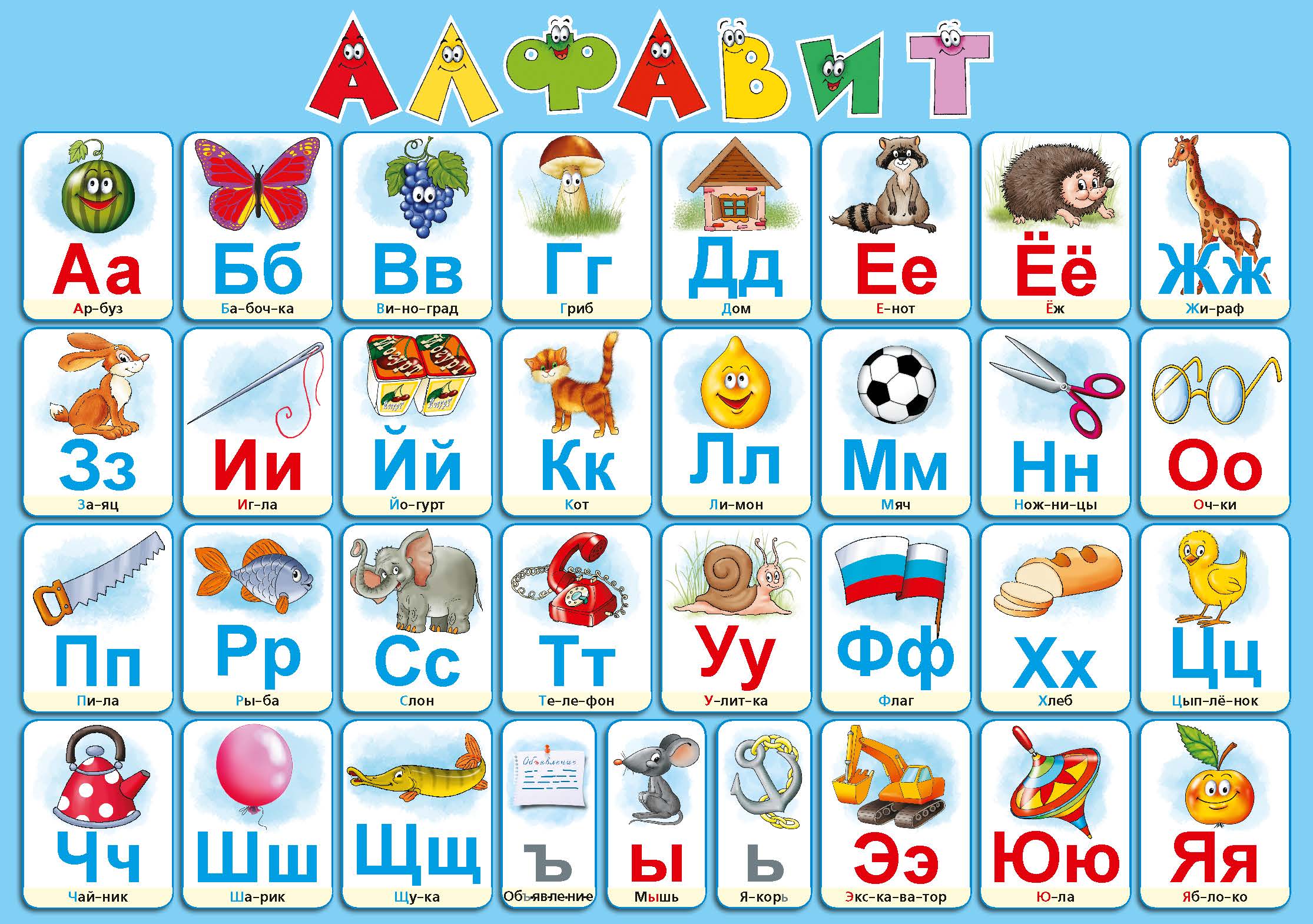 Я все знаю, всех учу,А сама всегда молчу,Чтоб со мною подружитьсяНужно грамоте учиться.
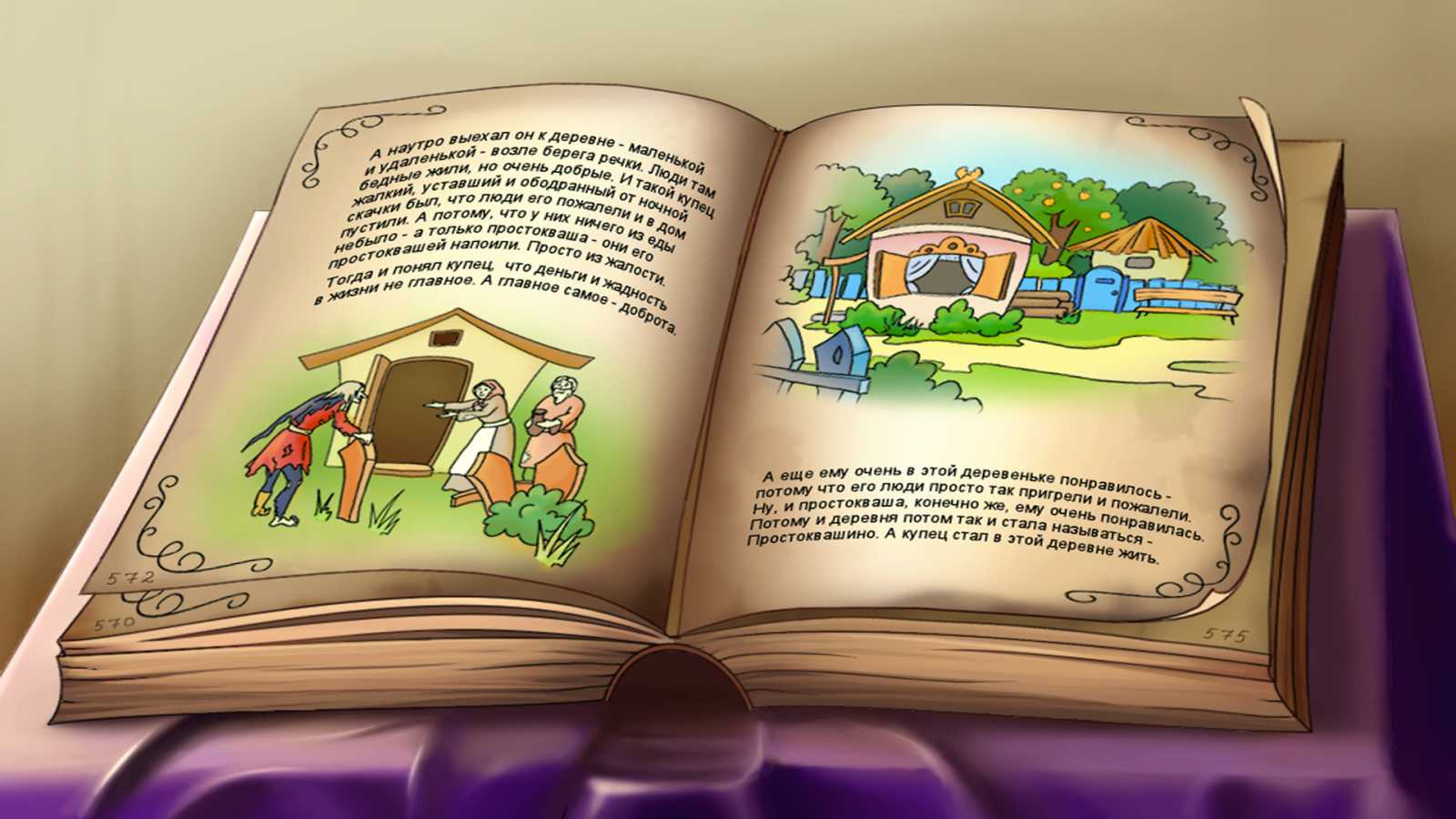 Познакомишься со мной -И увидишь шар земной.Покажу тебе все страныИ моря, и океаны.
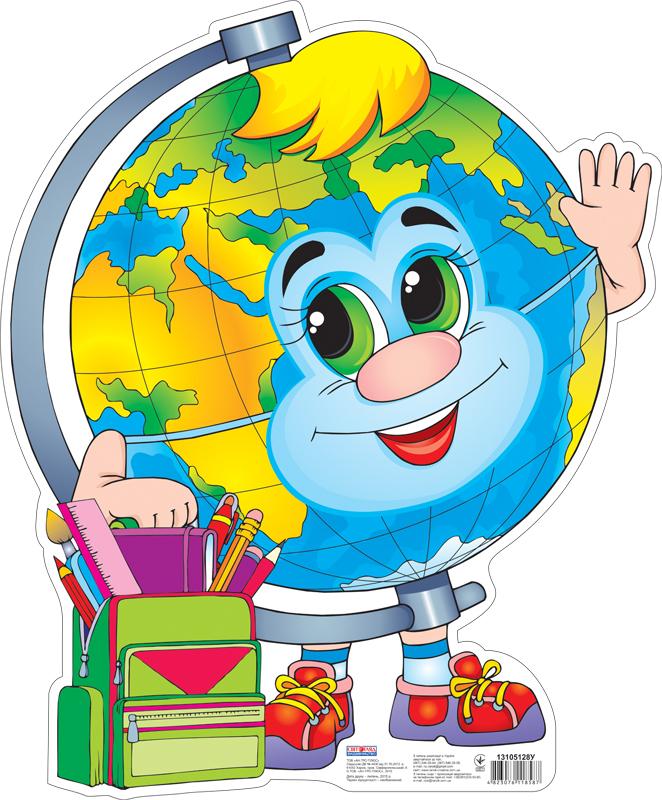 Проживают в умной книжкеХитроумные братишки.Десять их, но братья этиСочиняют все на свете.
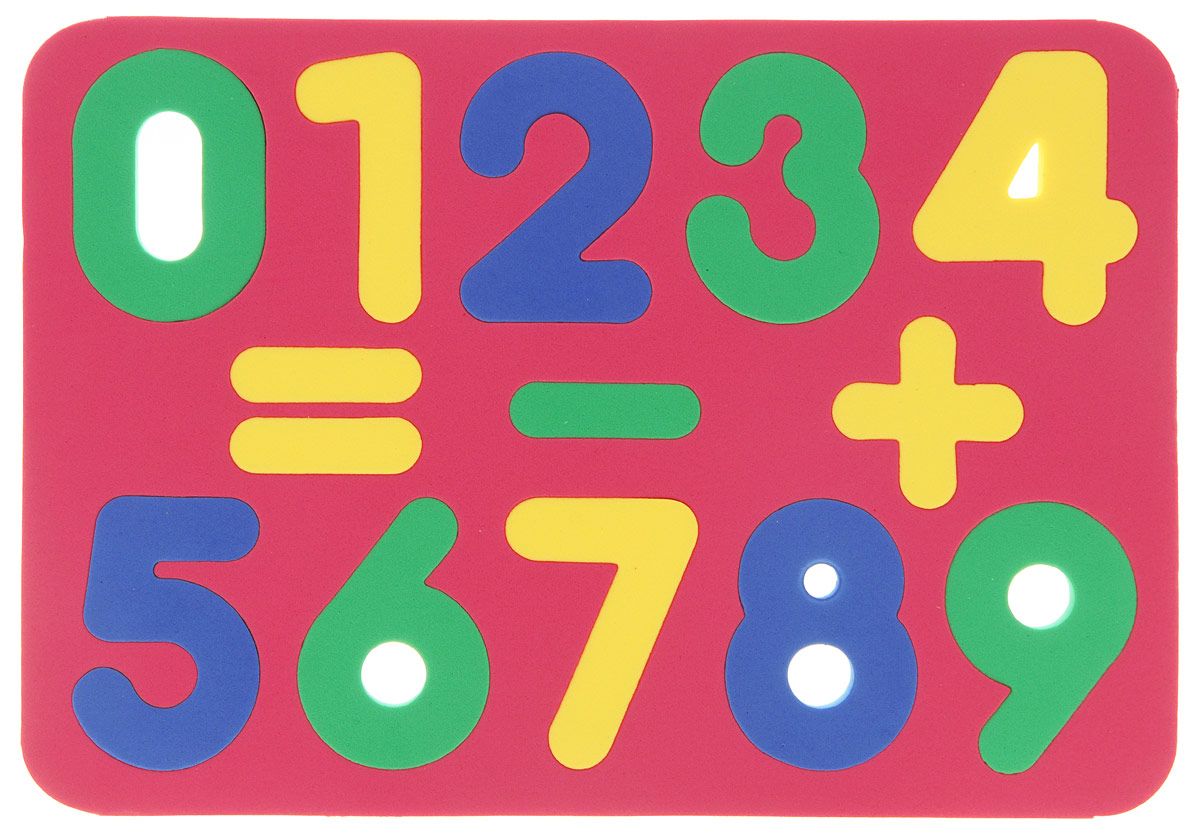 Грамоты не знаю,А писать помогаю.
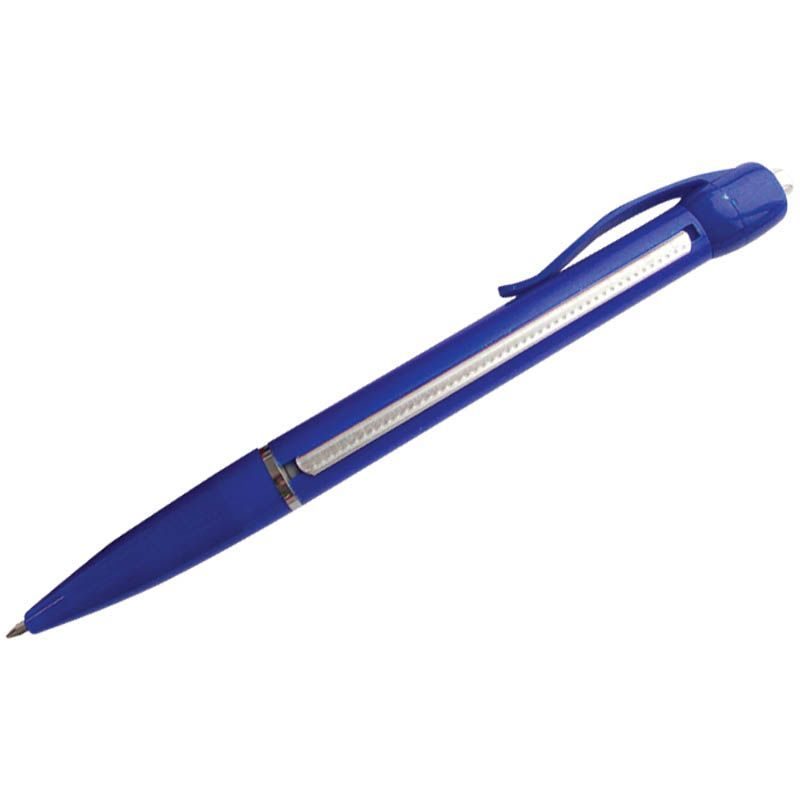 Зимою в школу он бежит,А летом в комнате лежит.Как только очень настает,Меня он за руку берет.
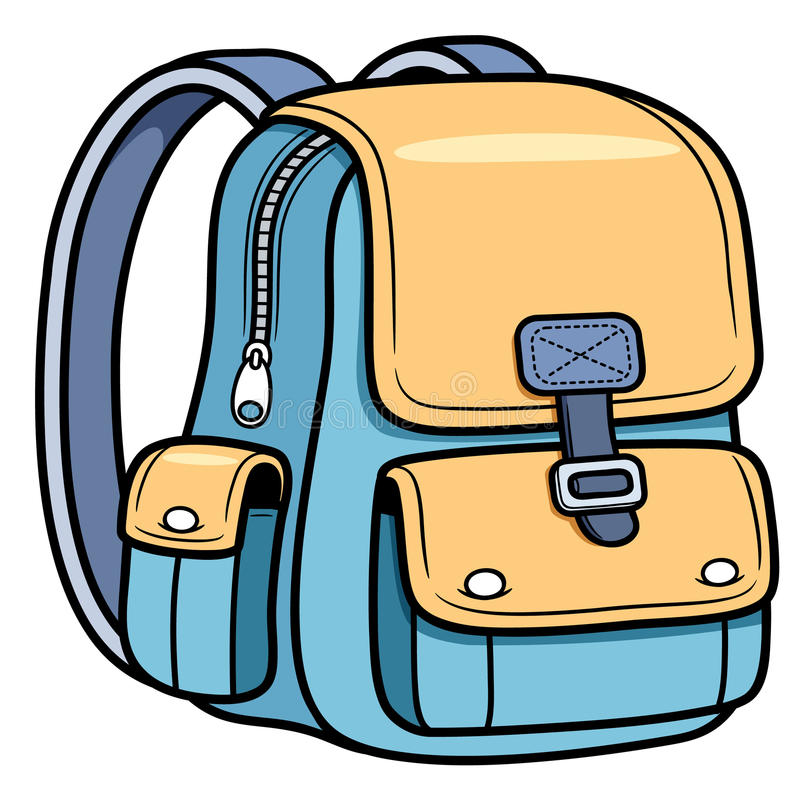 То я в клетку, то в линейку.Написать по ним сумей ка!Можешь и нарисовать…Что такое я?
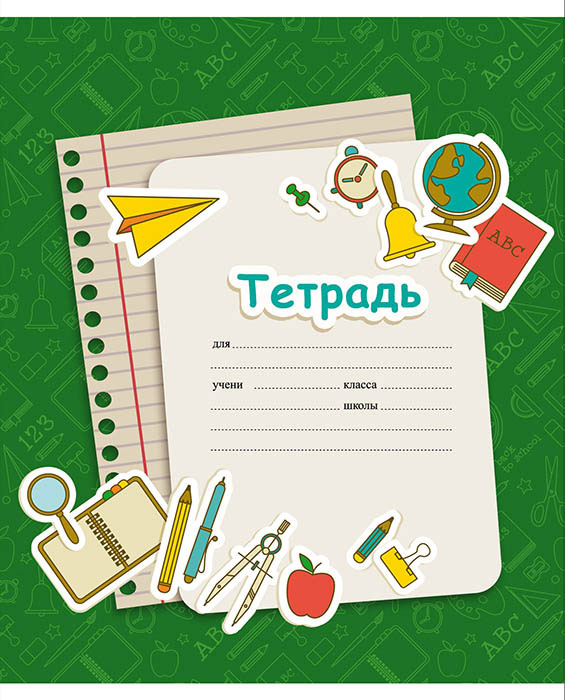 Выросло деревоОт земли до неба.На этом деревеДвенадцать сучков,На каждом сучкеПо четыре гнезда,В каждом гнездеПо семь яиц,А седьмое – красное.
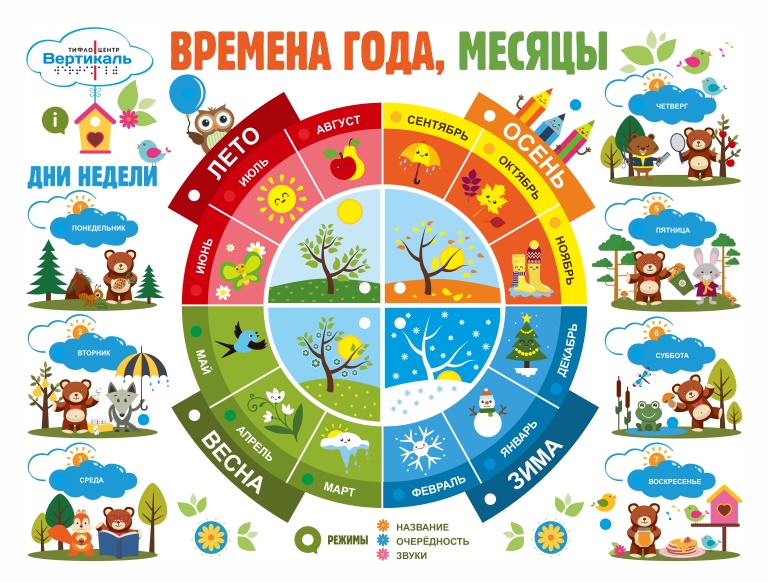 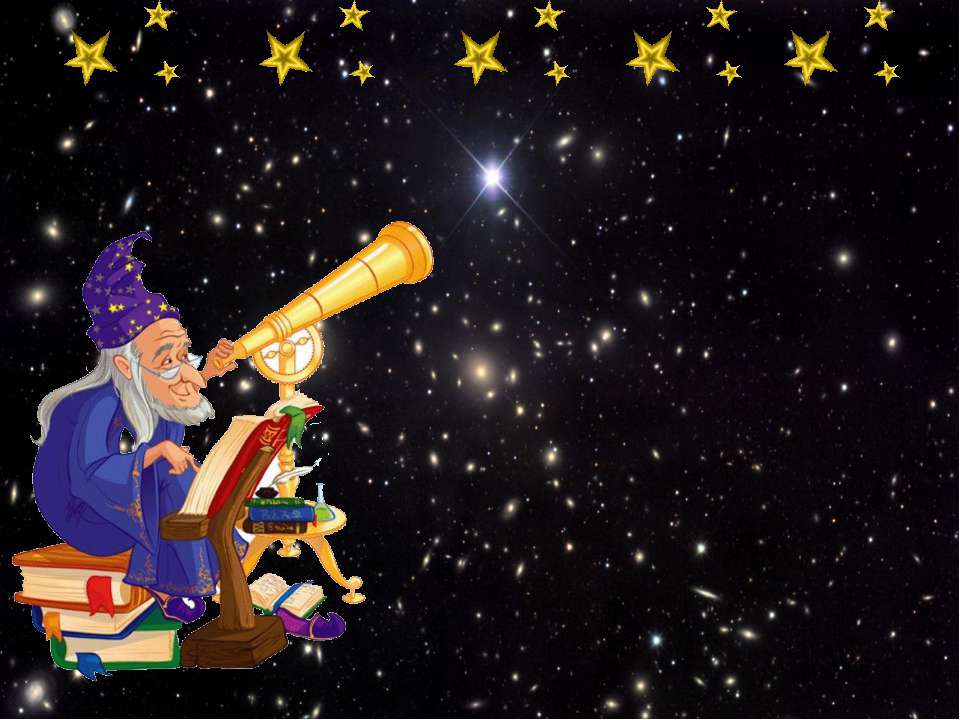 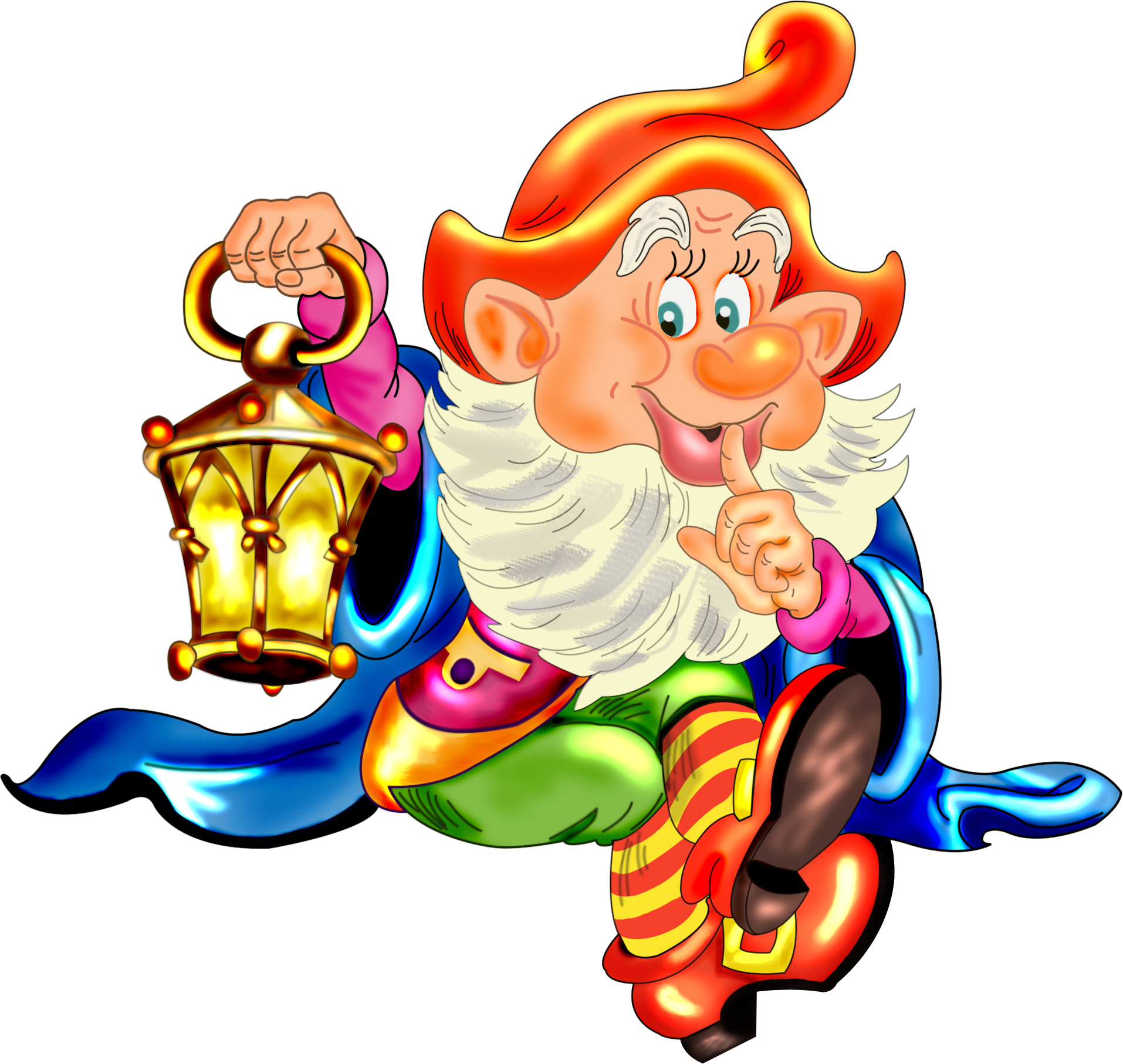 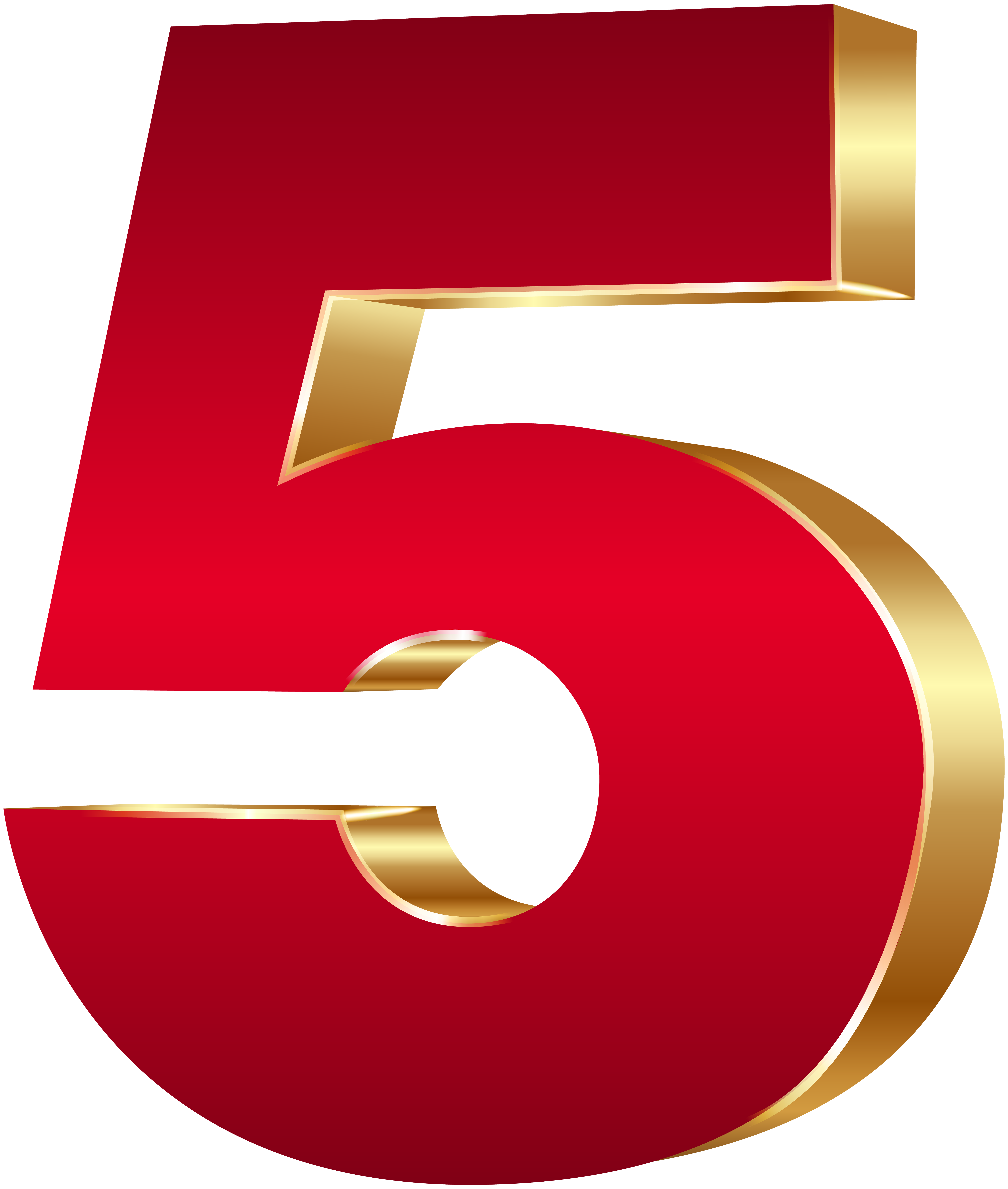 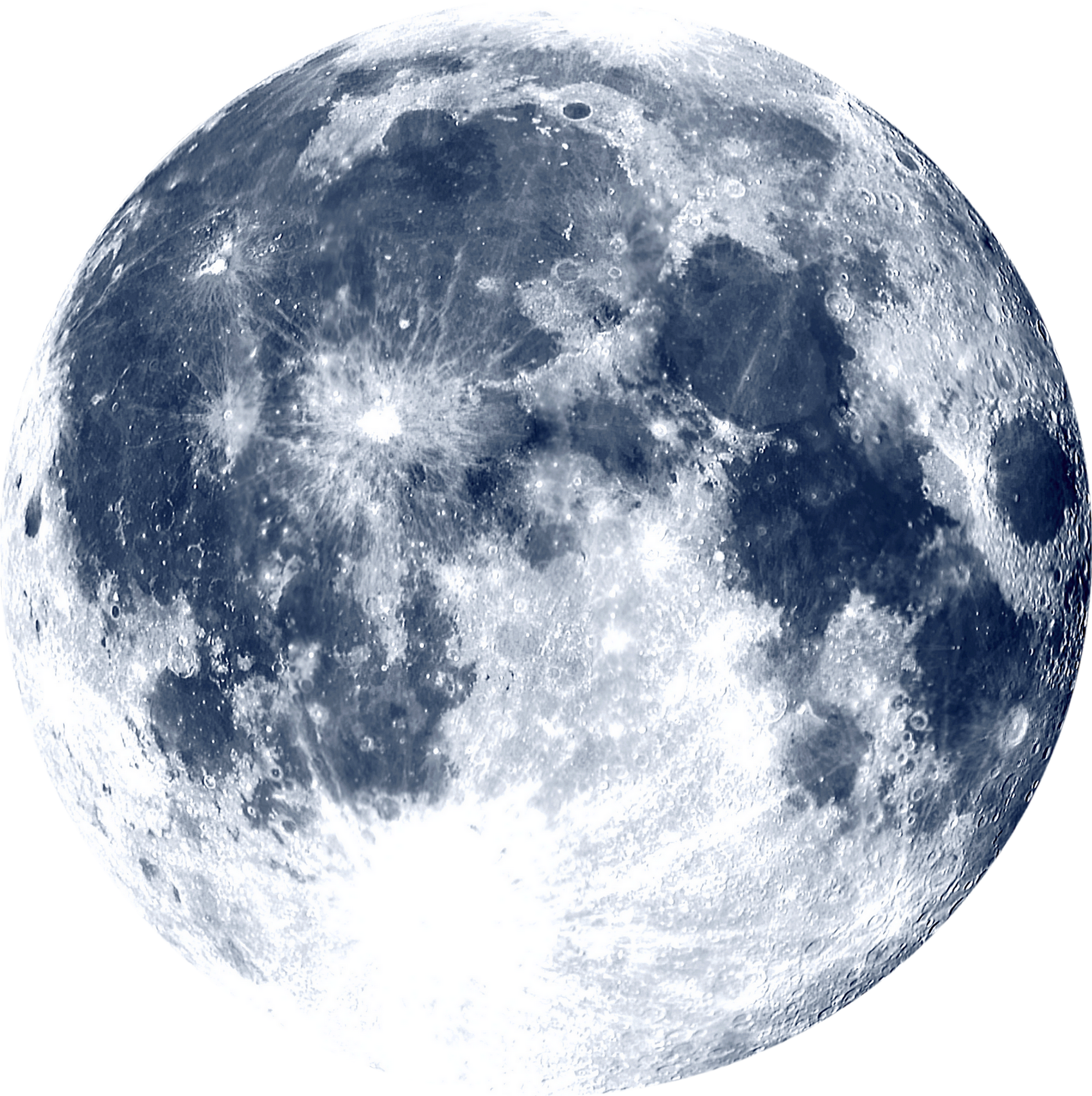 «ПЛАНЕТА ЦИФР »
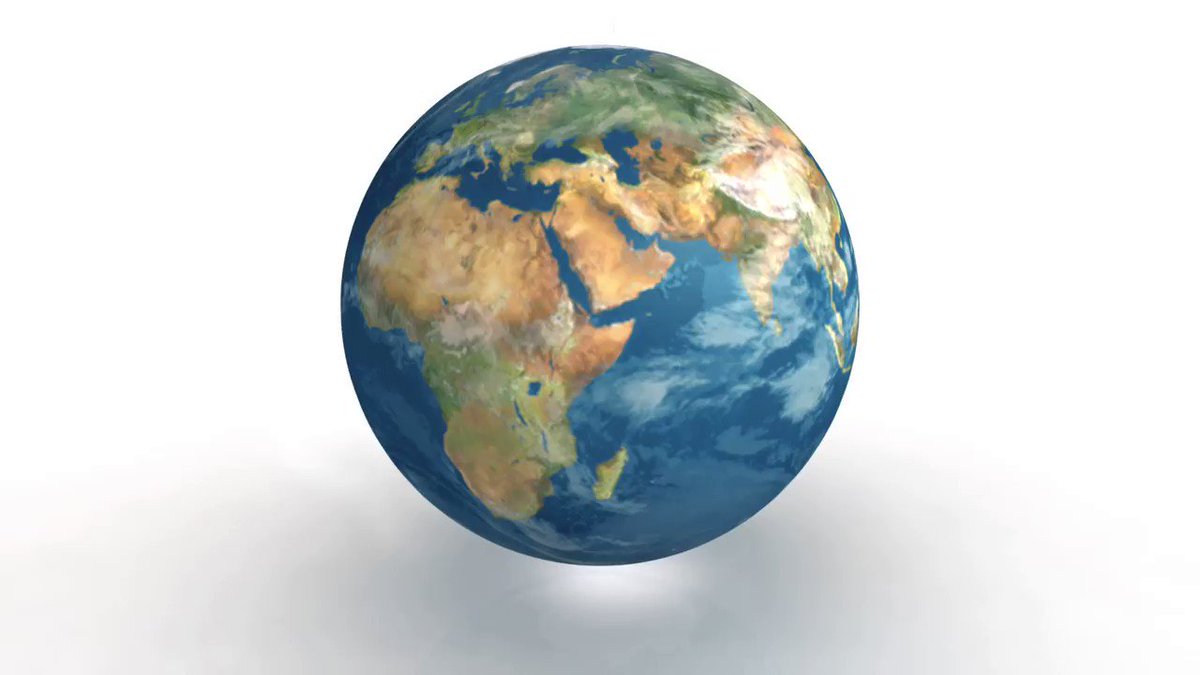 «ПЛАНЕТА
           СКАЗОК»
ПЛАНЕТА
 ЗВЕЗДОЧЕТ
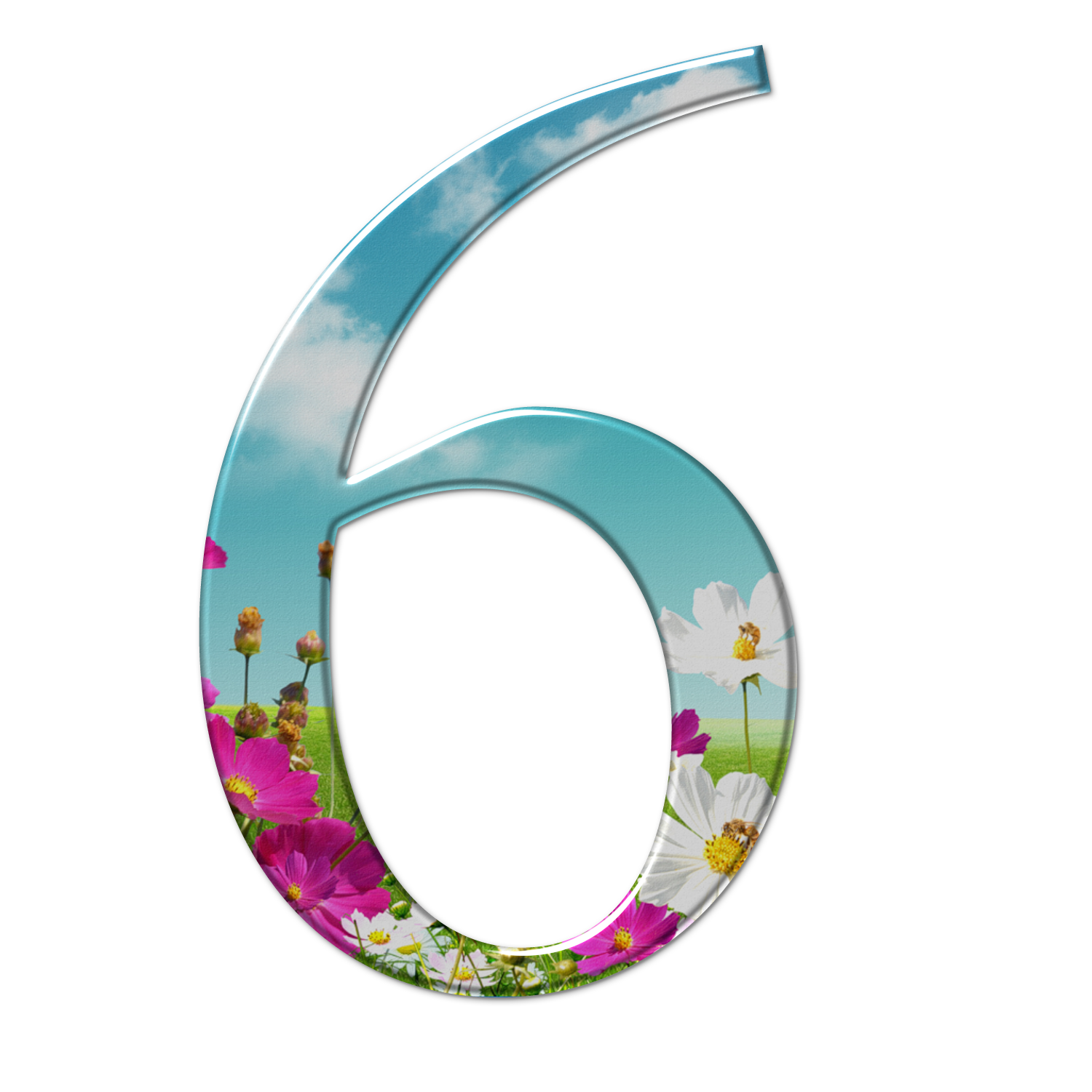 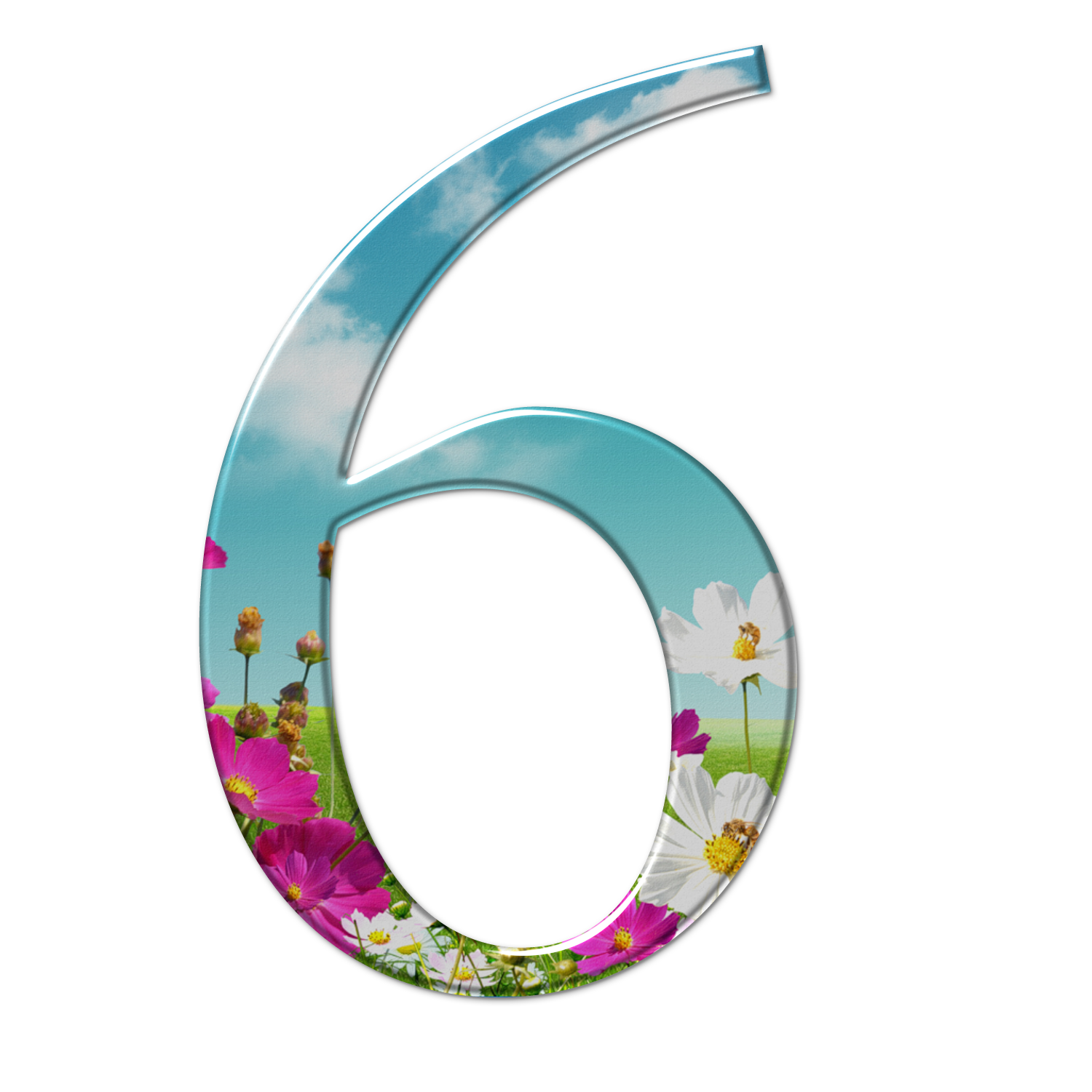 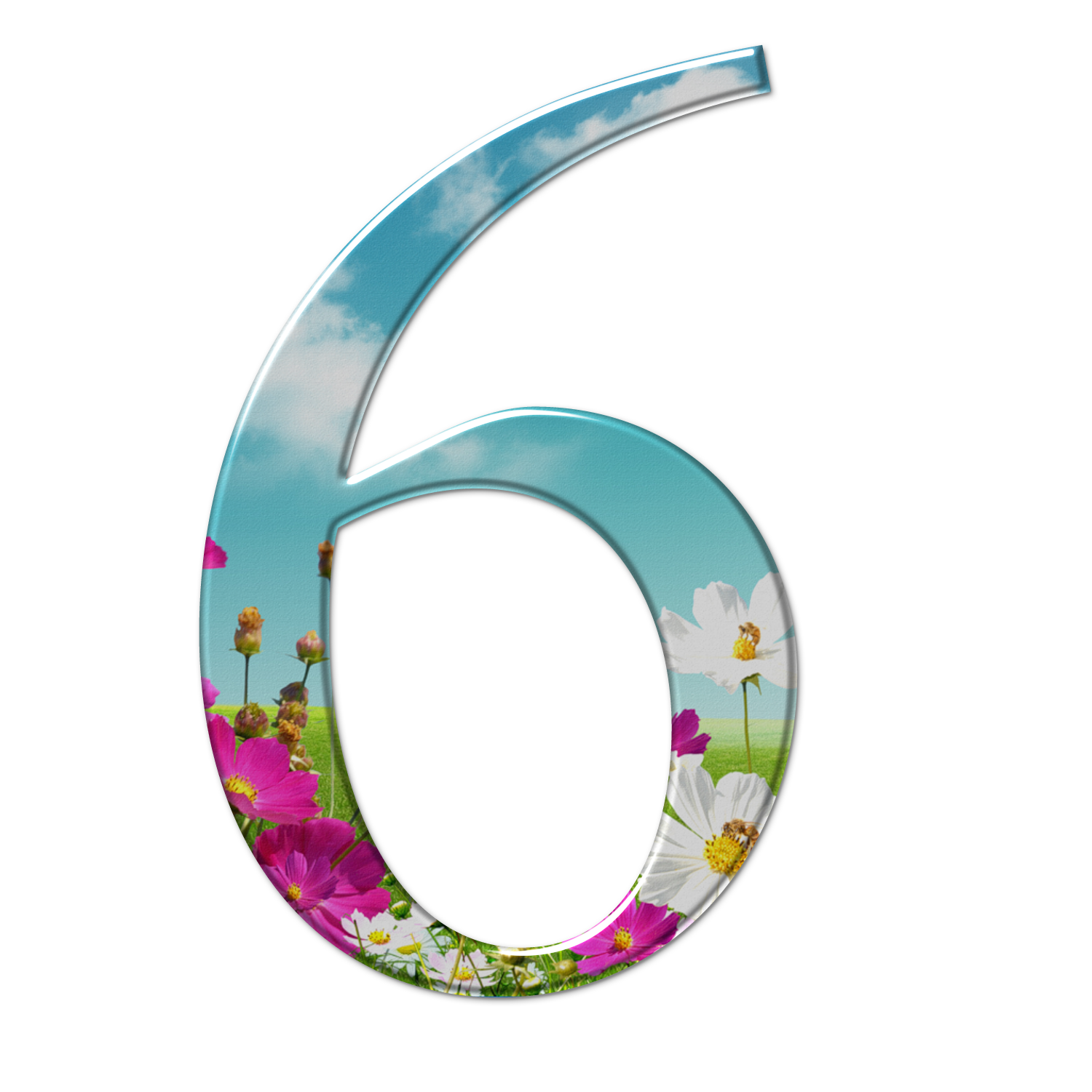 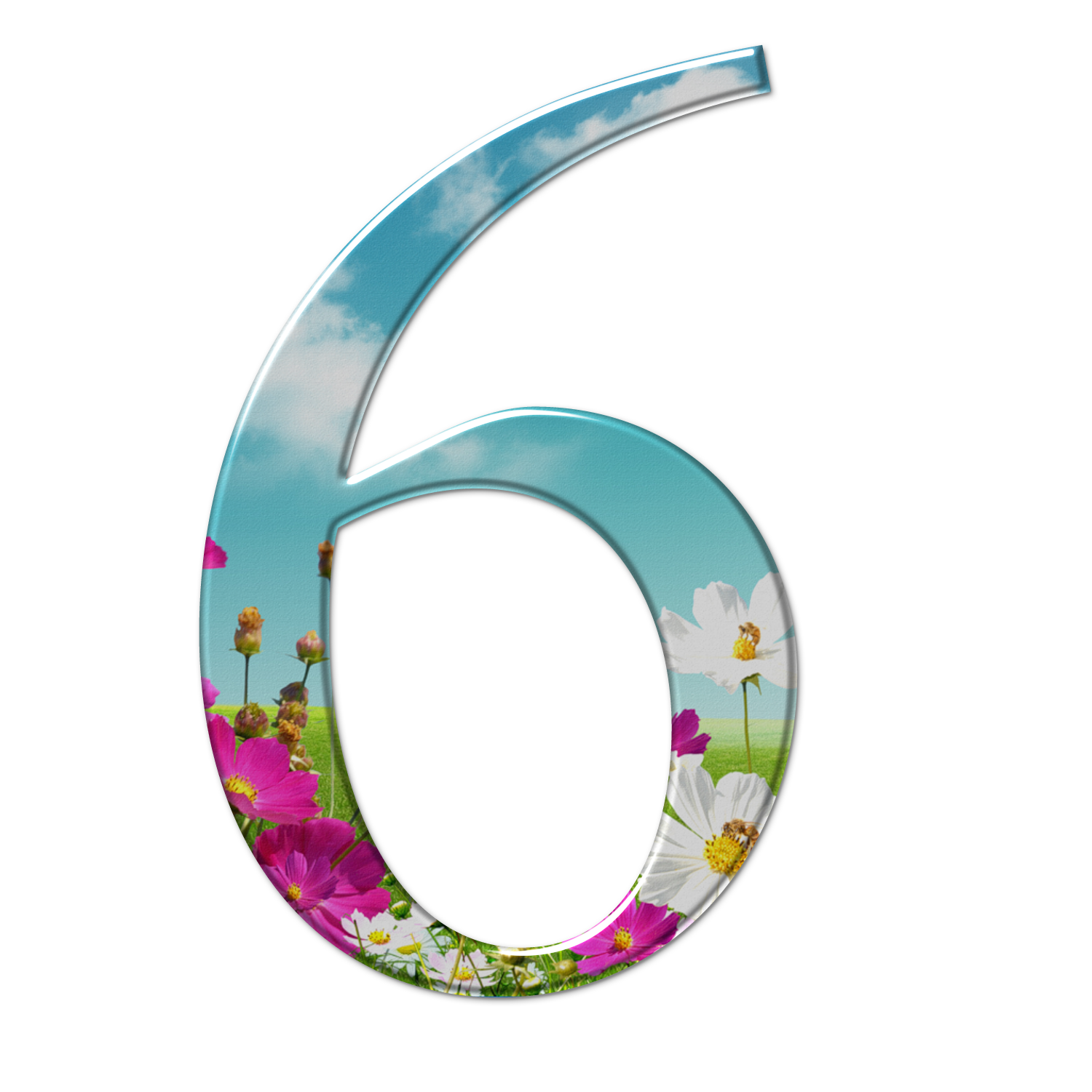 «ПЛАНЕТА 
СЛОВ»
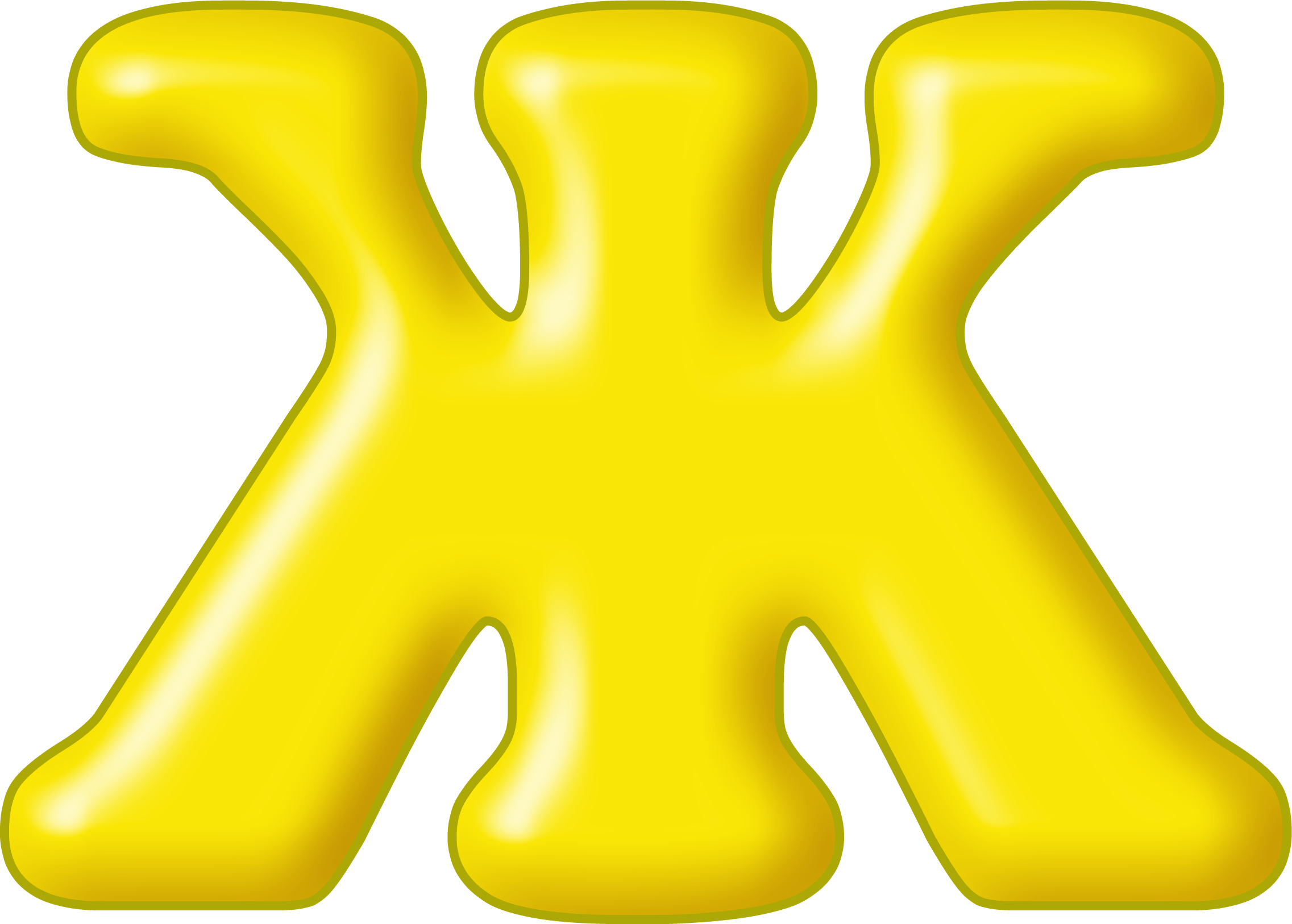 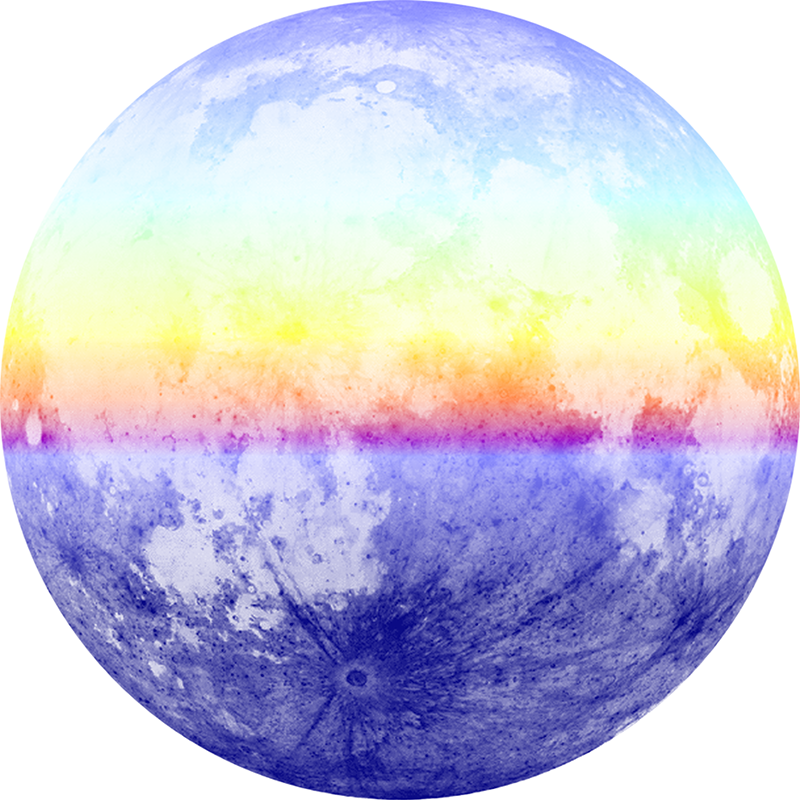 ПЛАНЕТА
ВРЕМЕНИ
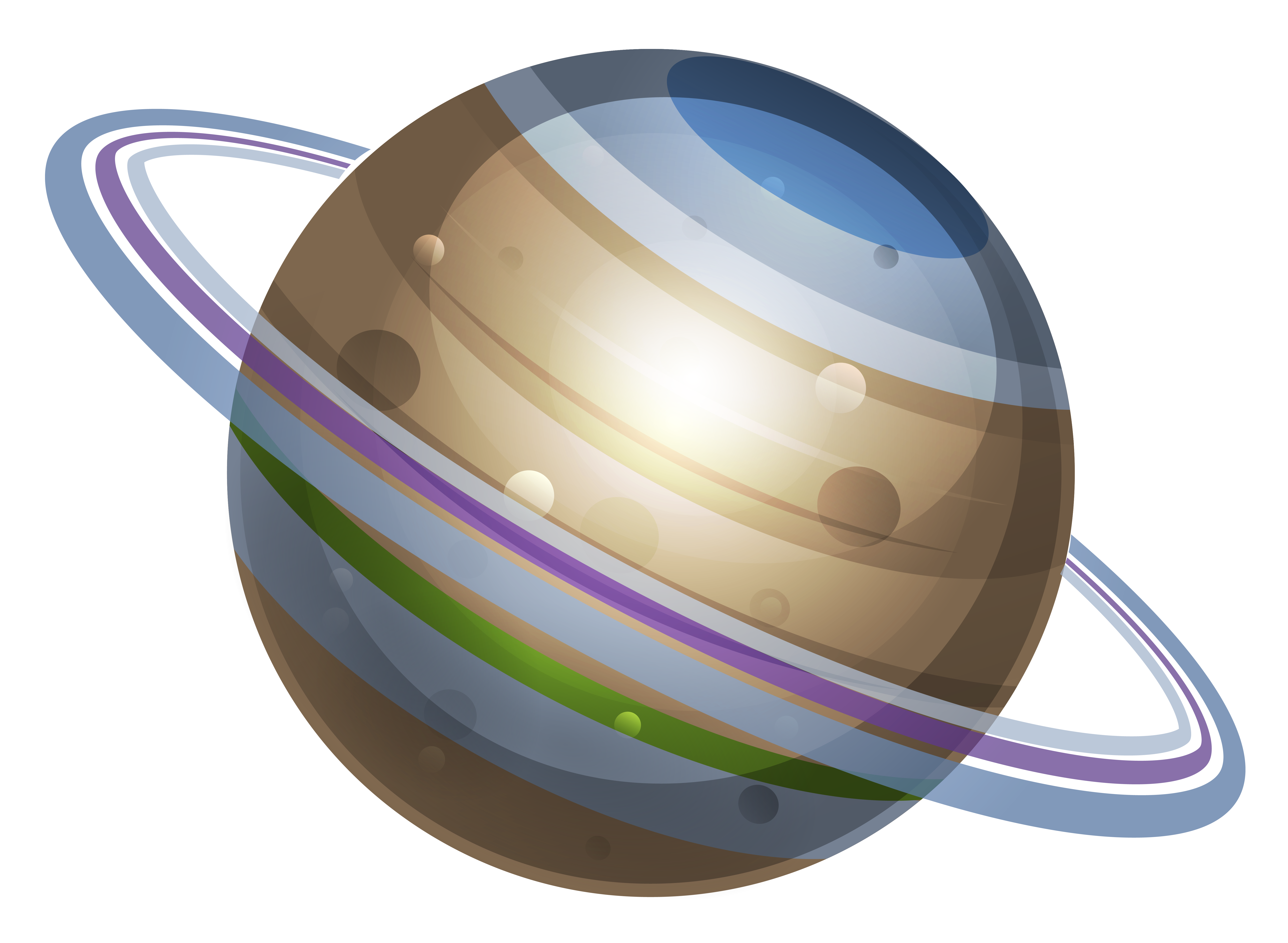 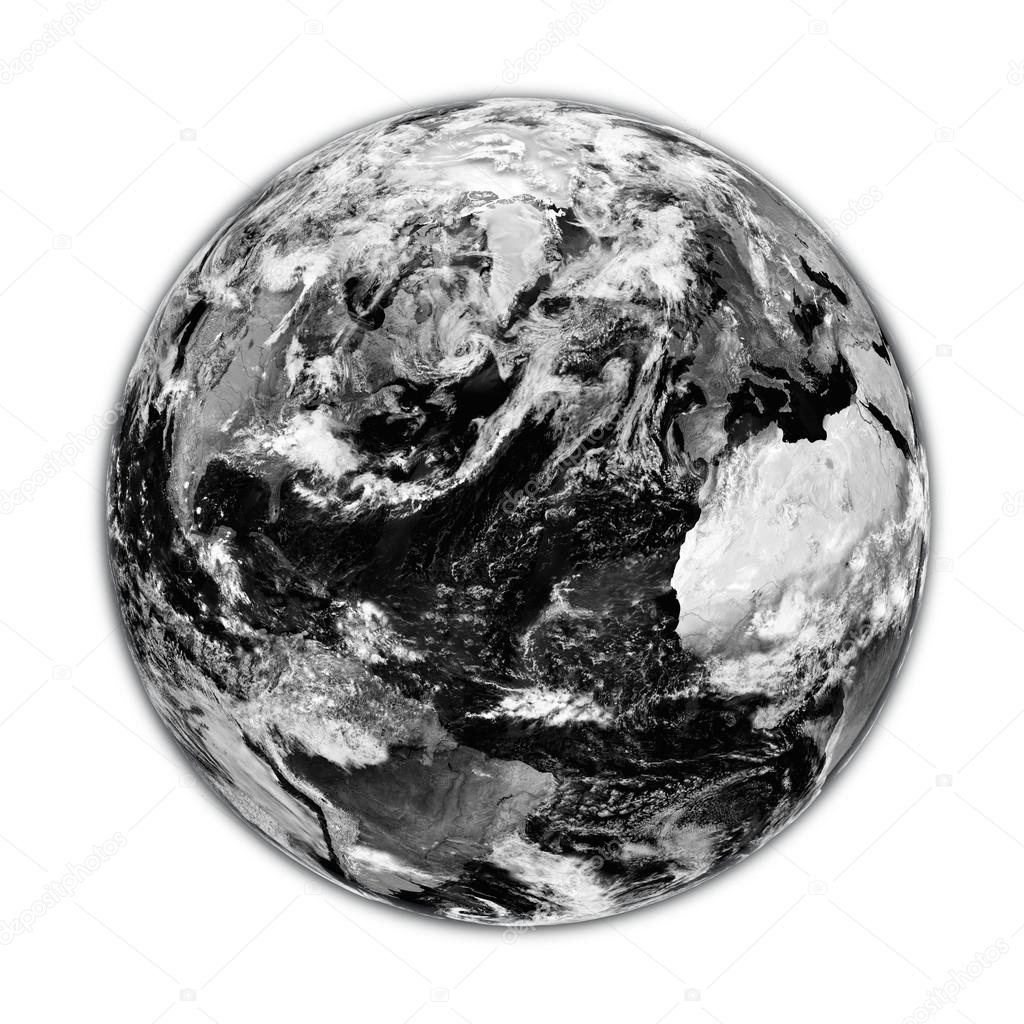 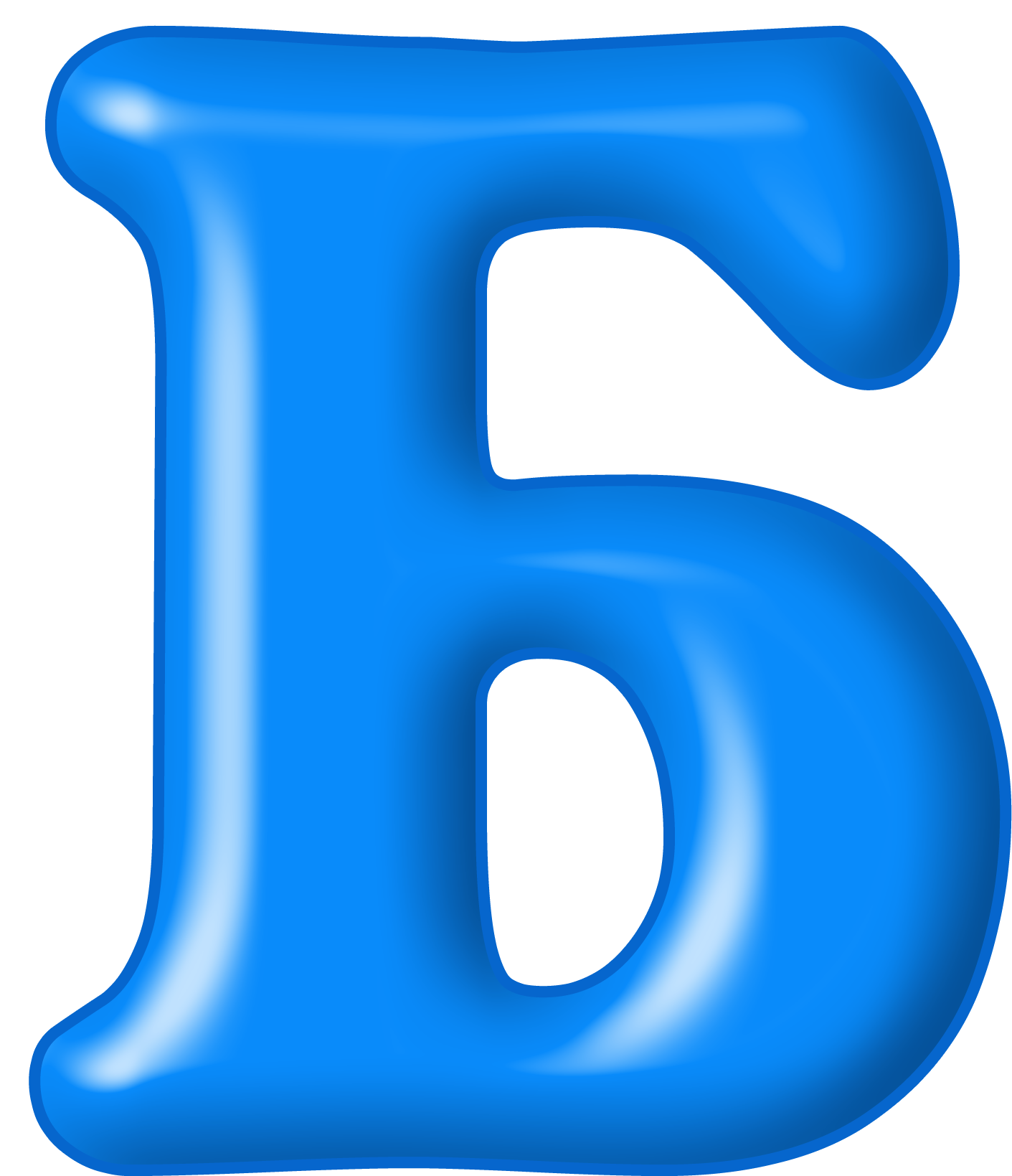 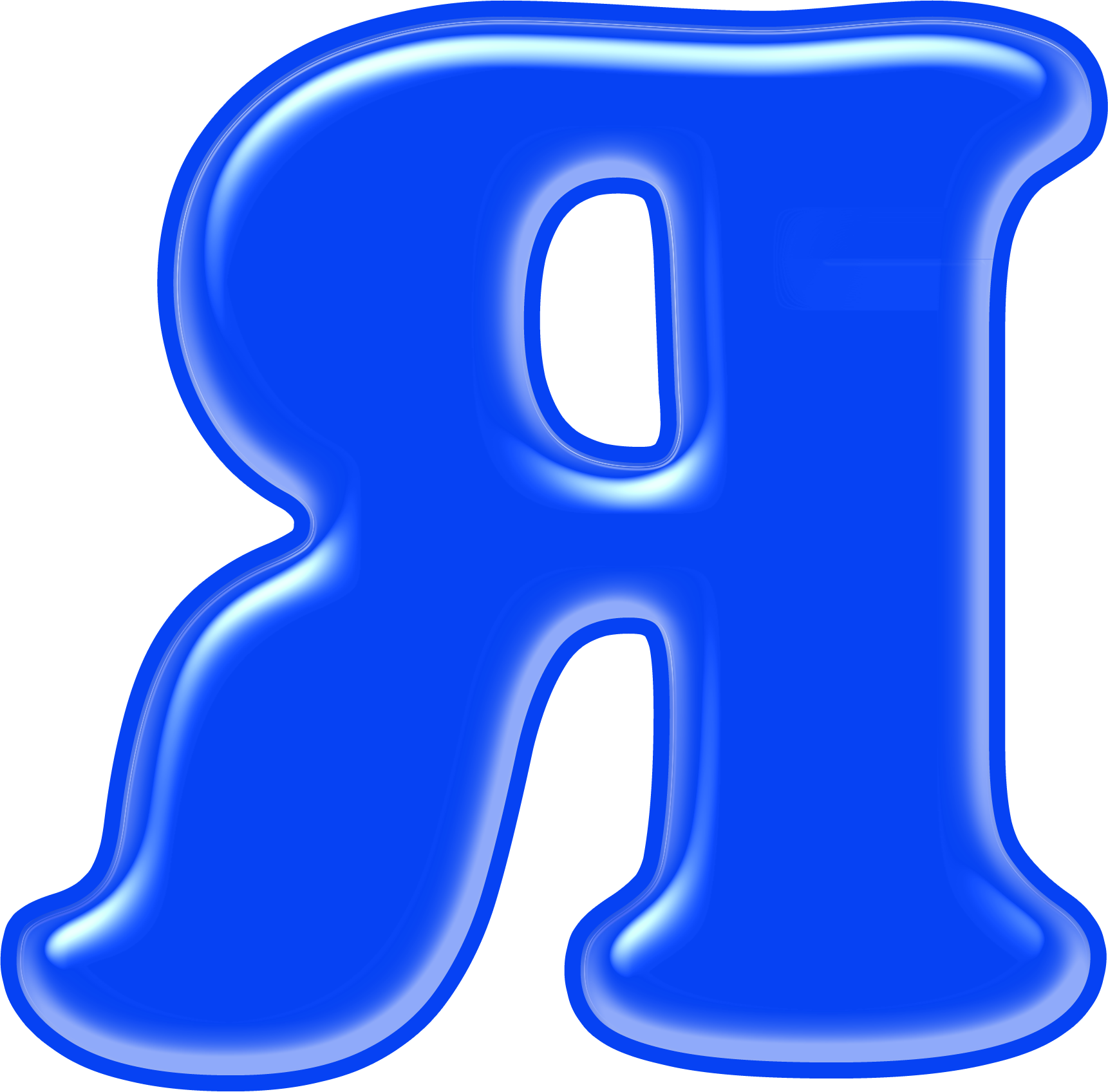 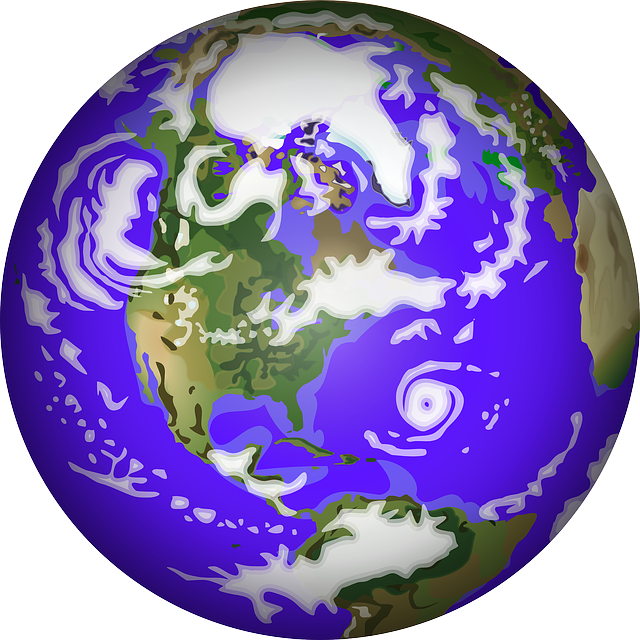 ПЛАНЕТА  
ЗАДАЧ
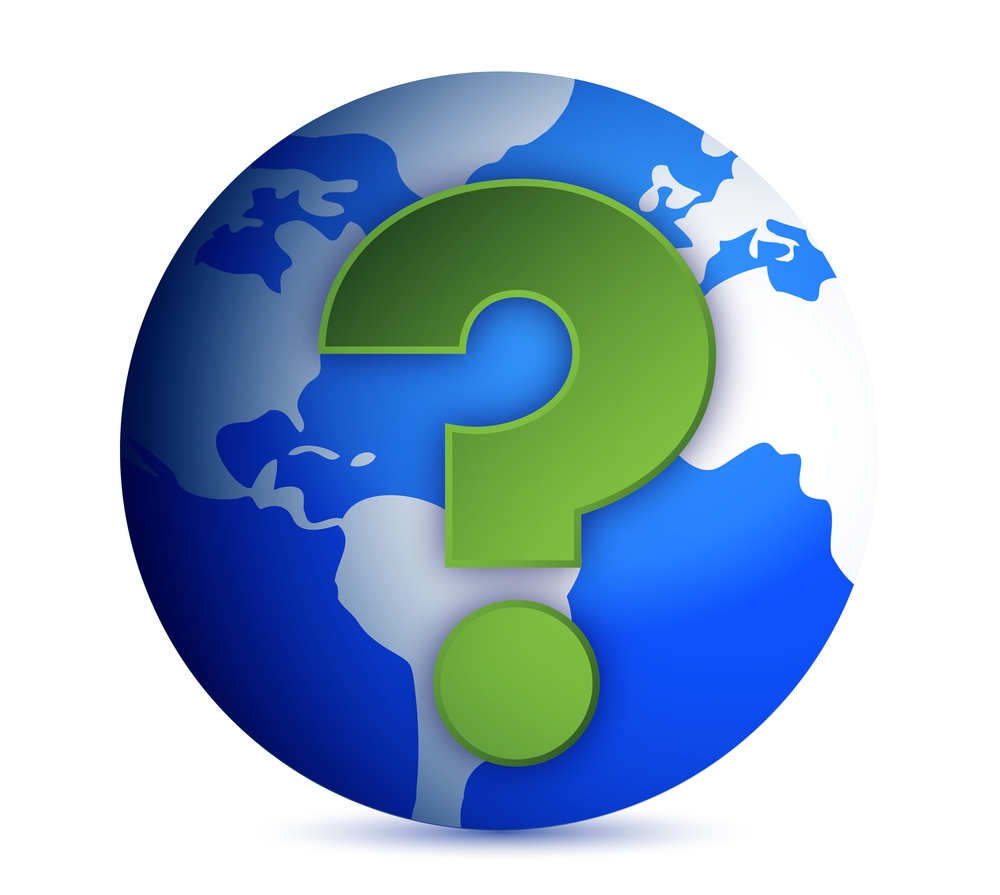 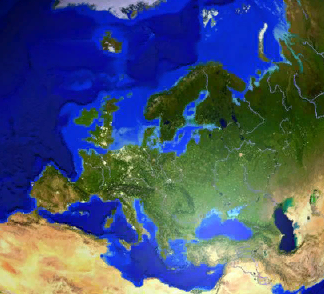 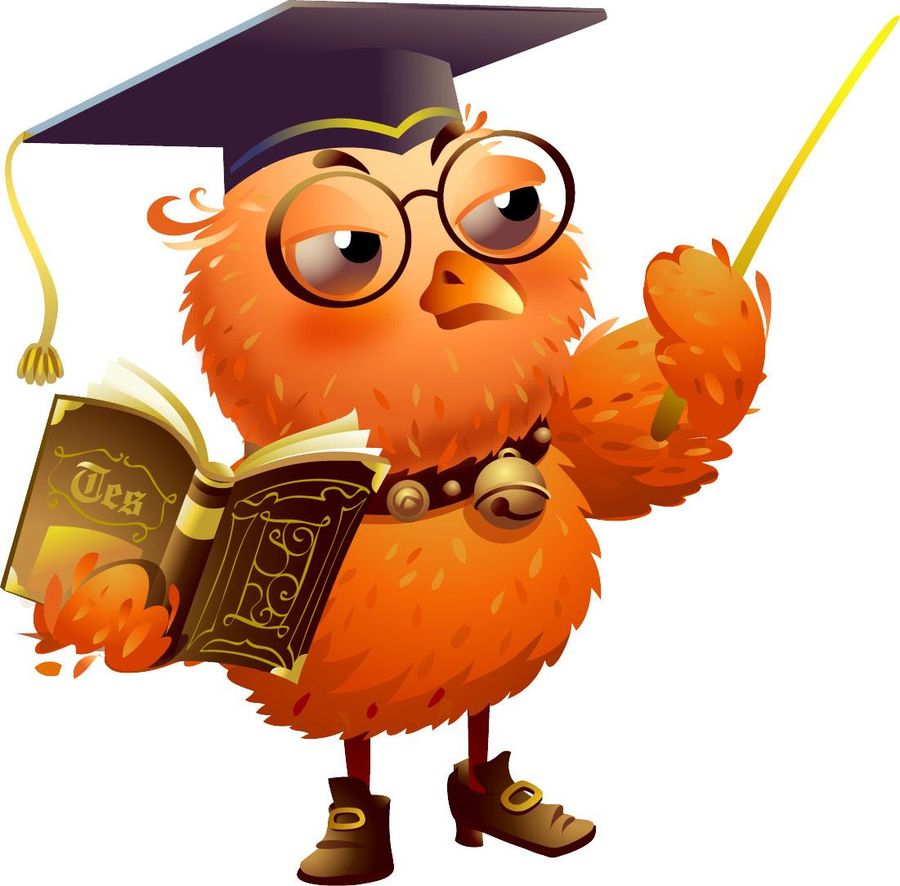 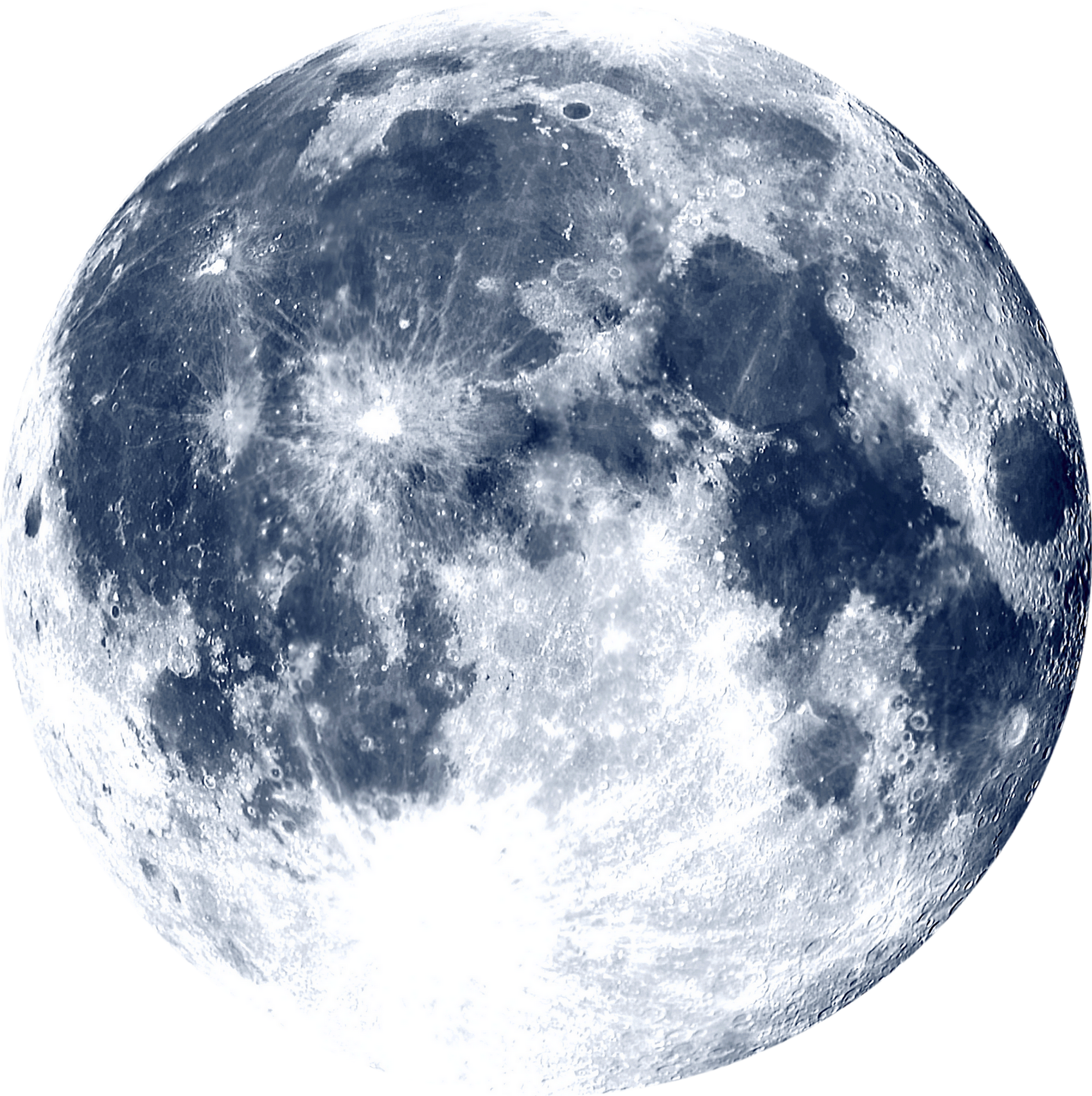 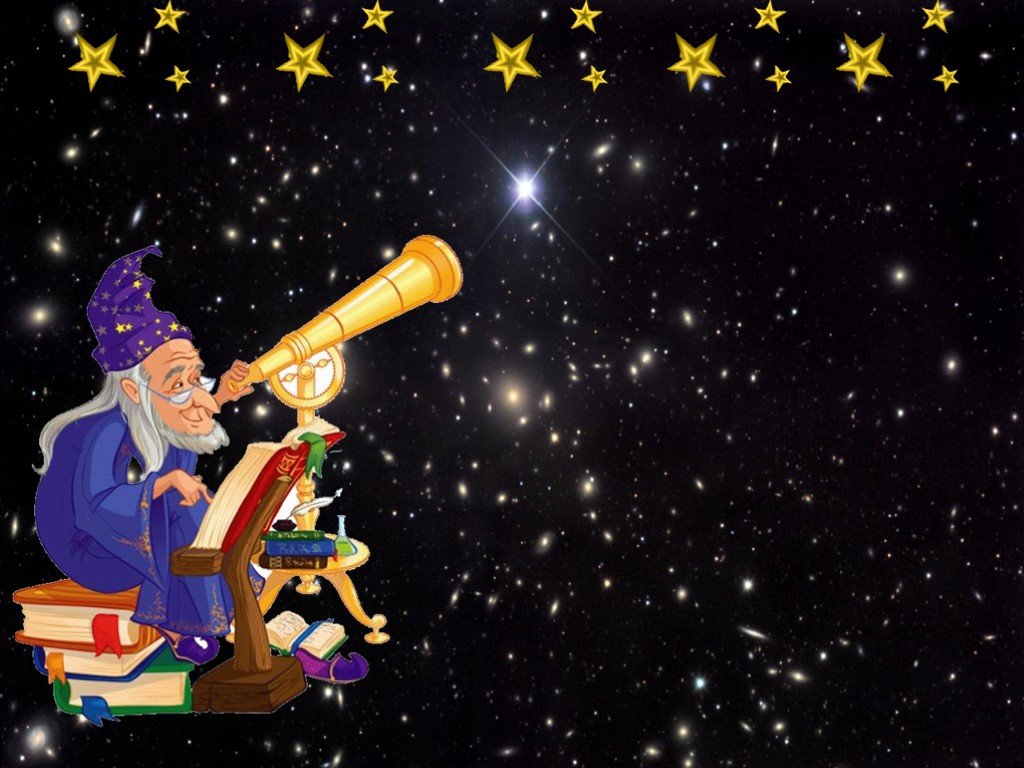 ЗВЕЗДОЧЕТ  
<       >   =
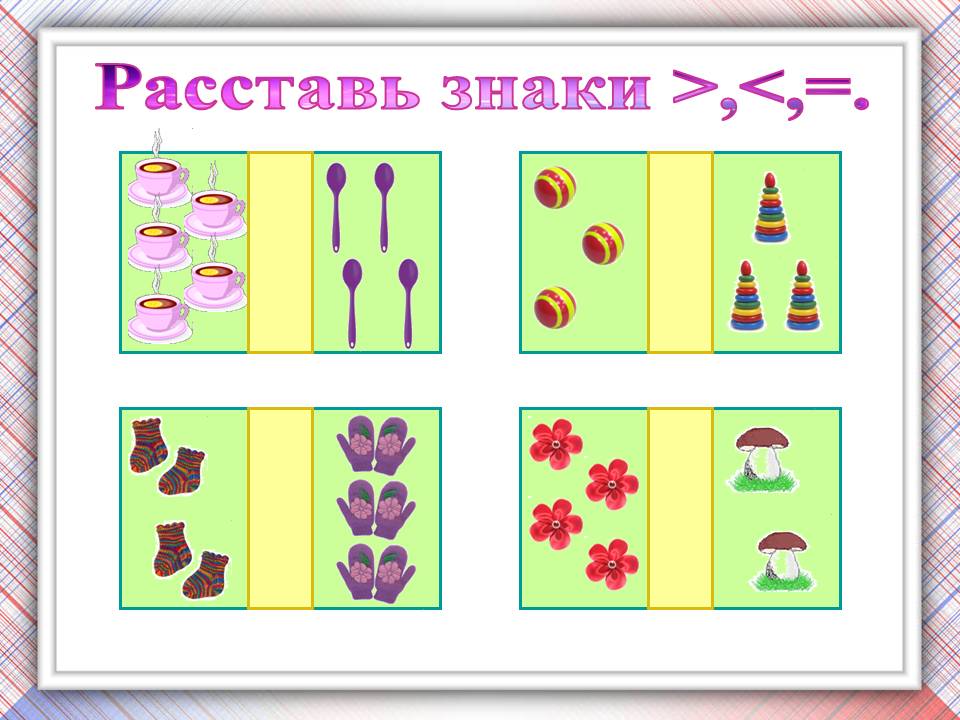 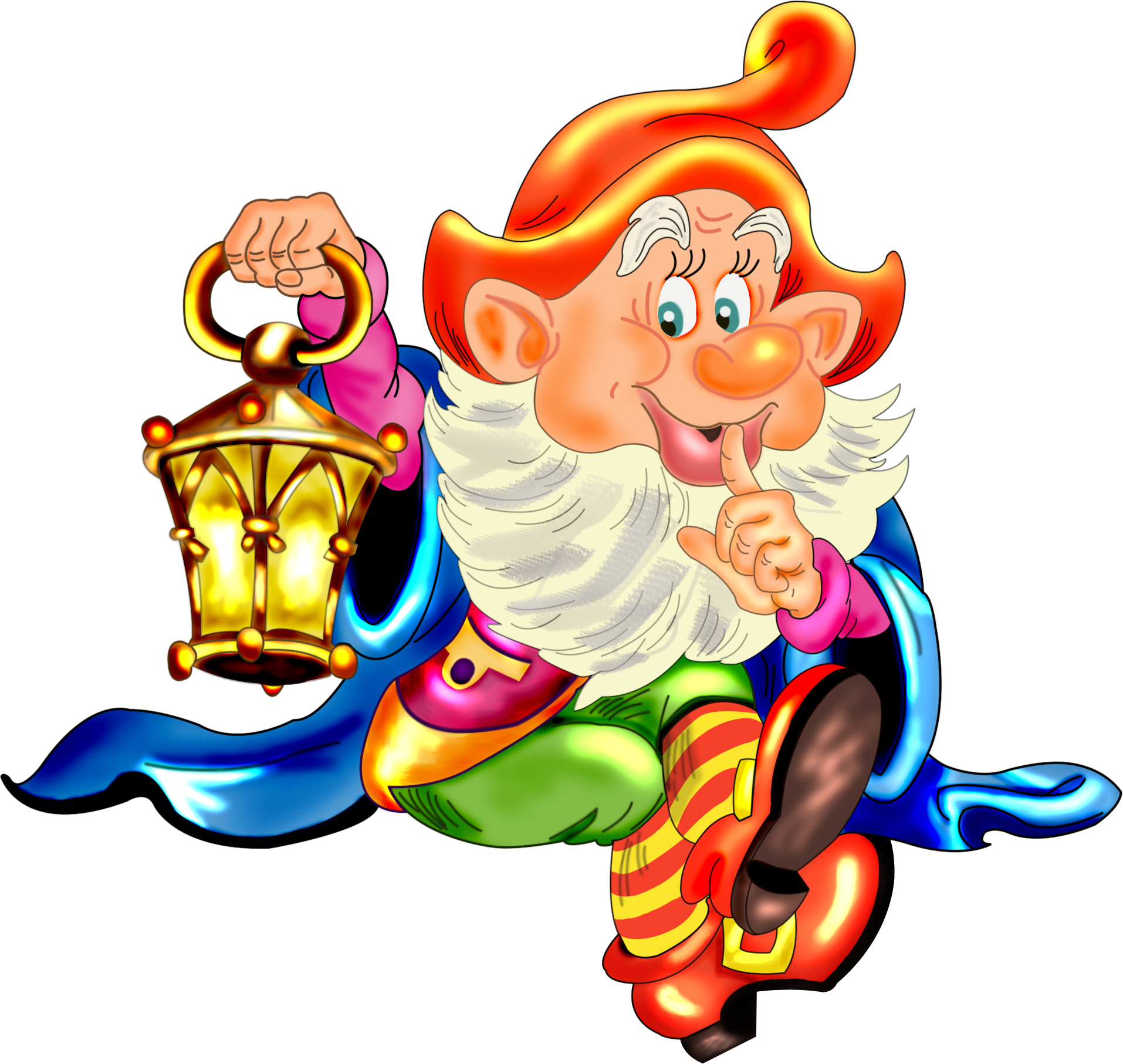 «ПЛАНЕТА
           СКАЗОК»
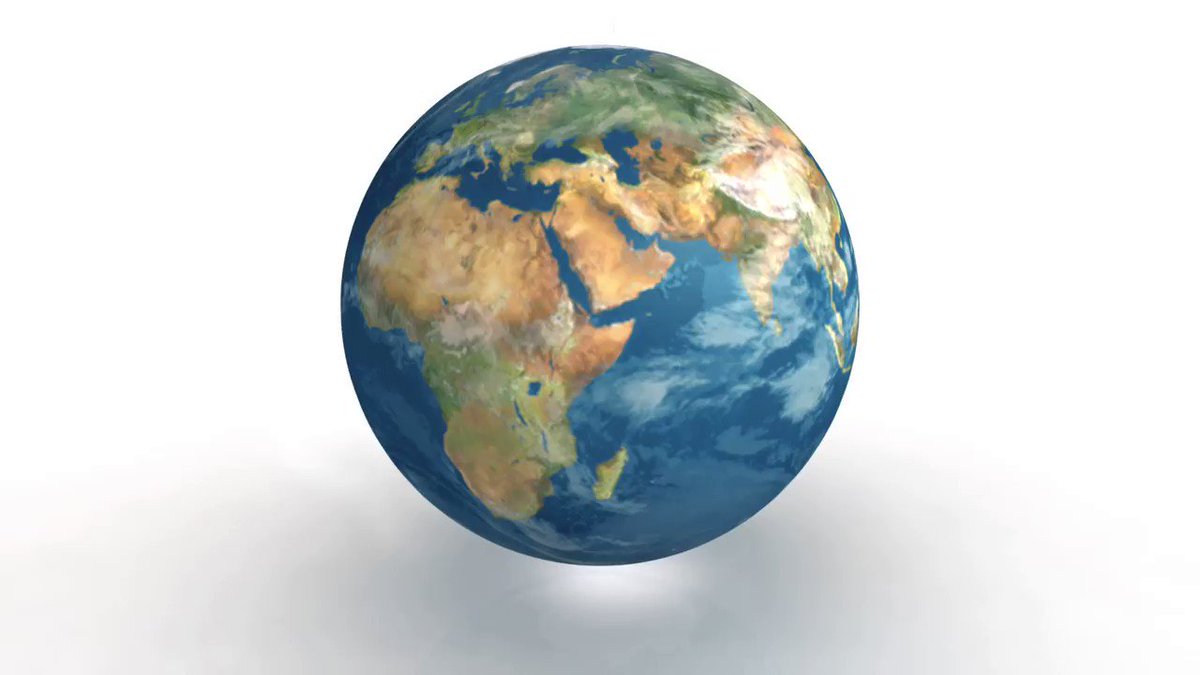 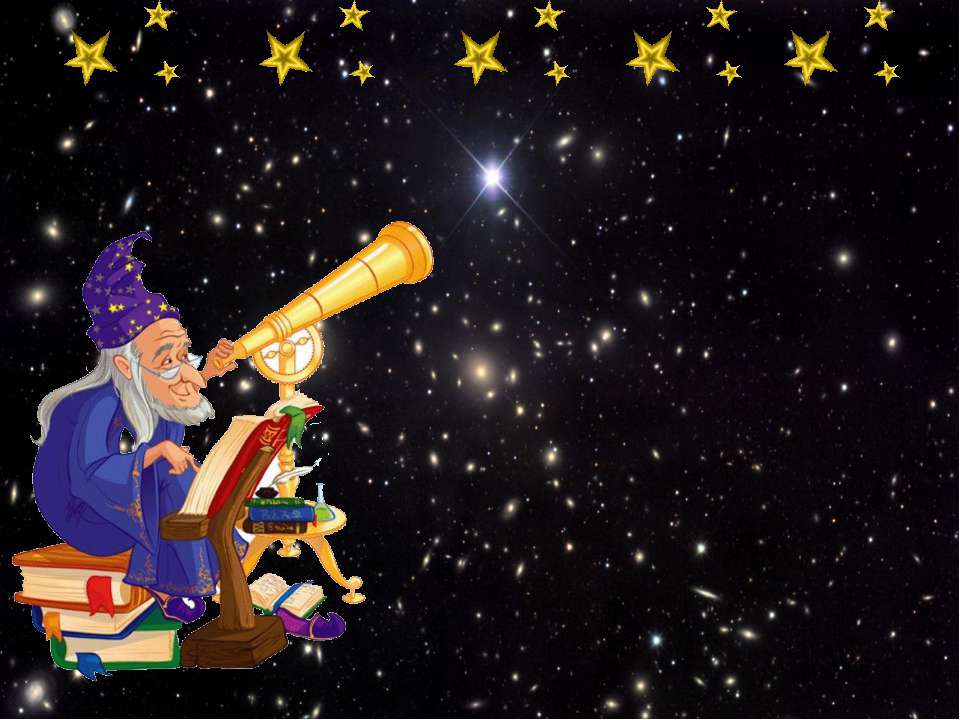 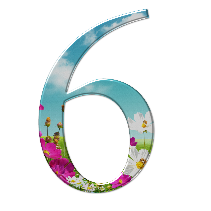 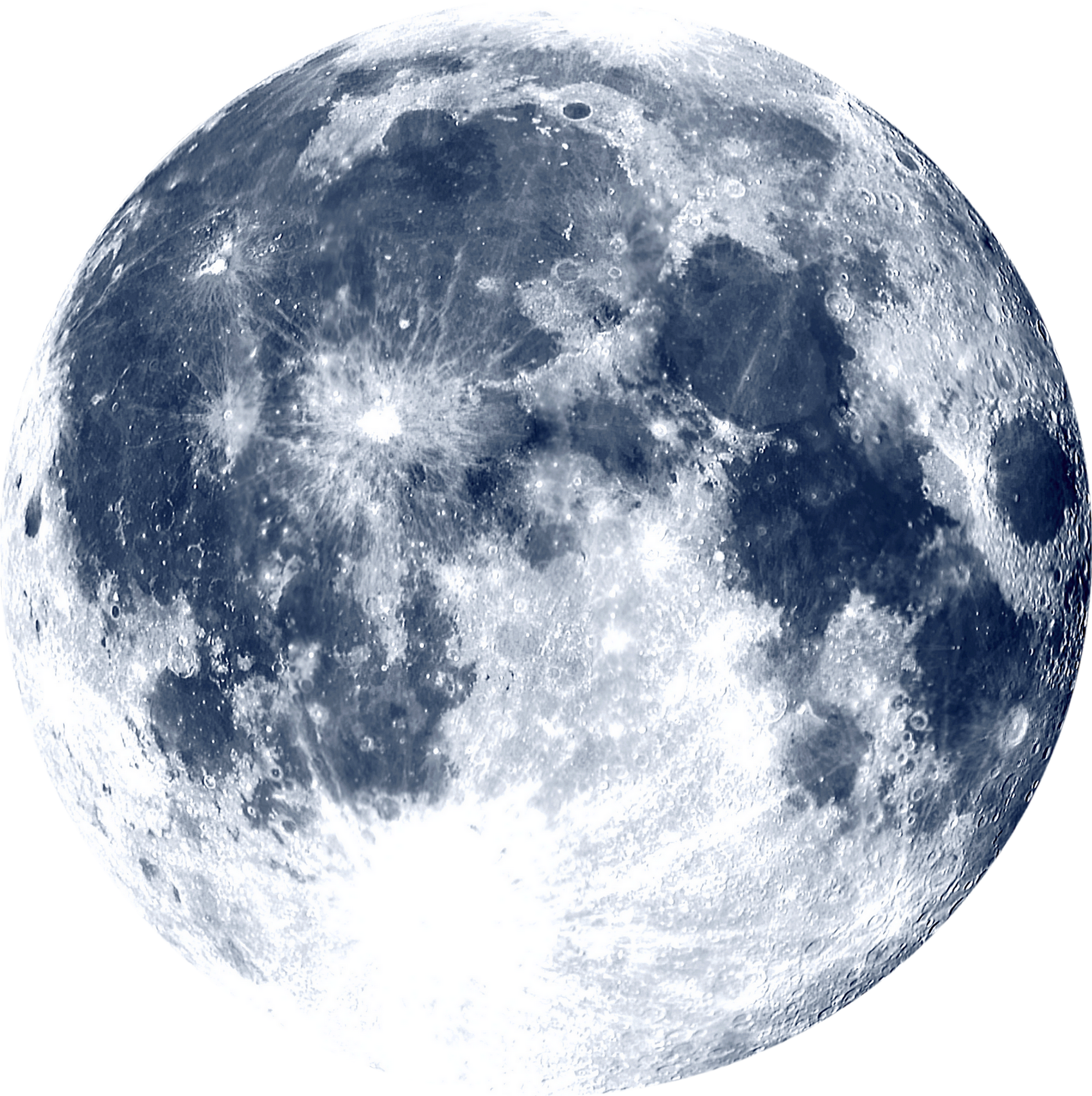 ПЛАНЕТА
 ЗВЕЗДОЧЕТ
«ПЛАНЕТАЦИФР »
«ПЛАНЕТА 
СЛОВ»
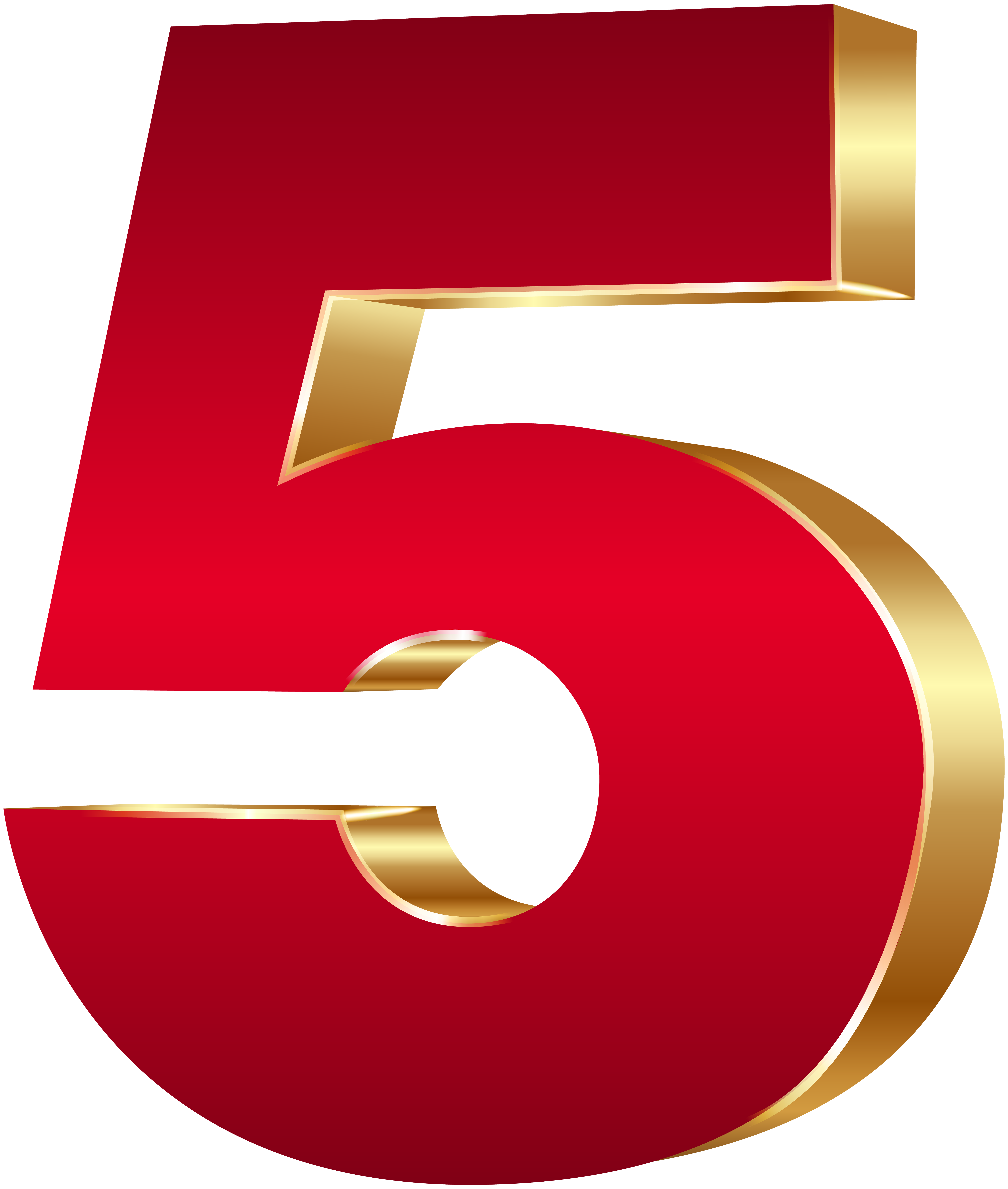 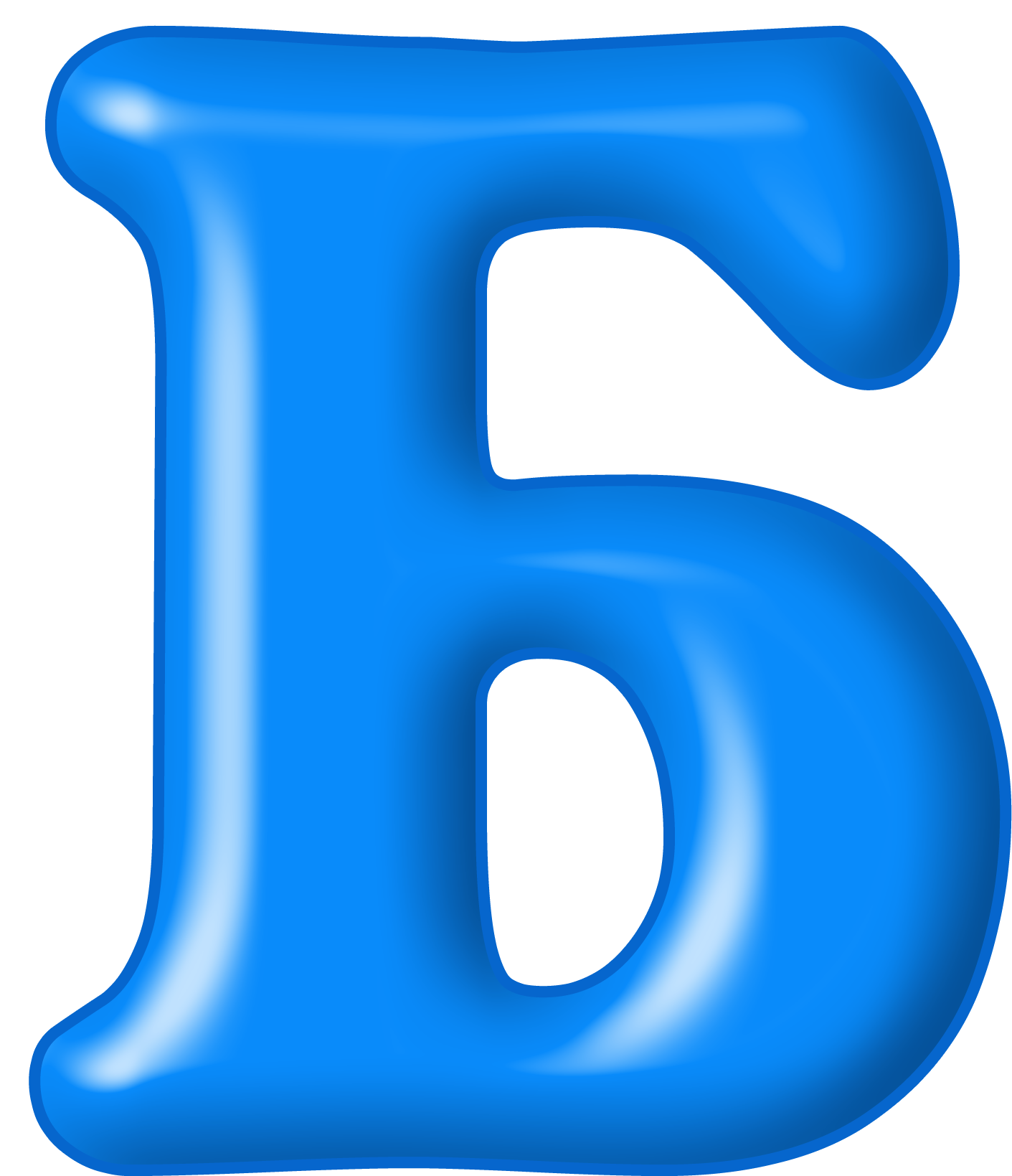 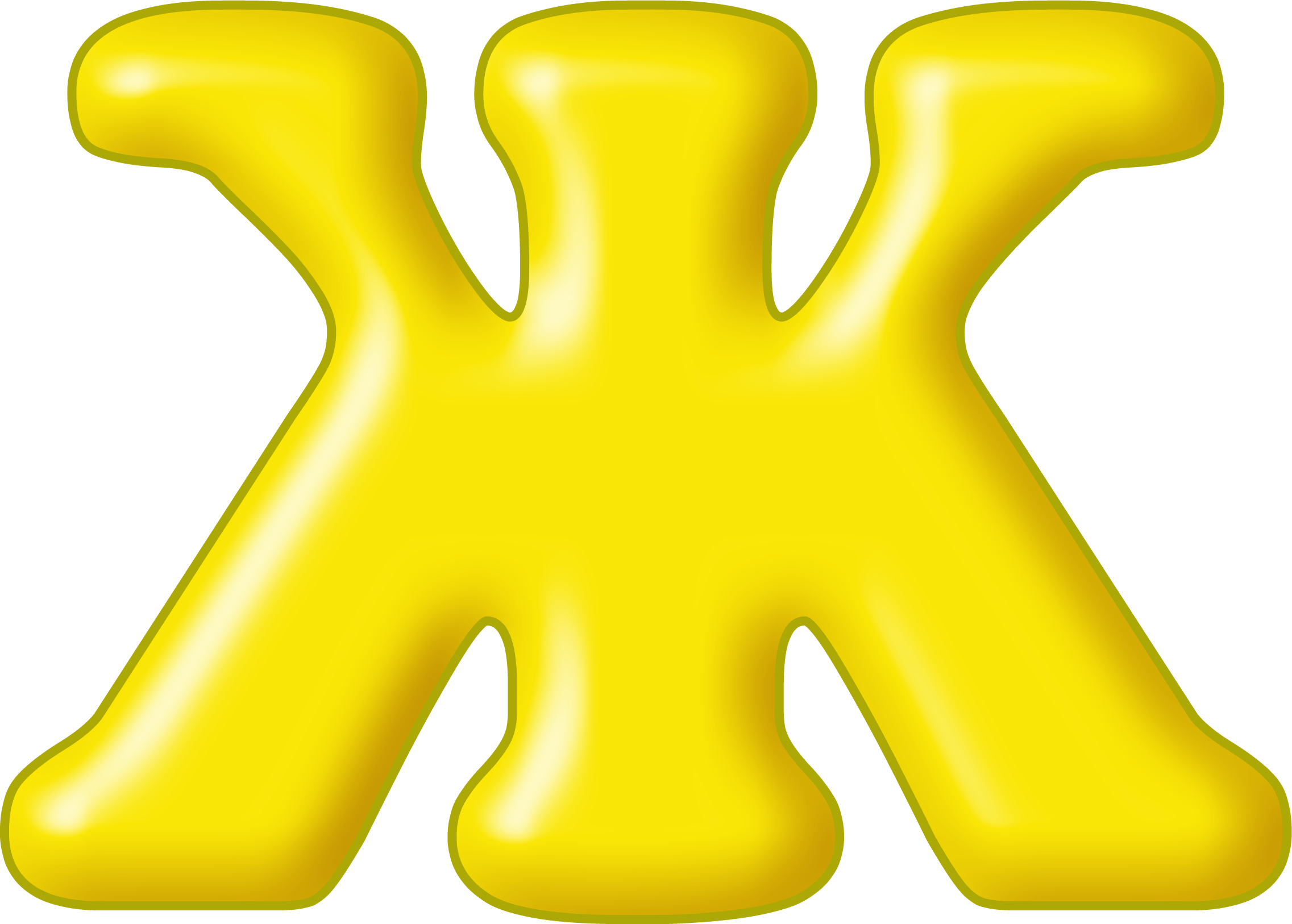 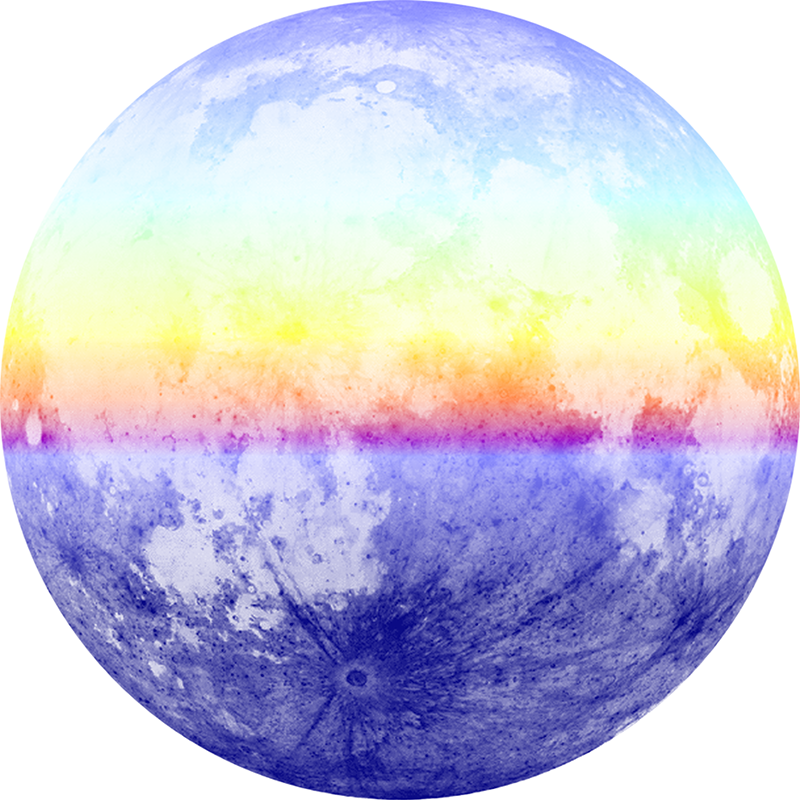 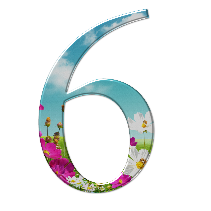 ПЛАНЕТА
ВРЕМЕНИ
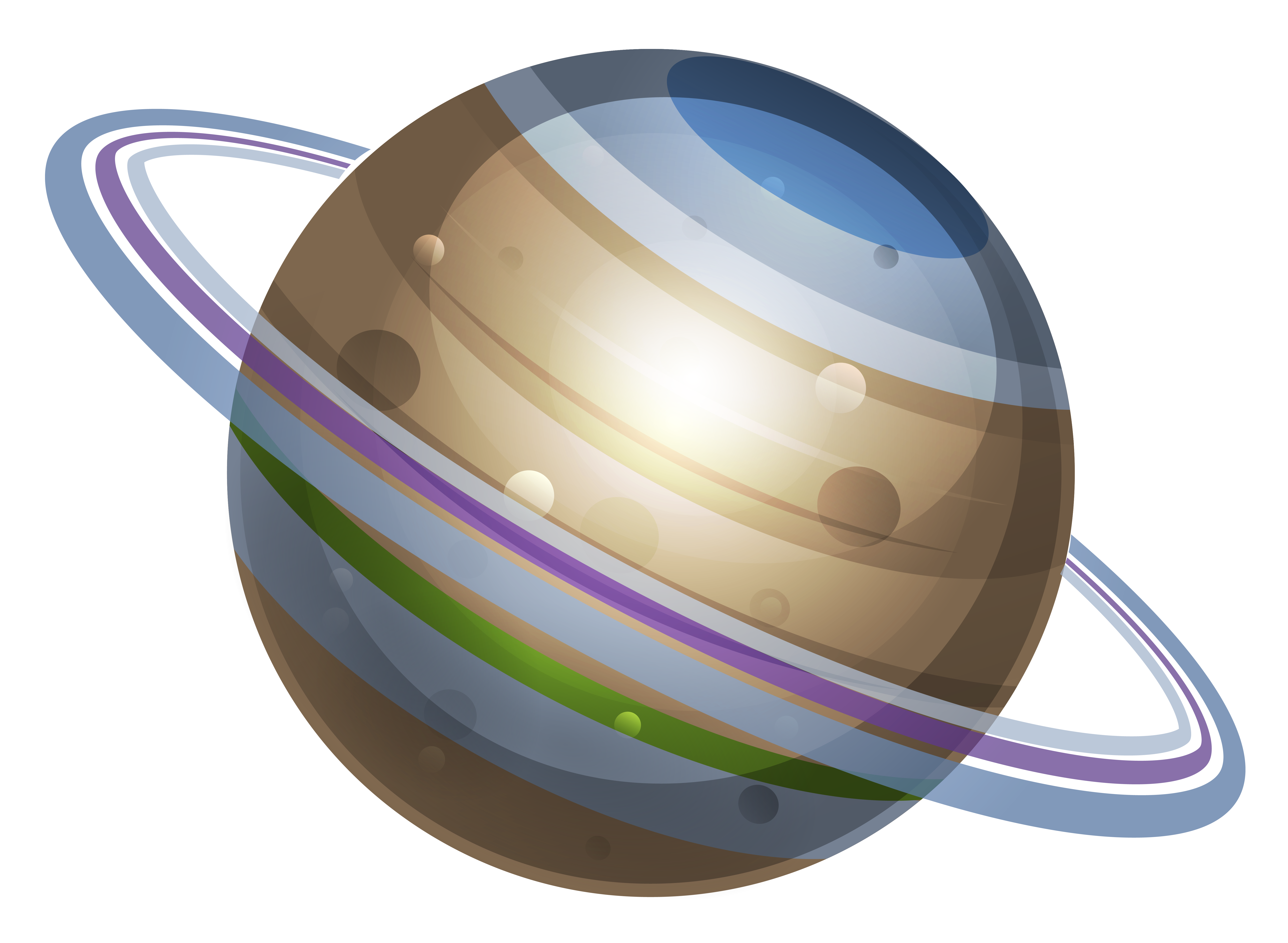 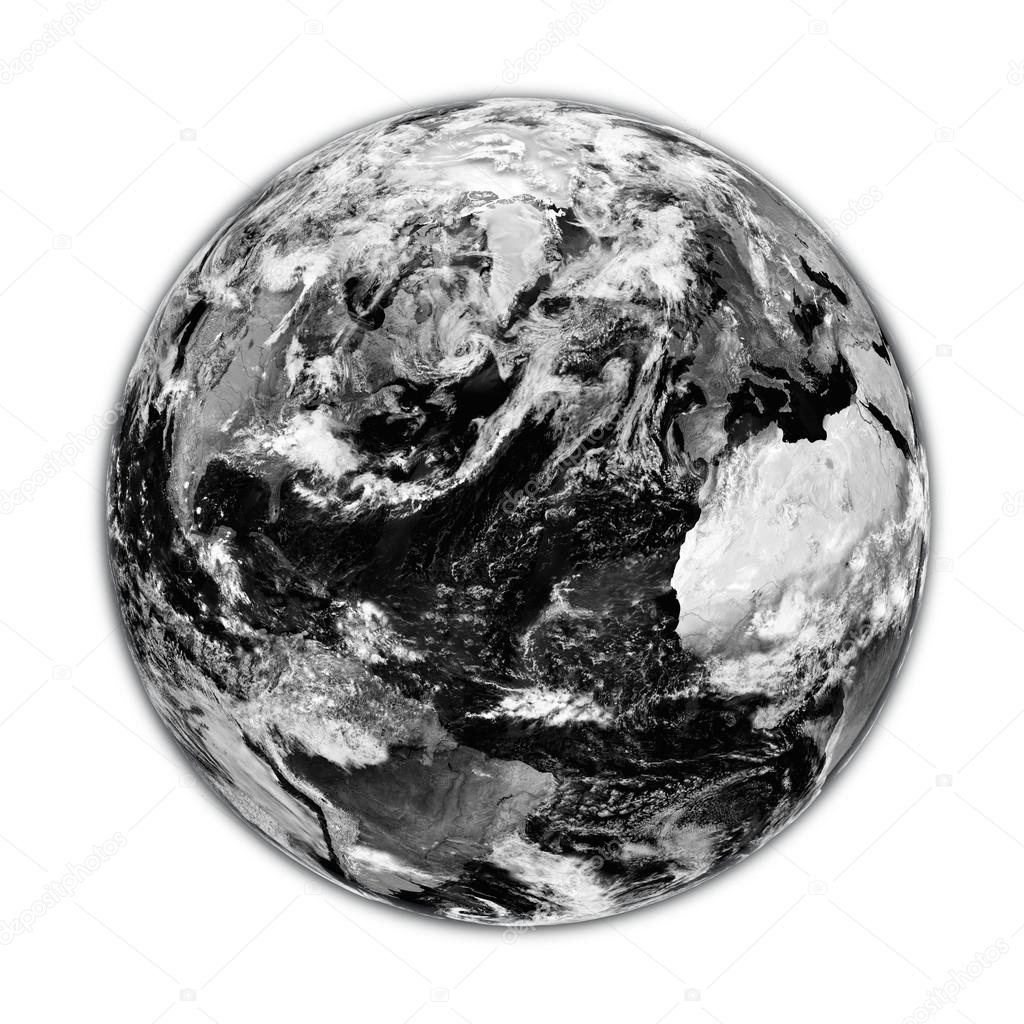 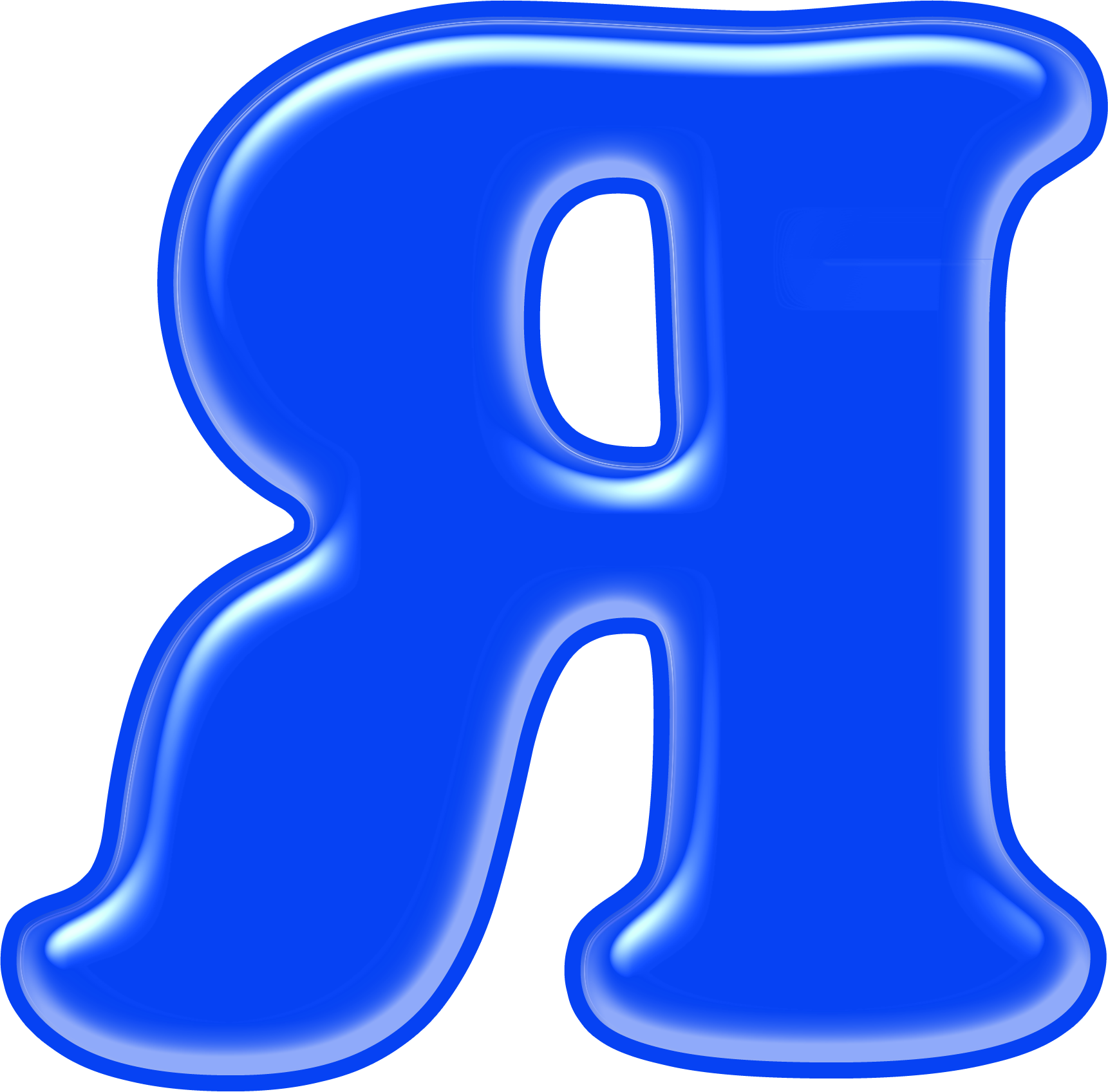 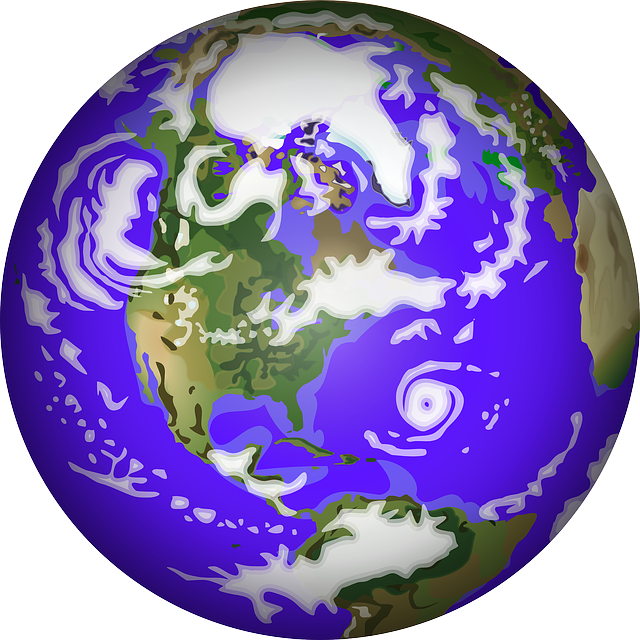 ПЛАНЕТА  
ЗАДАЧ
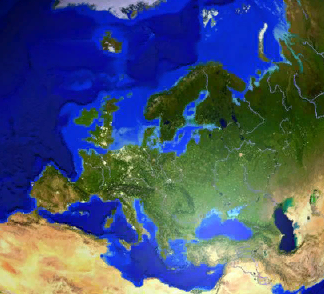 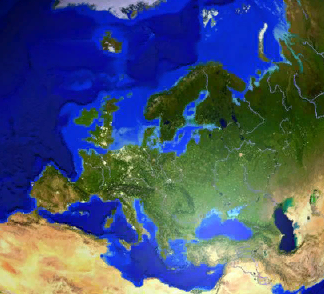 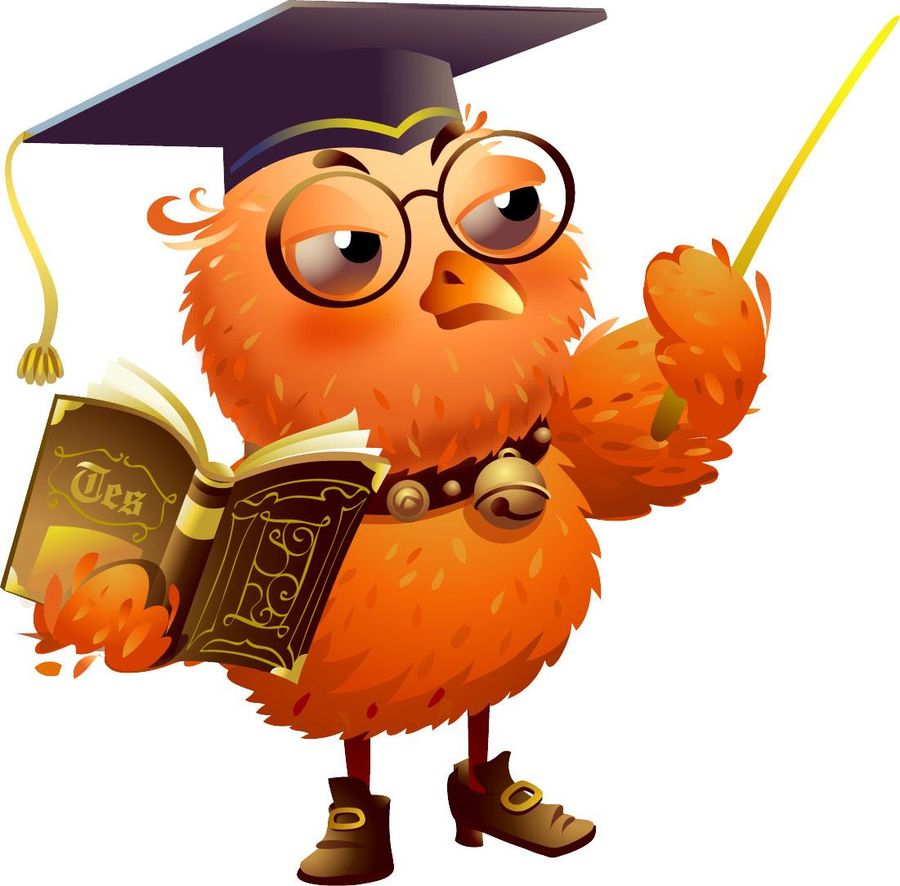 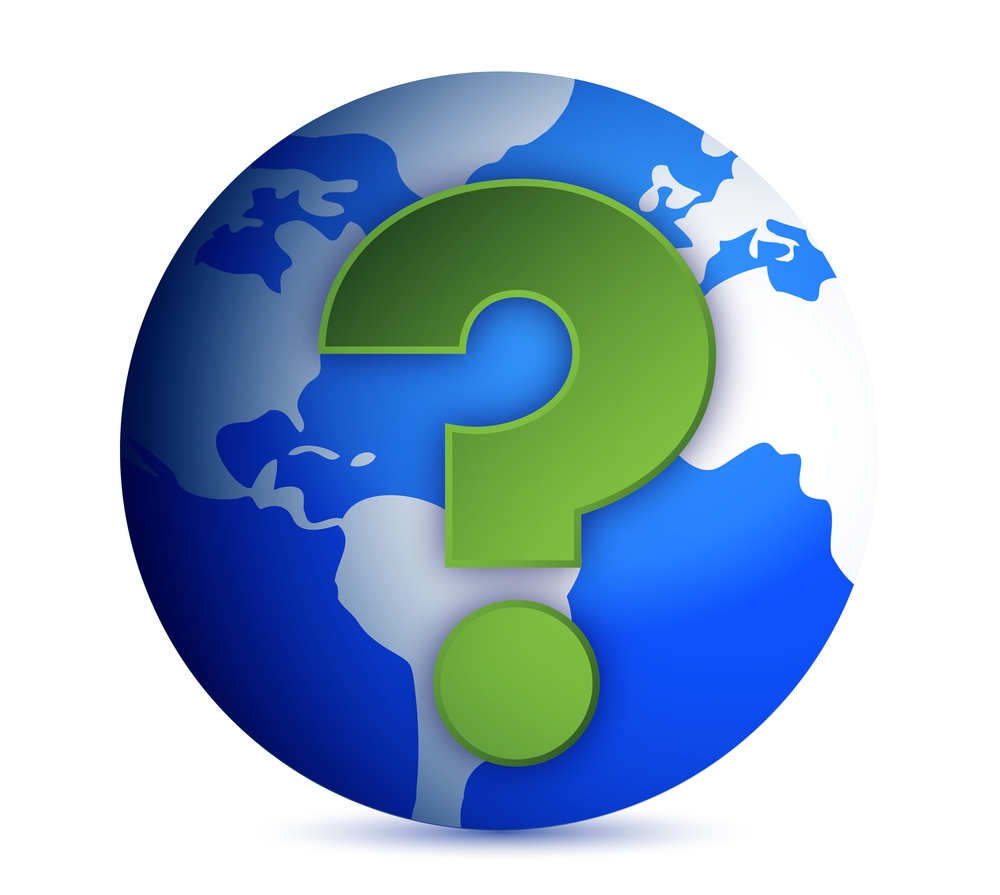 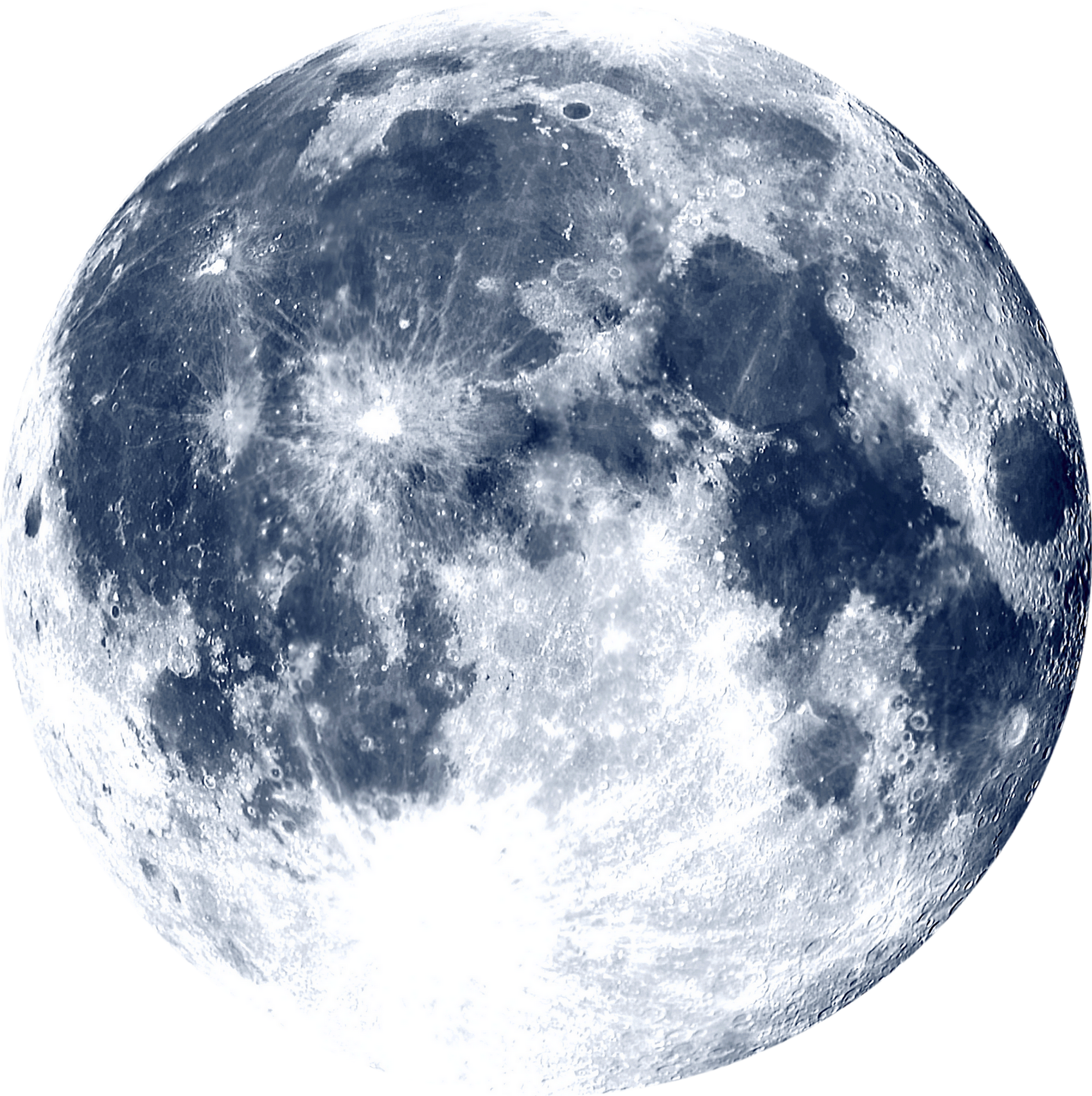 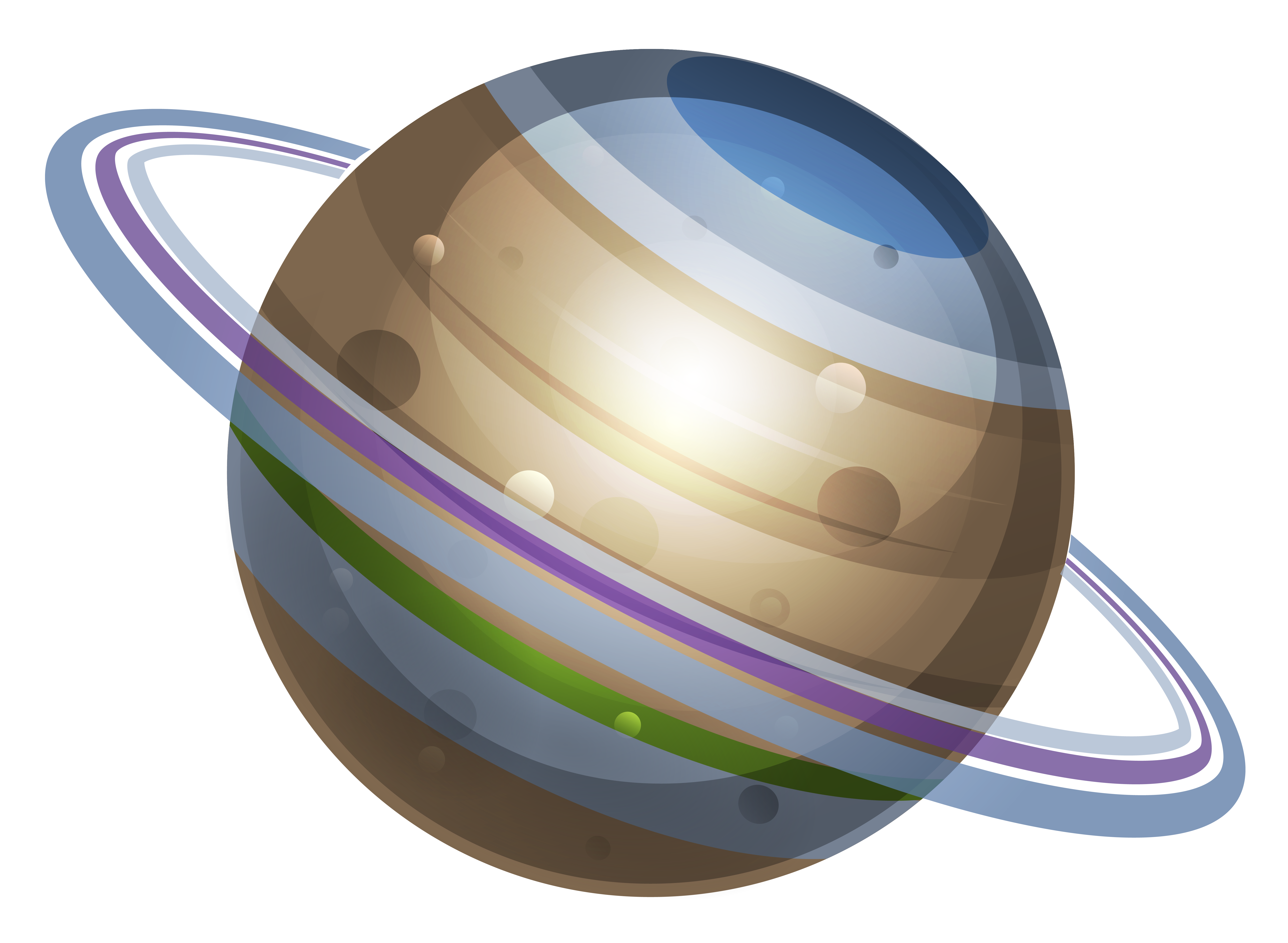 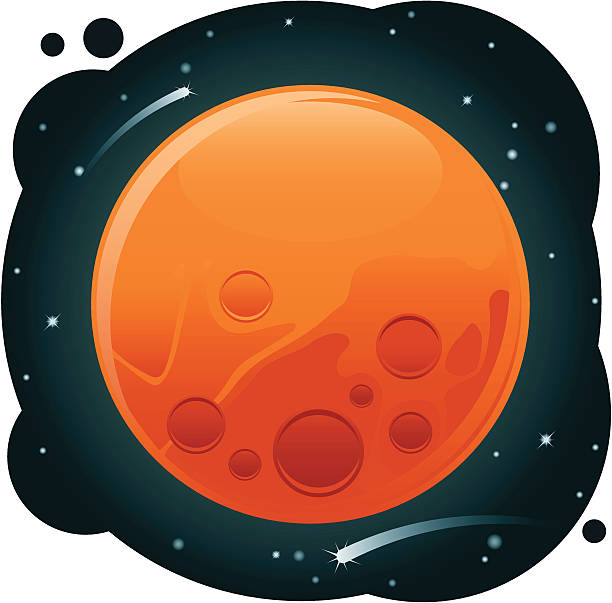 ПЛАНЕТА    ЗАДАЧ
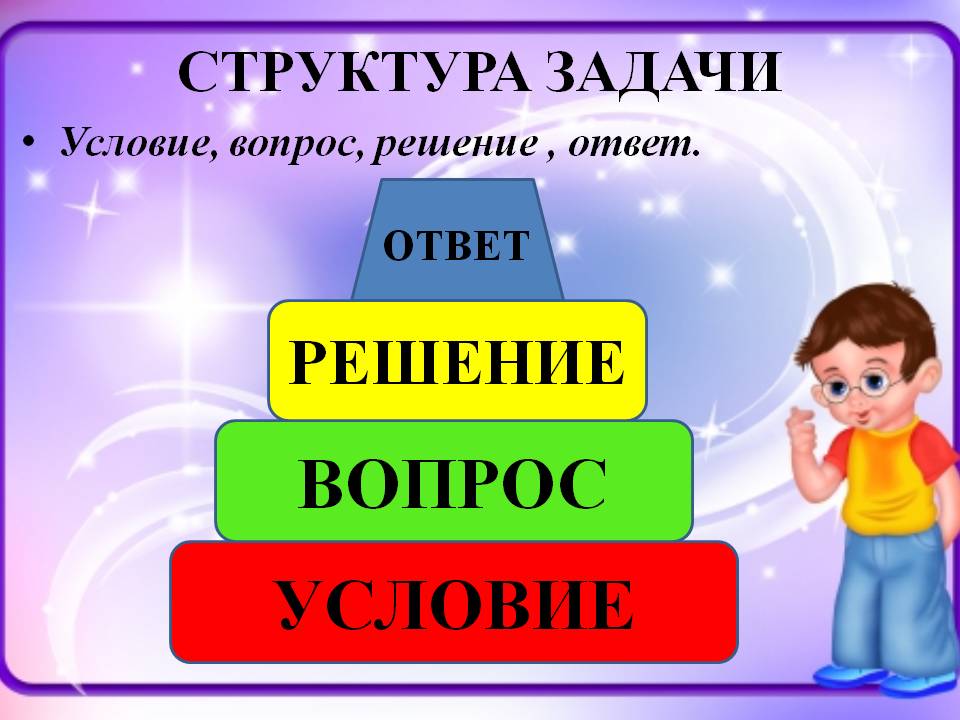 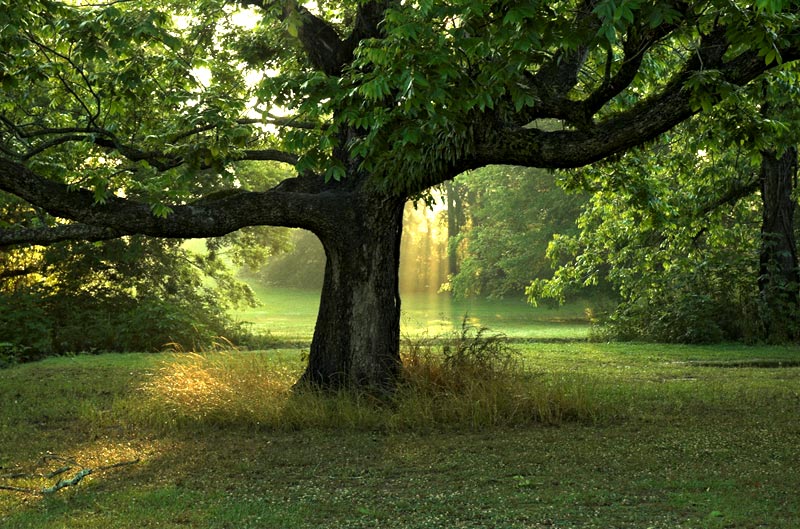 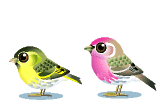 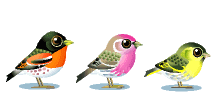 ?
3+2=5
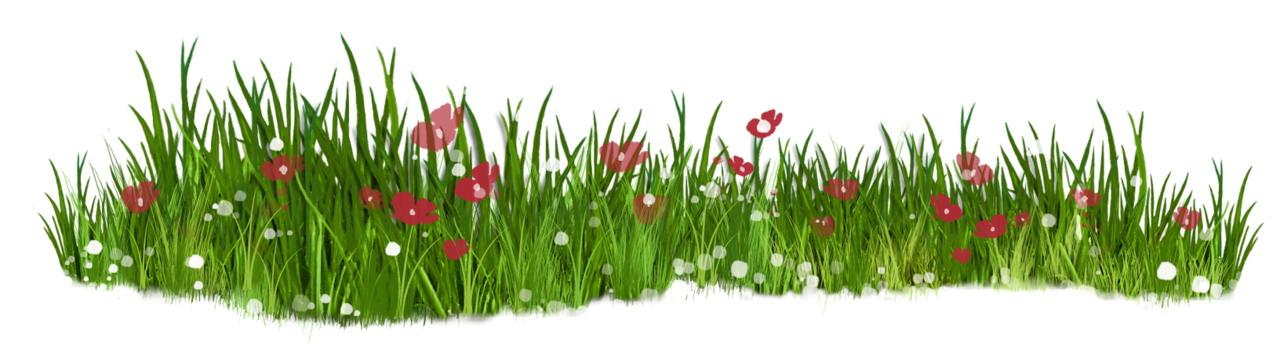 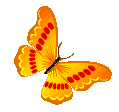 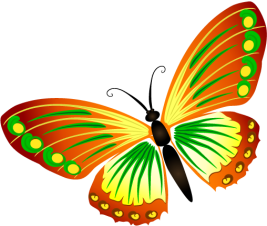 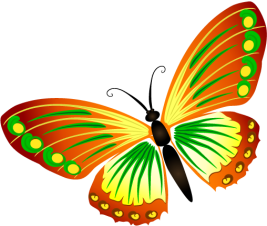 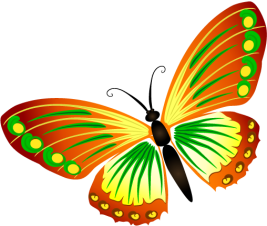 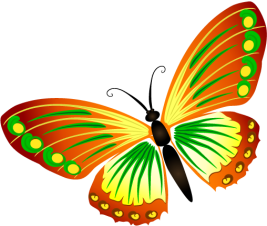 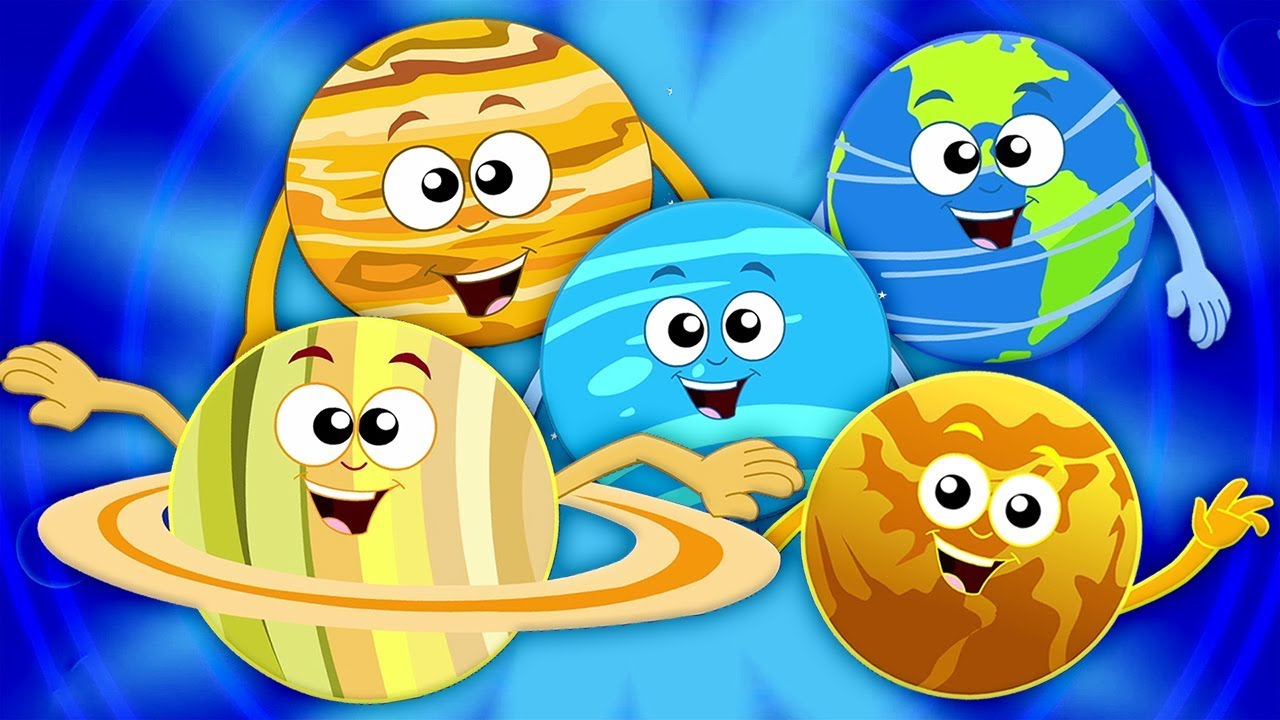 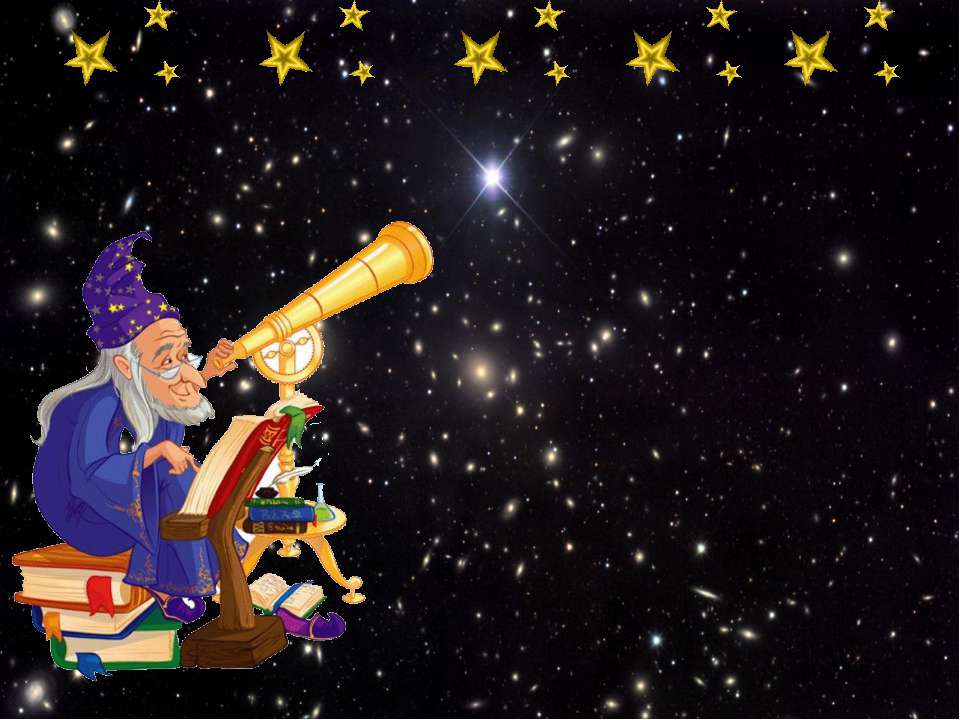 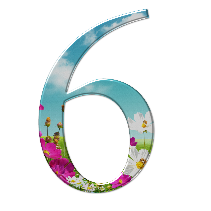 «ПЛАНЕТА
           СКАЗОК»
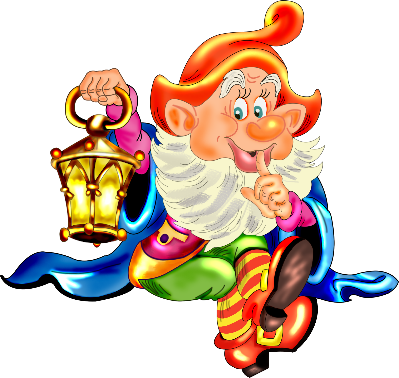 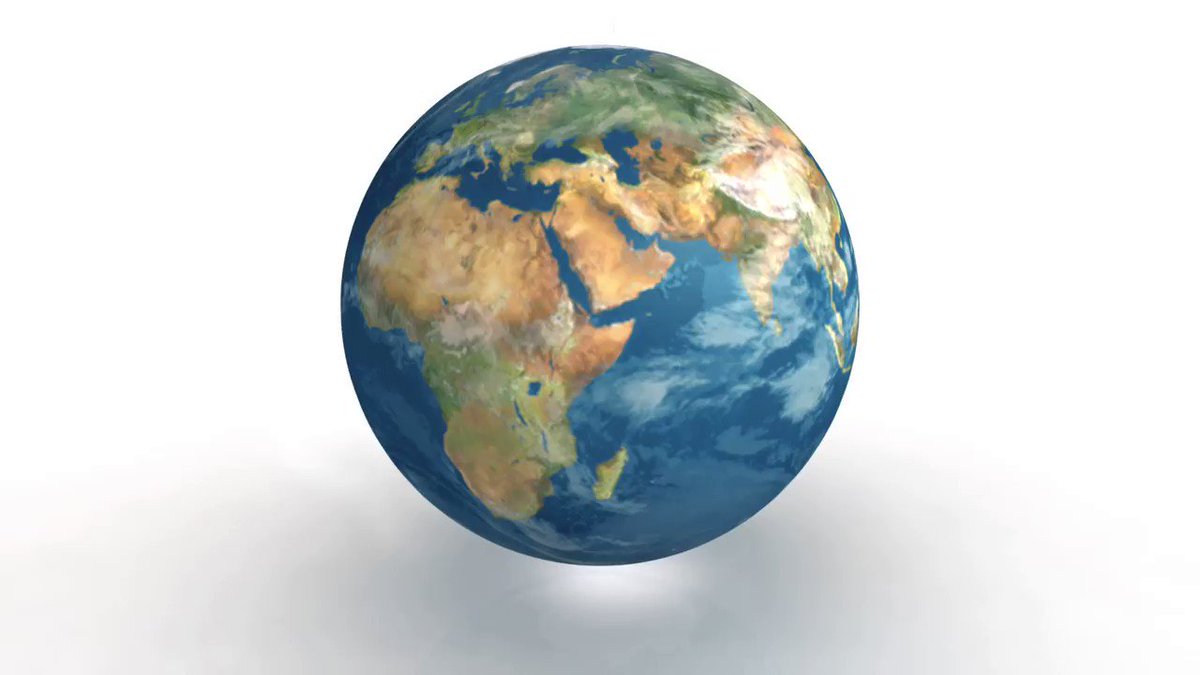 «ПЛАНЕТА 

ЗВЕЗДОЧЕТ »
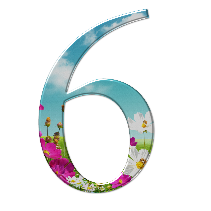 «ПЛАНЕТАЦИФР »
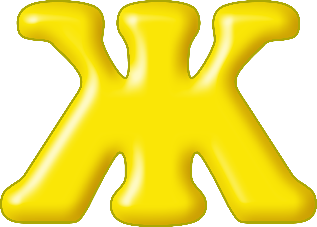 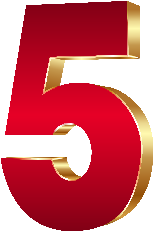 «ПЛАНЕТА 
СЛОВ»
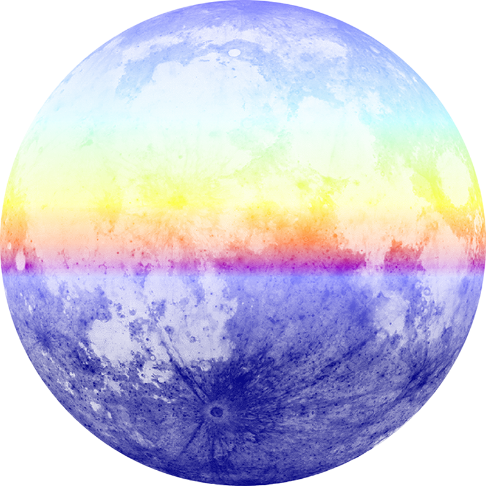 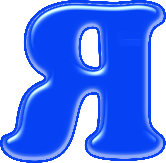 «ПЛАНЕТА 
ВРЕМЕНИ»
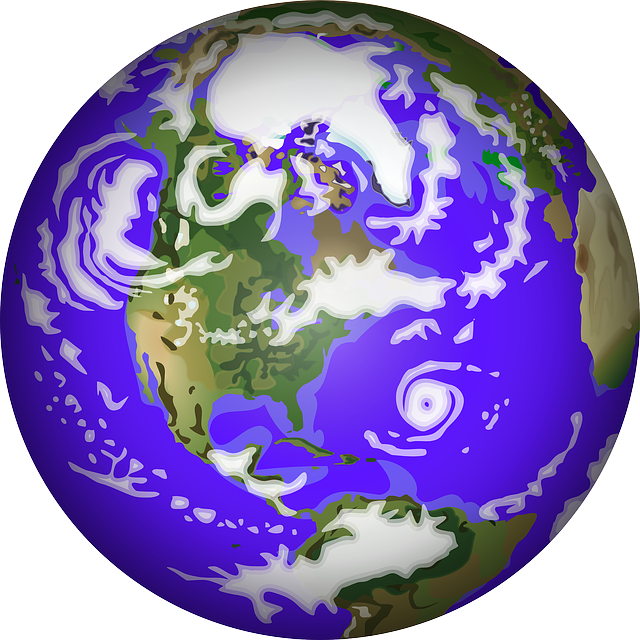 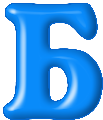 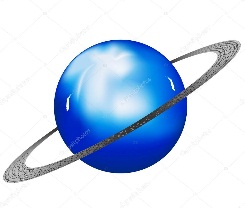 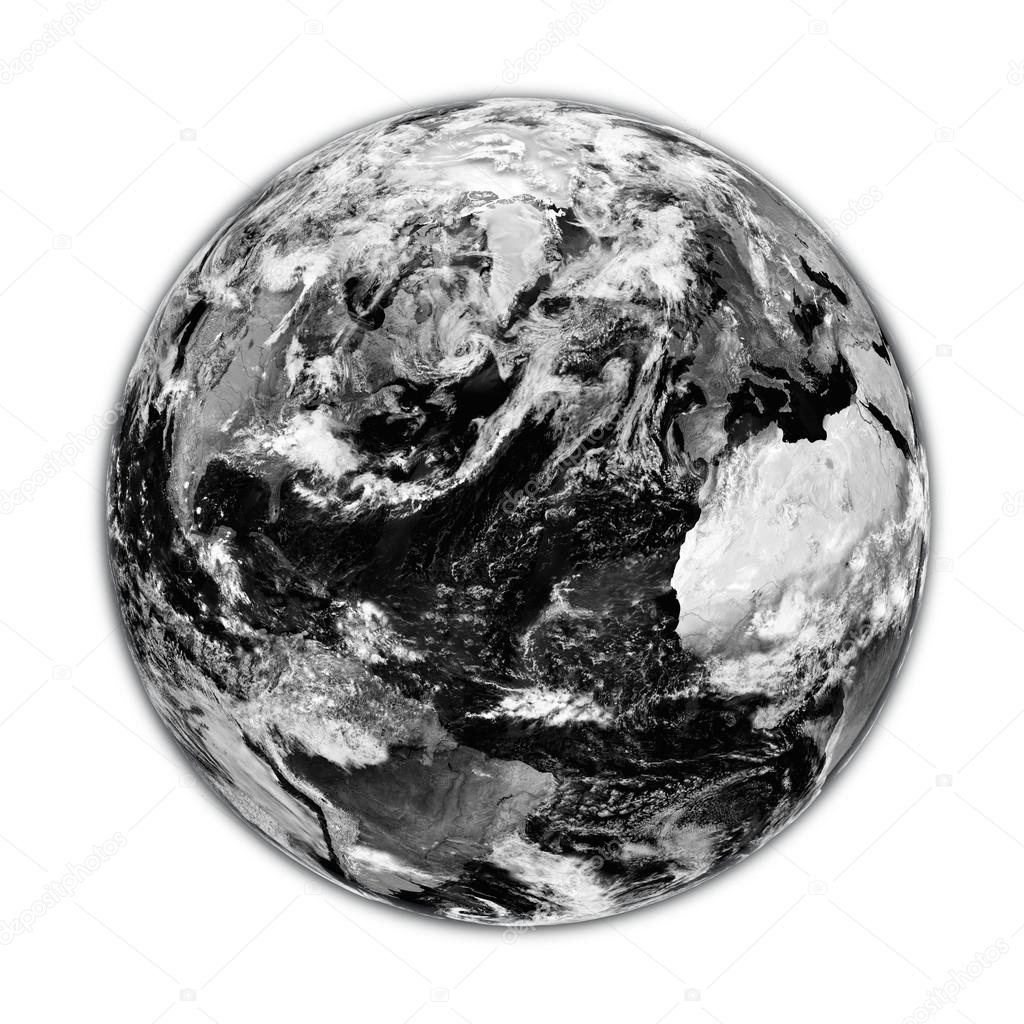 ПЛАНЕТА  
ЗАДАЧ
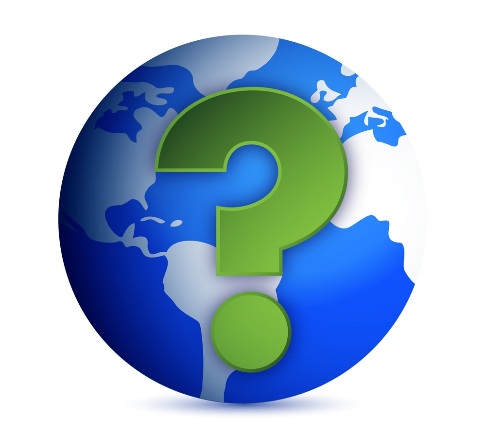 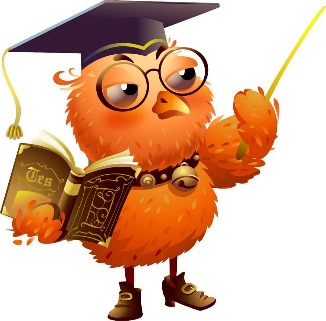 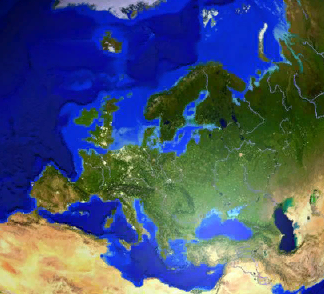 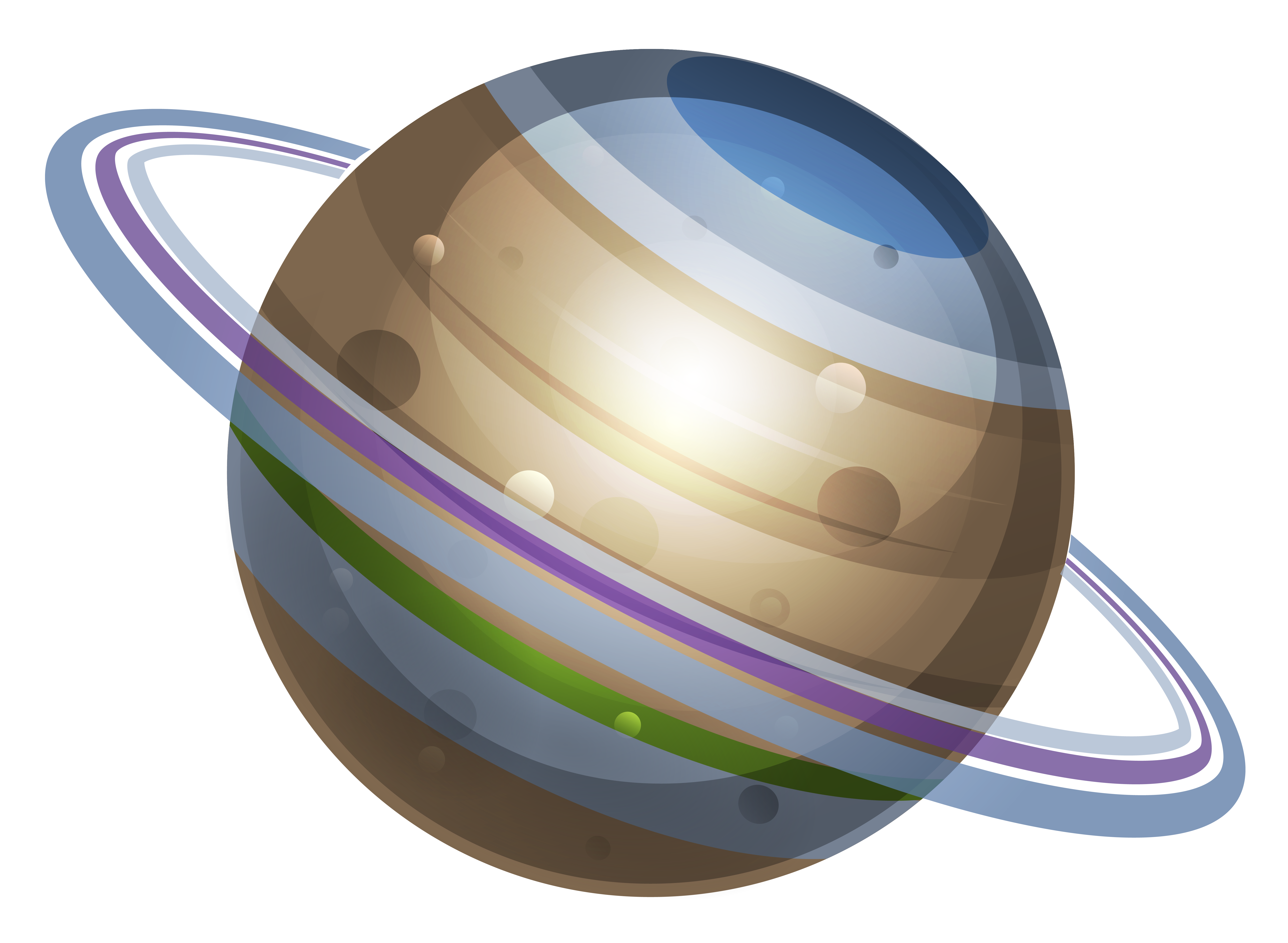 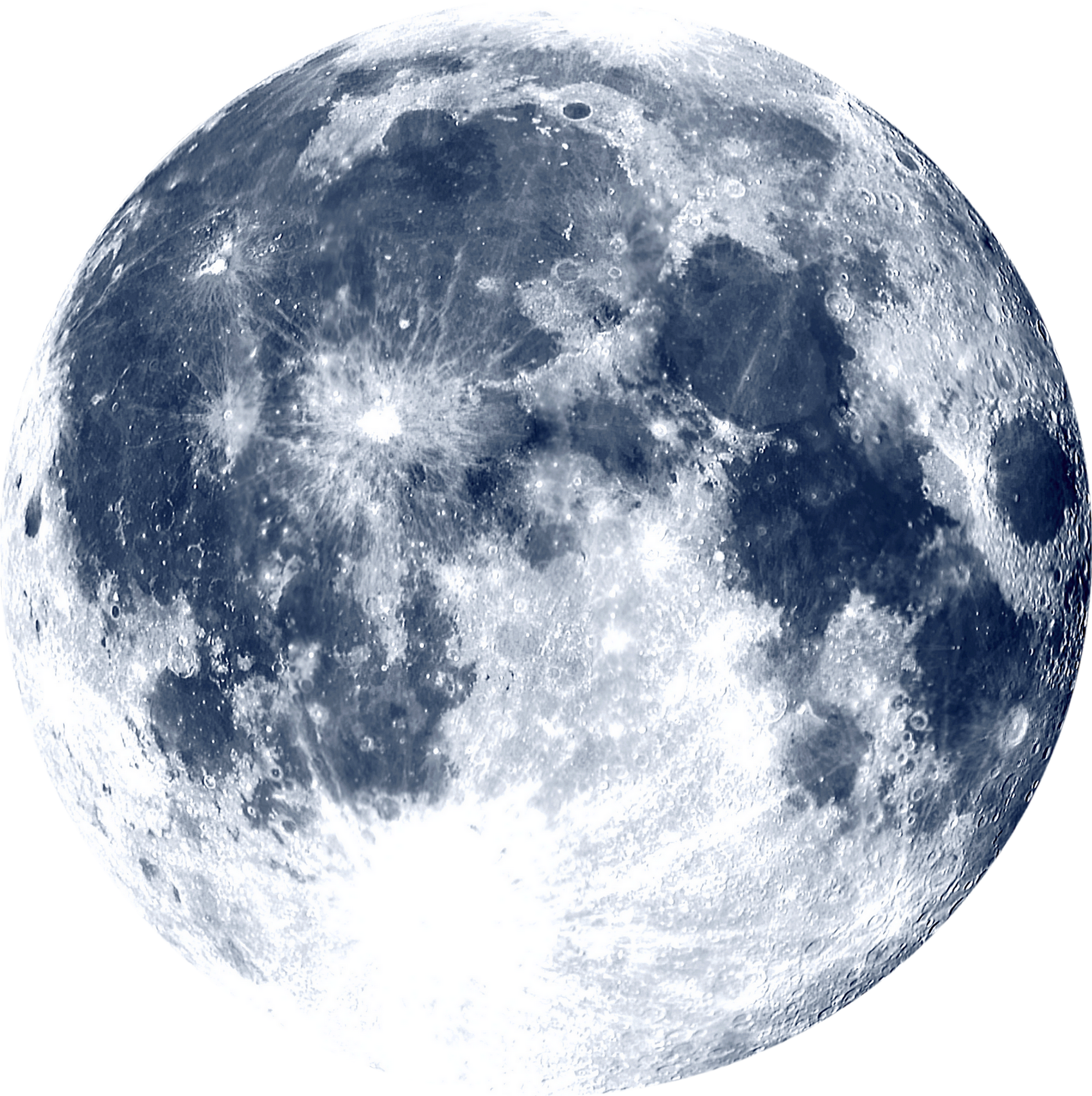 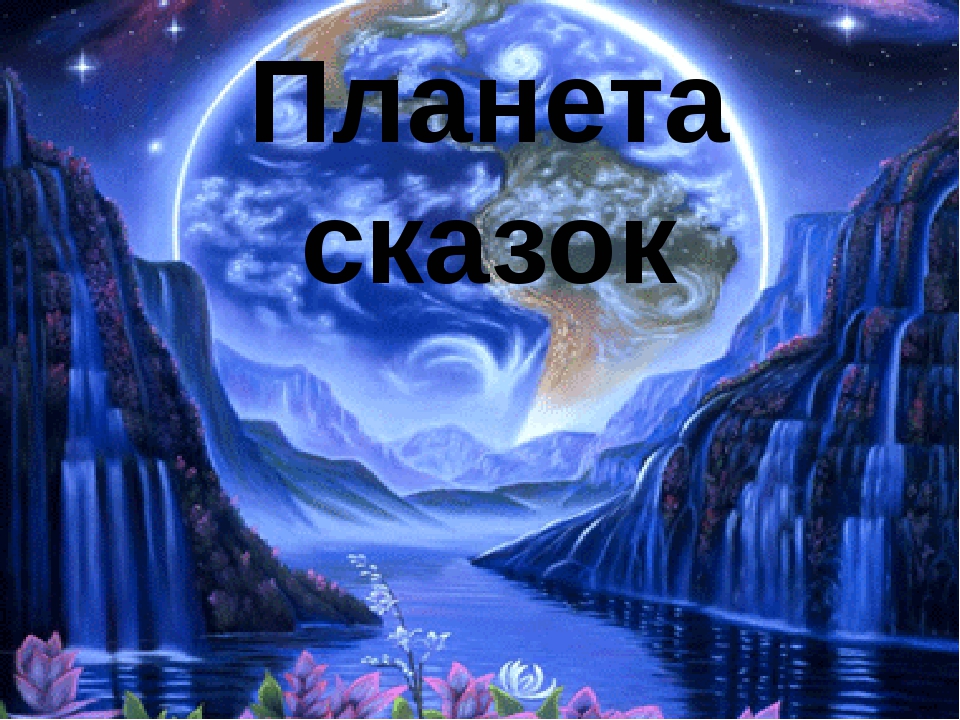 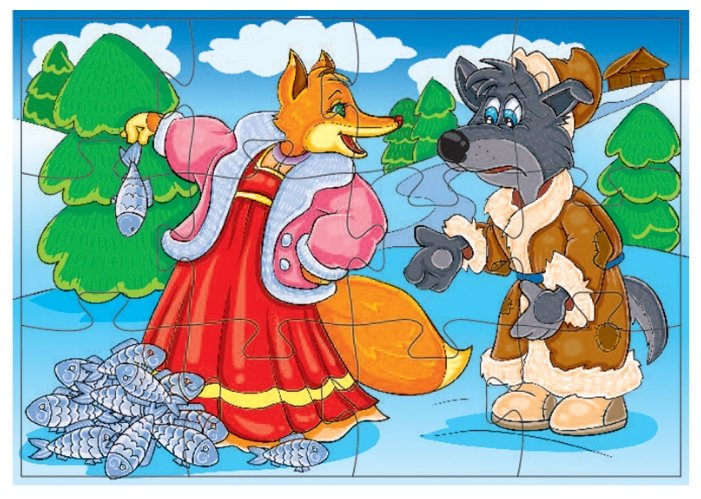 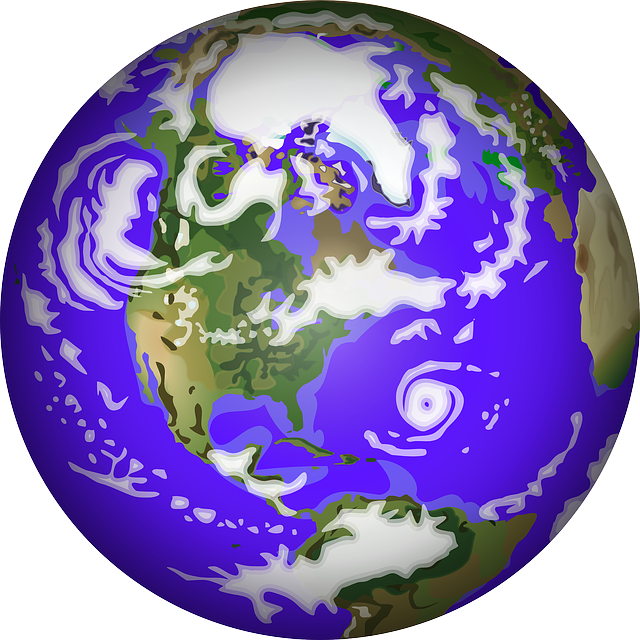 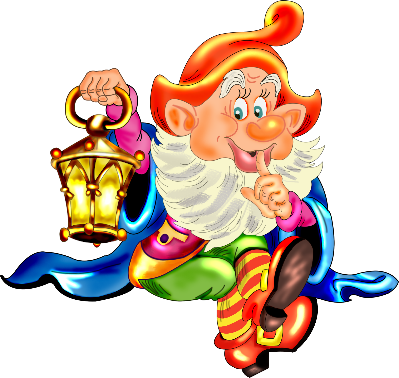 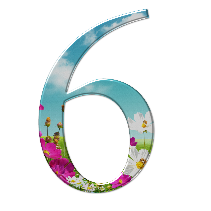 ПЛАНЕТА
ЦИФР
ПЛАНЕТА
           СКАЗОК
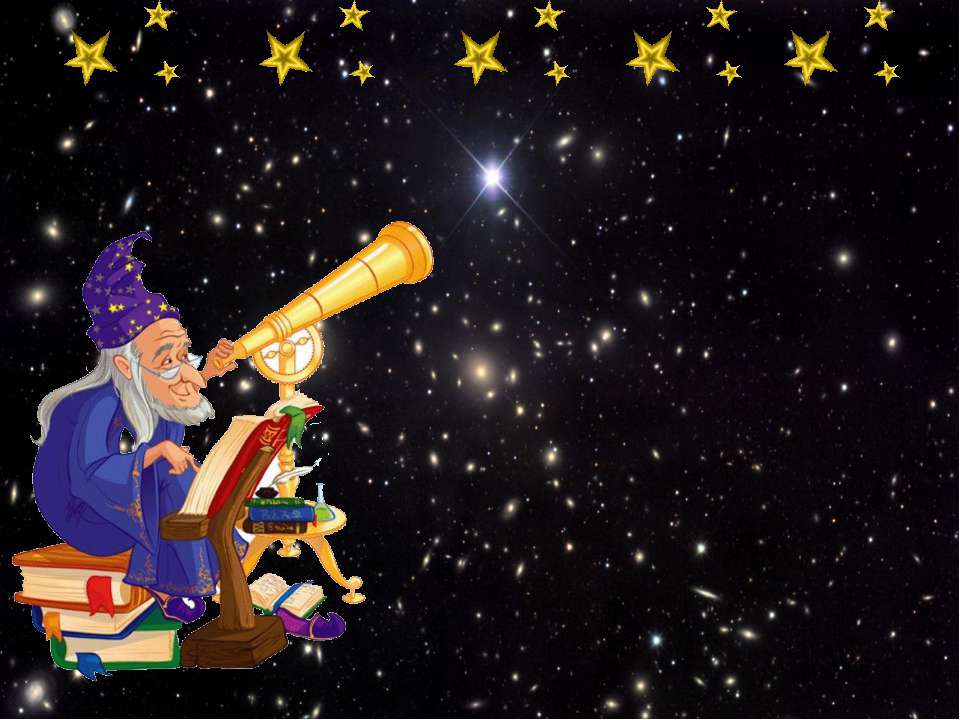 «ПЛАНЕТА 

ЗВЕЗДОЧЕТ
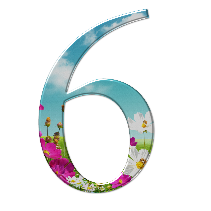 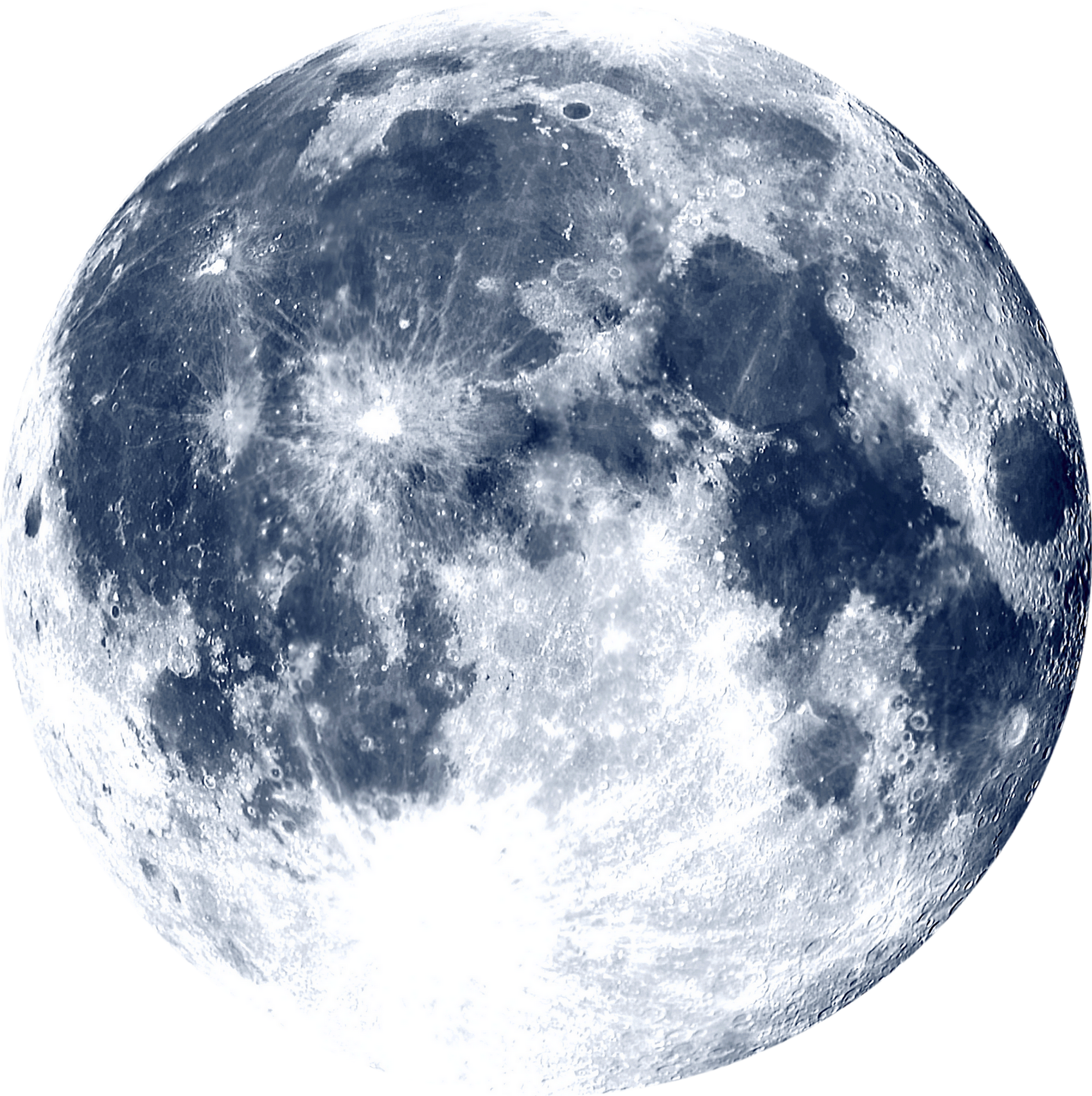 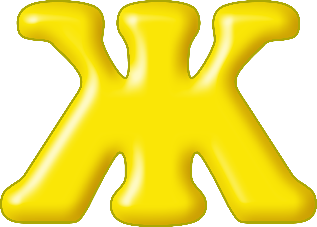 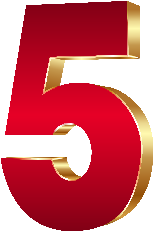 ПЛАНЕТА
СЛОВ
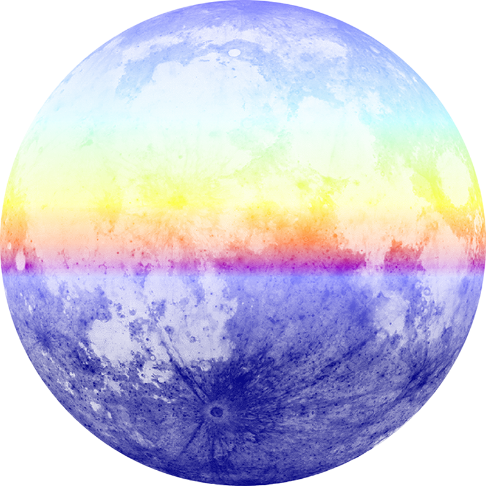 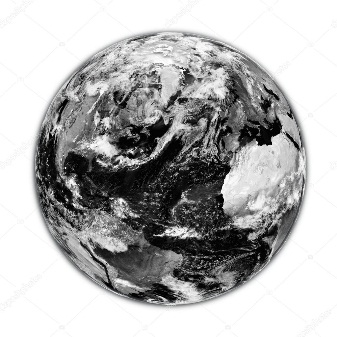 «ПЛАНЕТА
           ВРЕМЕНИ »
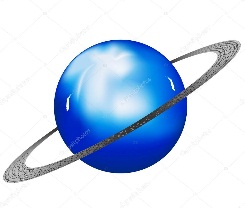 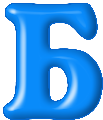 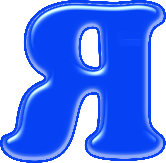 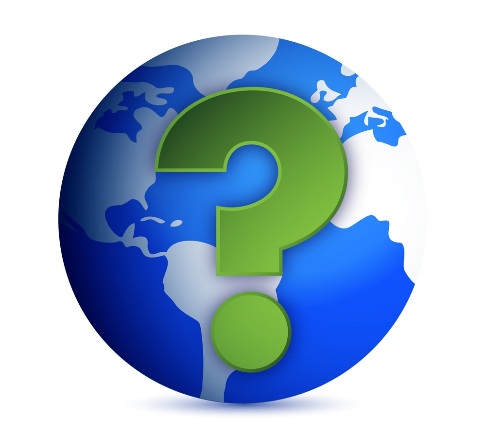 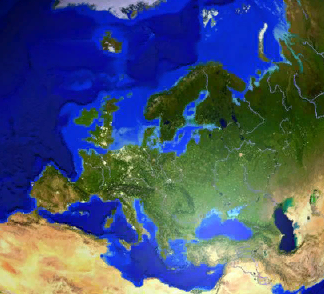 ПЛАНЕТА
ЗАДАЧ
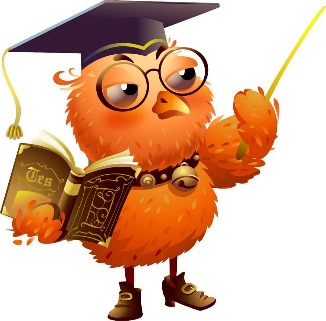 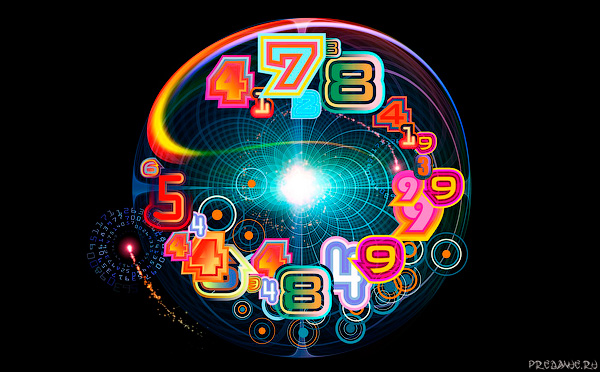 “Планета цифр”.
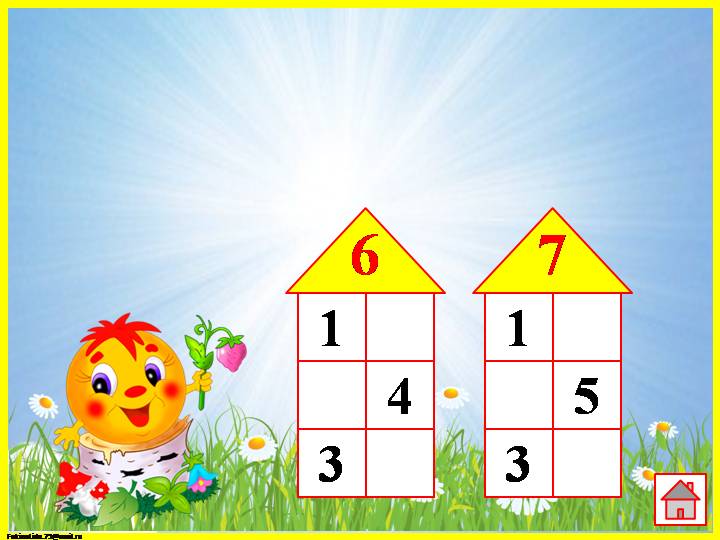 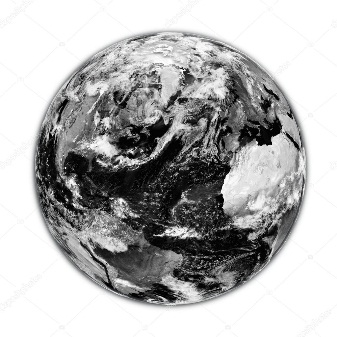 ПЛАНЕТА
ЦИФР
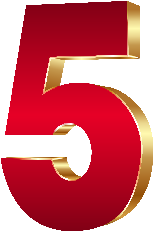 ПЛАНЕТА
СКАЗКИ
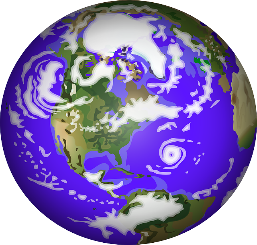 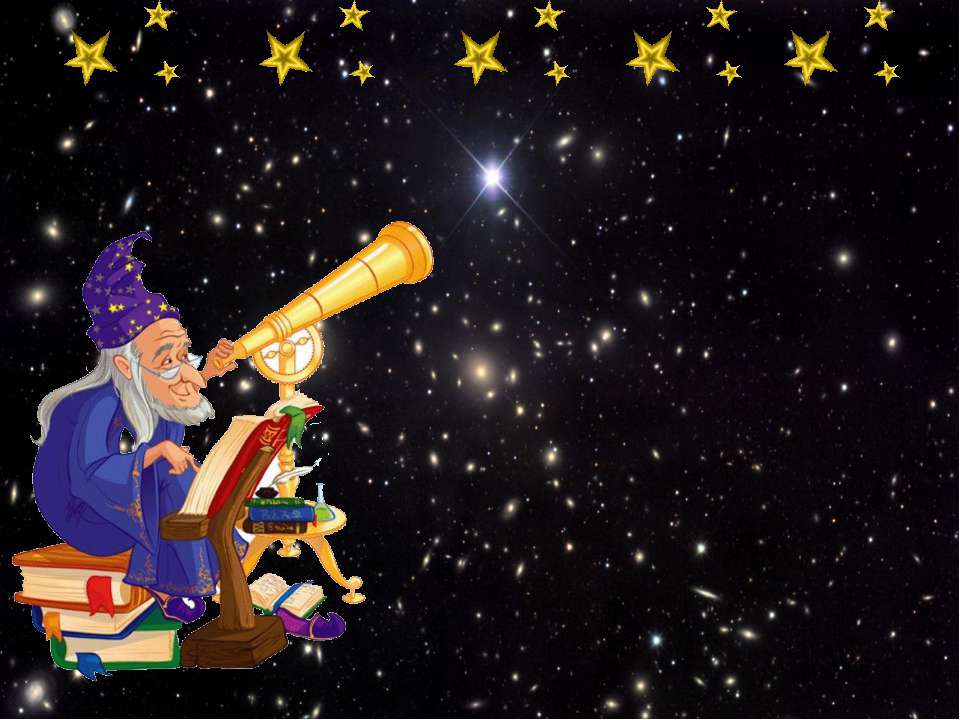 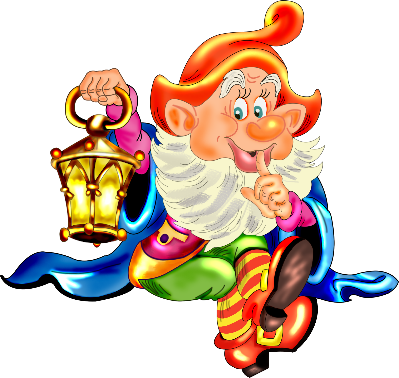 ПЛАНЕТА 
ЗВЕЗДОЧЕТ
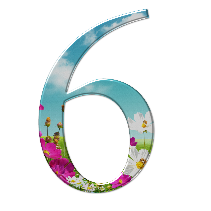 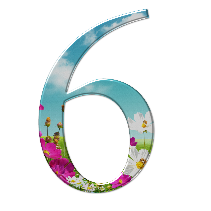 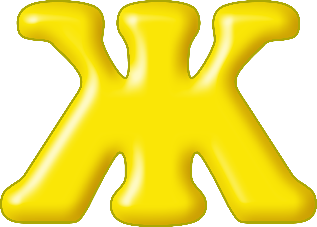 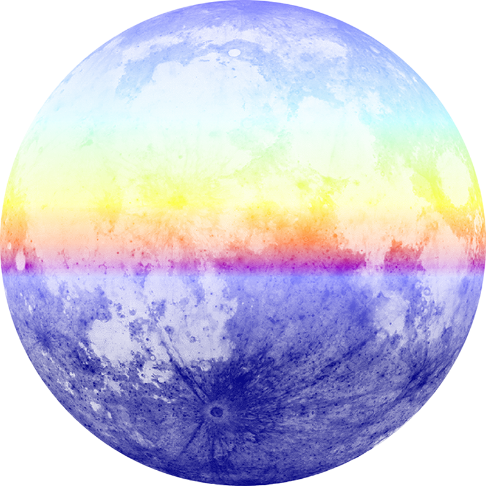 ПЛАЕТА
СЛОВ
ПЛАНЕТА
ВРЕМЕНИ
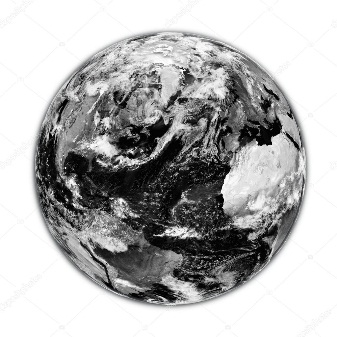 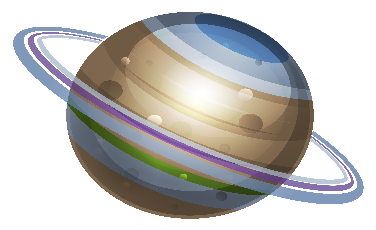 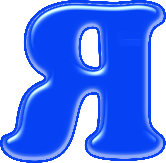 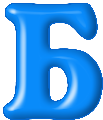 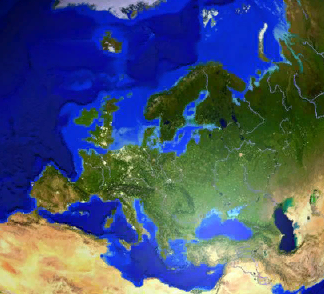 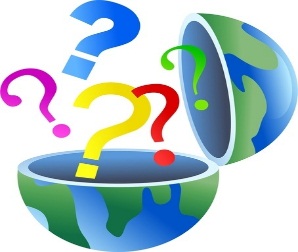 ПЛАНЕТА
ЗАДАЧ
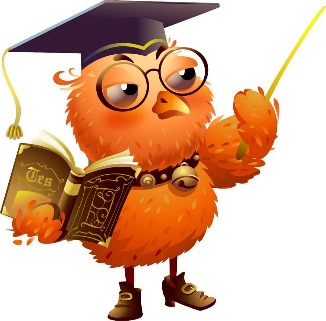 «НАЗОВИ планеты И расскажите про свою планету «Земля»
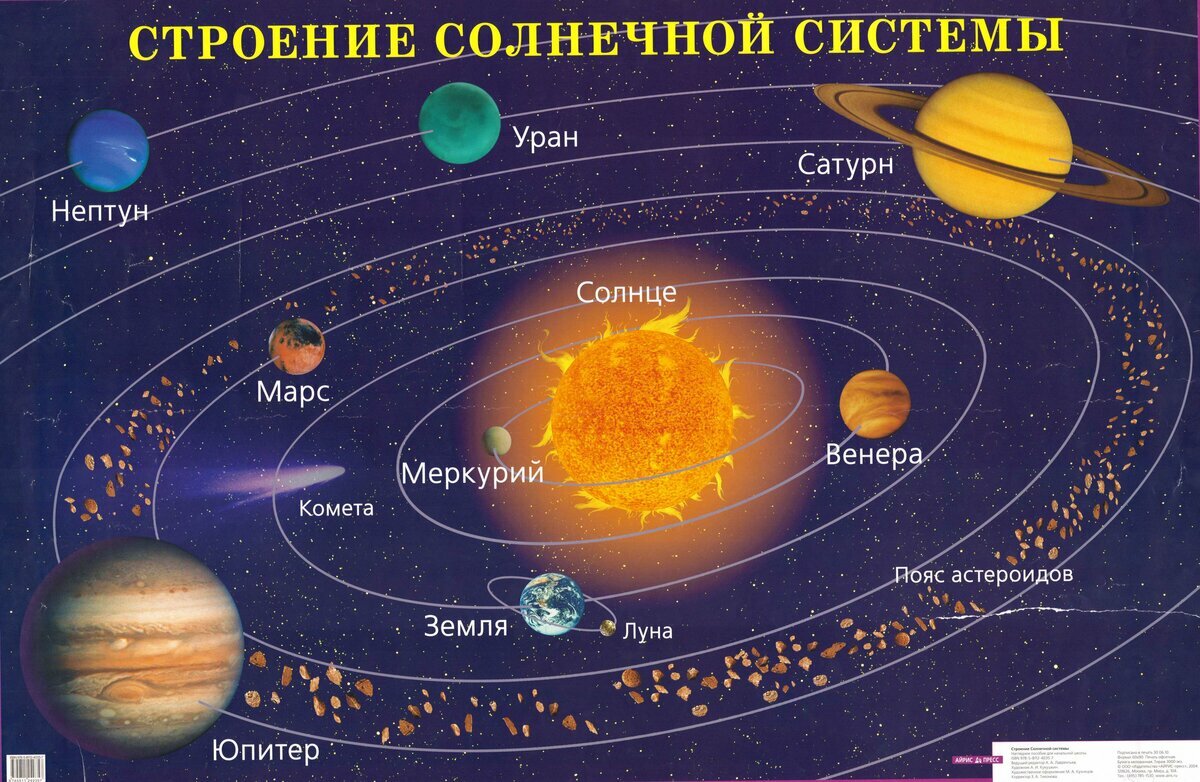 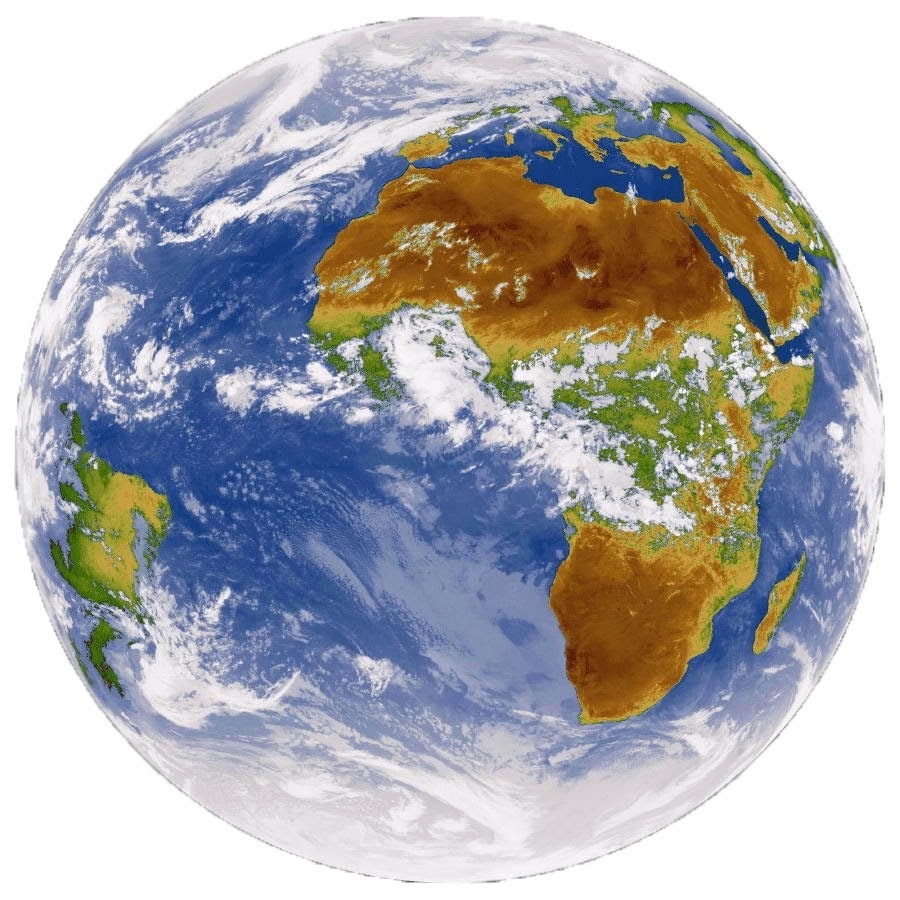 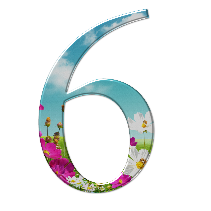 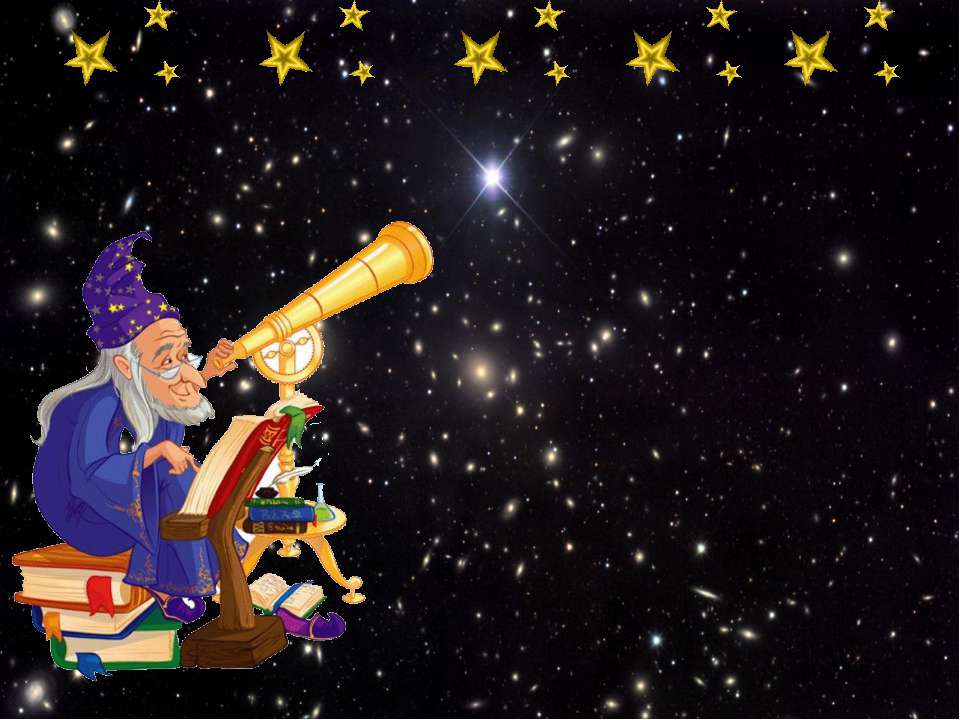 ПЛАНЕТА
СКАЗОК
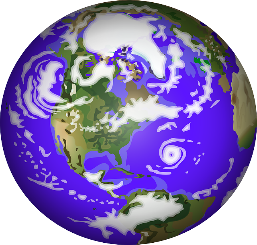 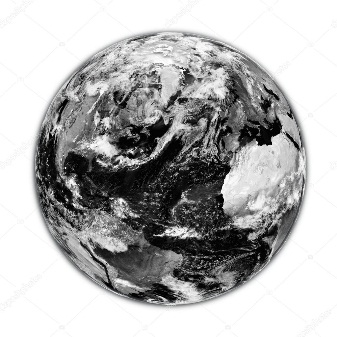 ПЛАНЕТА 
ЦИФР
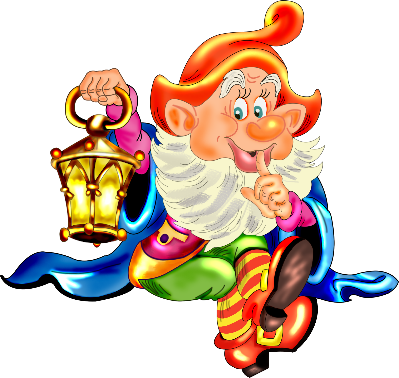 ПЛАНЕТА
ЗВЕЗДОЧЕТ
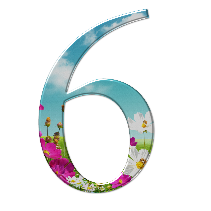 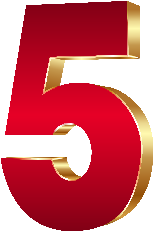 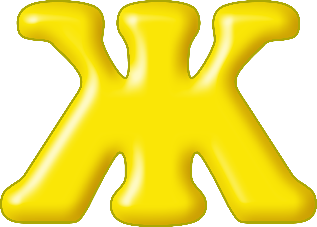 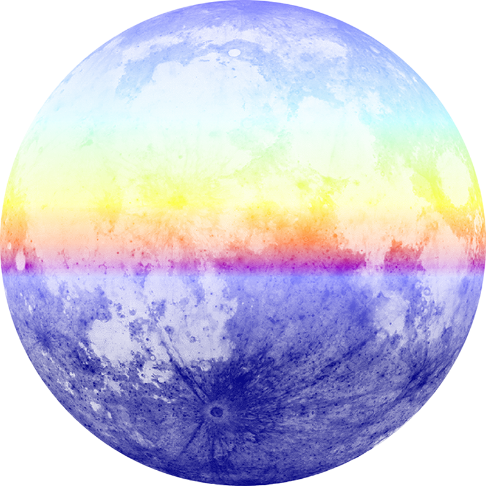 ПЛАНЕТА
СЛОВ
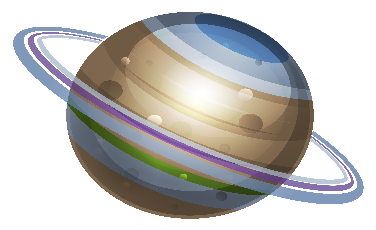 ПЛАНЕТА
ВРЕМЕНИ
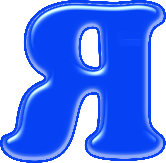 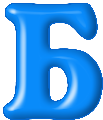 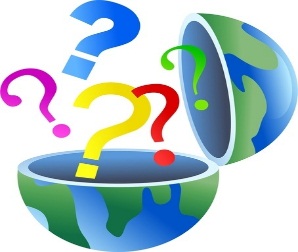 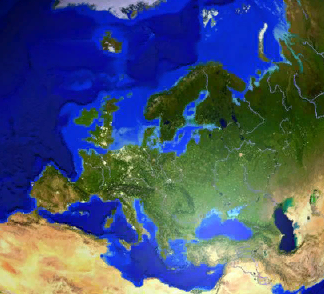 ПЛАНЕТА
ЗАДАЧ
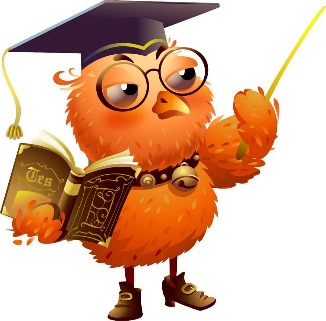 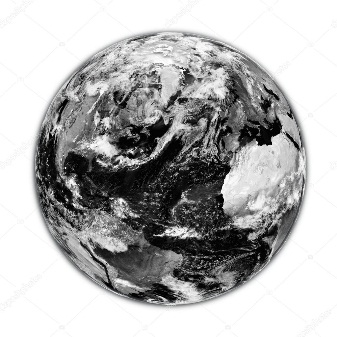 “Планета времени”
Ходит сама – и снег, и лёд,А уходит – слёзы льёт.
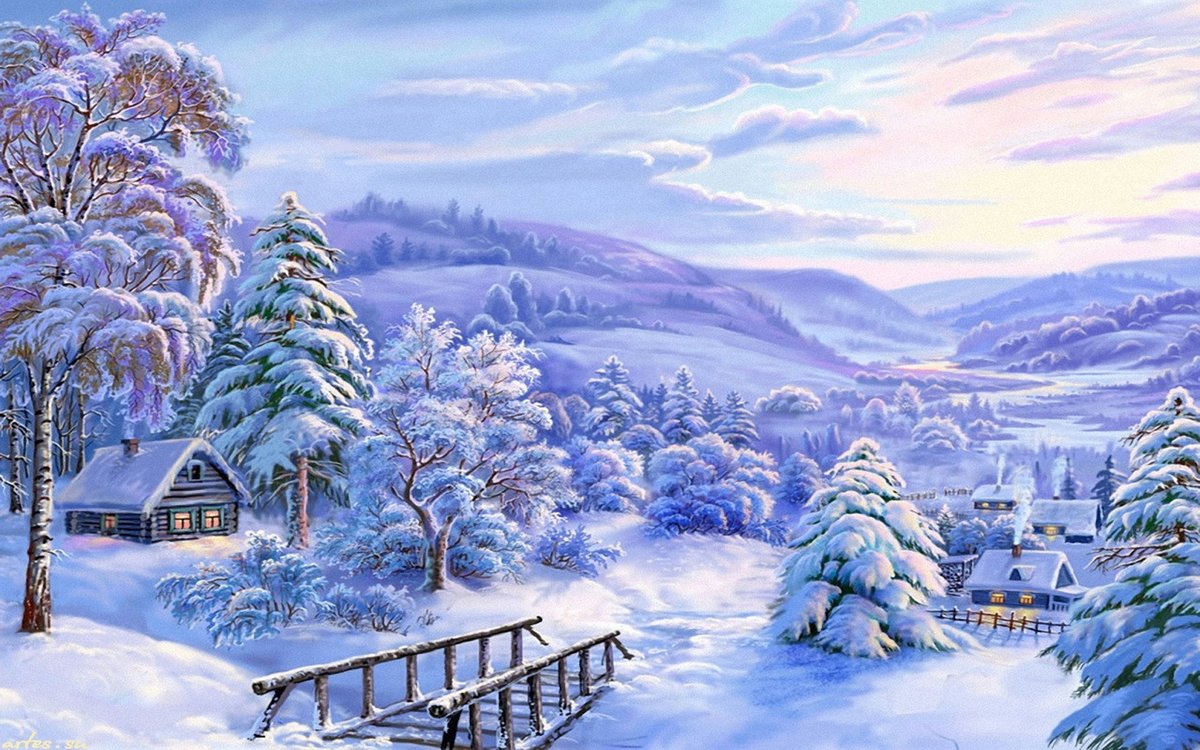 Шагает красавица,Легко земли касается.Идёт на поле, на реку,И по снежку, и по цветку.
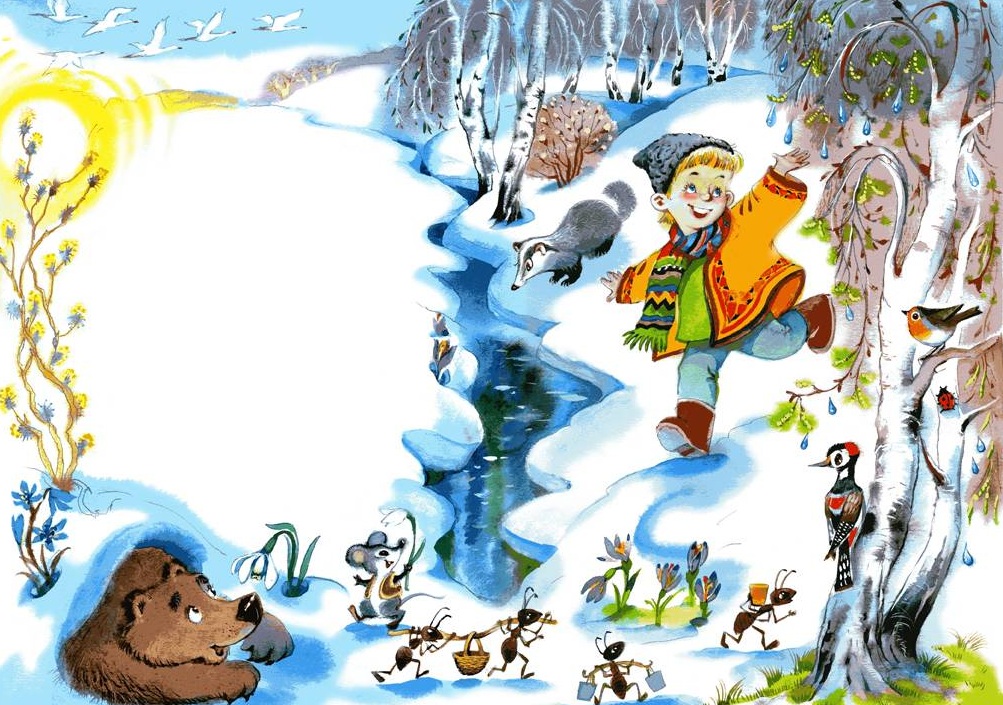 Солнце печёт,Липа цветёт,Рожь поспевает,Когда это бывает?
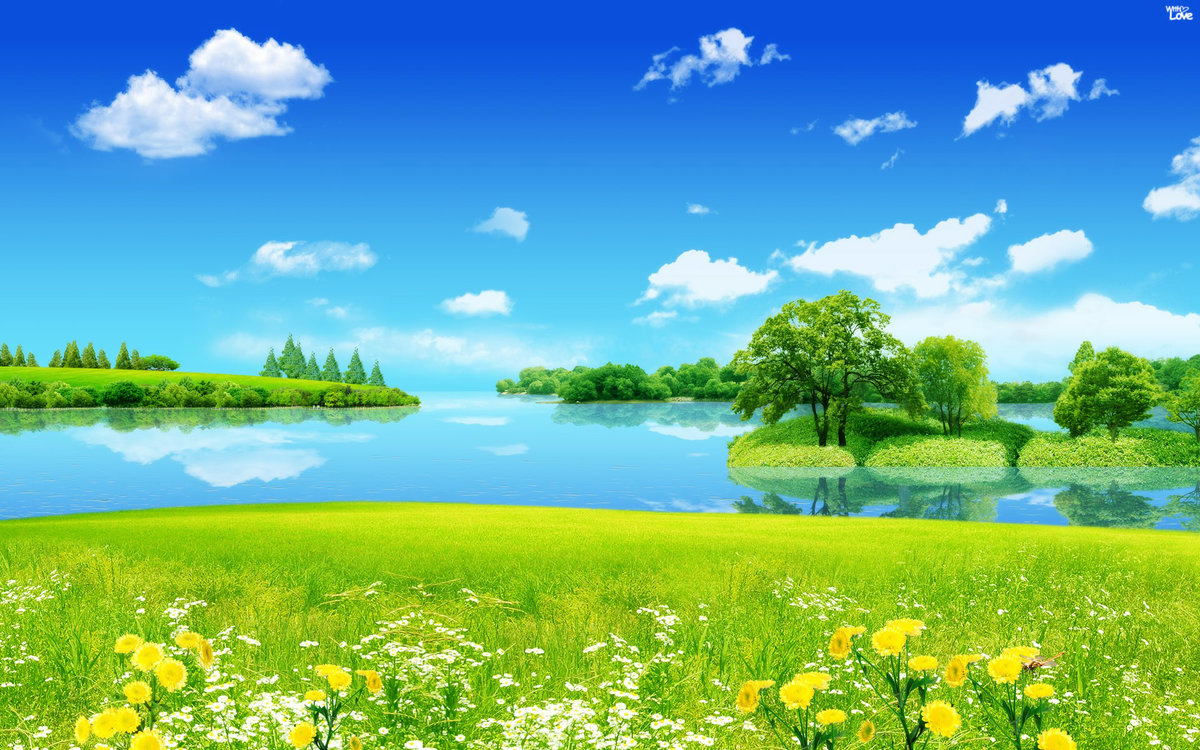 Несу я урожаи,Поля вновь засеваю,Птиц к югу отправляю,Деревья раздеваю.
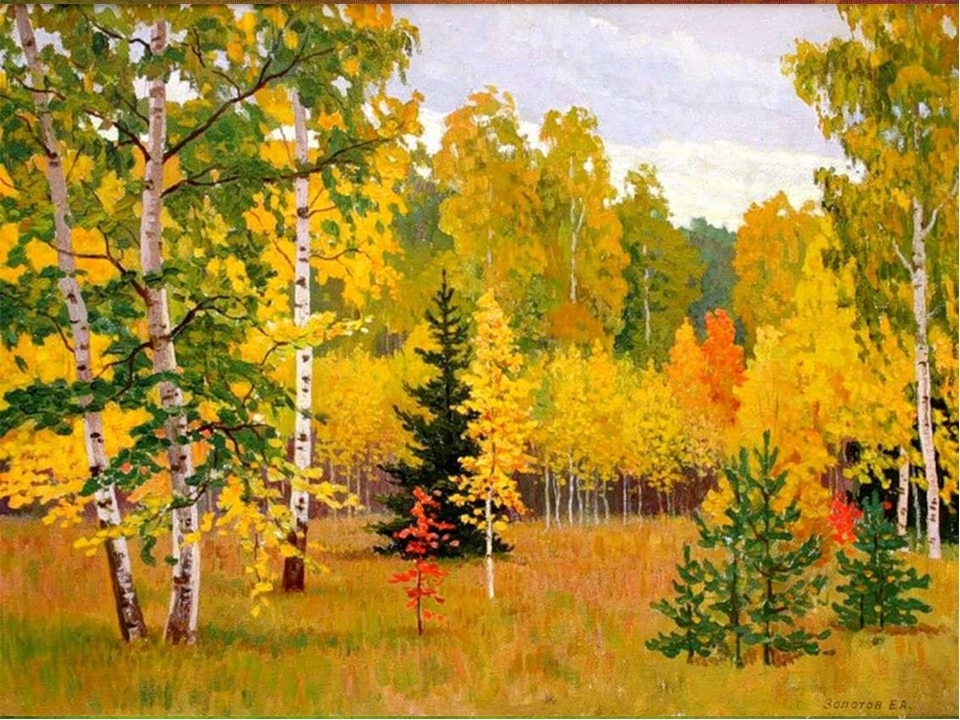 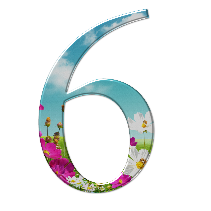 ПЛАНЕТА 
ЦИФР
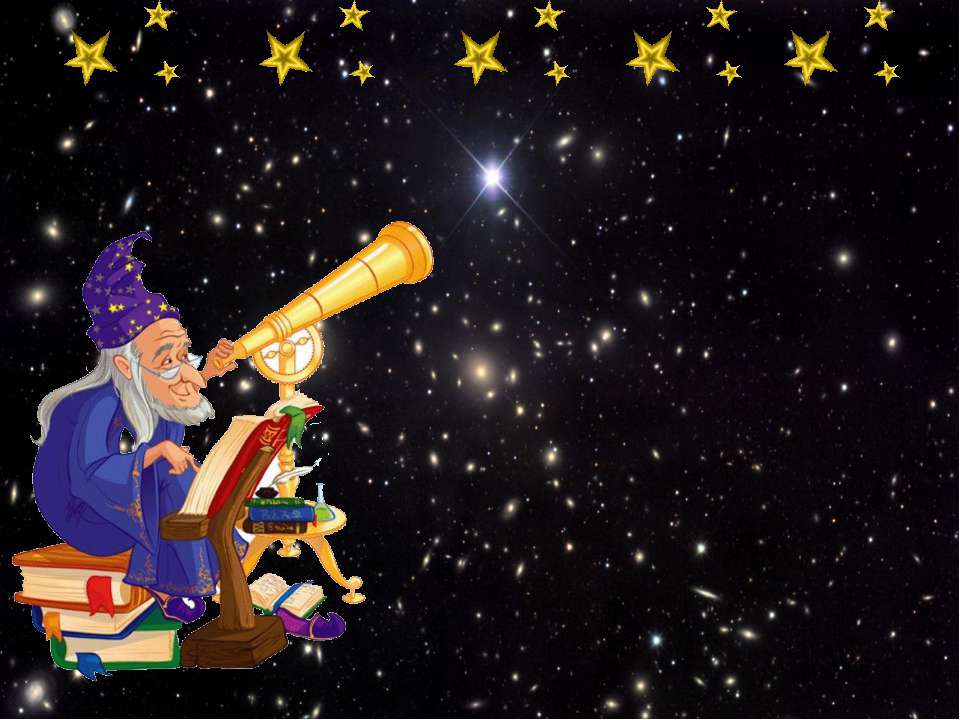 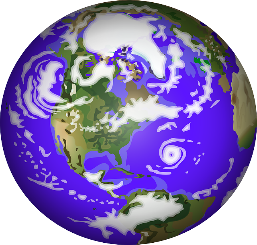 ПЛАНЕТА
СКАЗОК
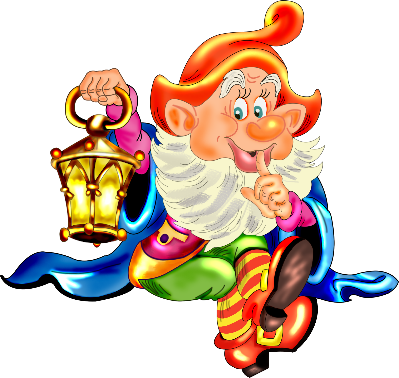 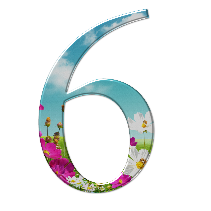 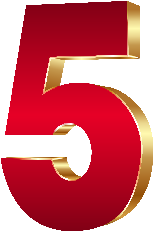 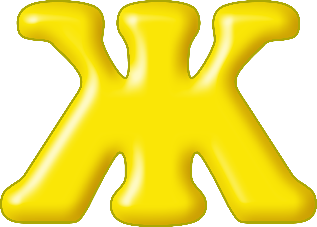 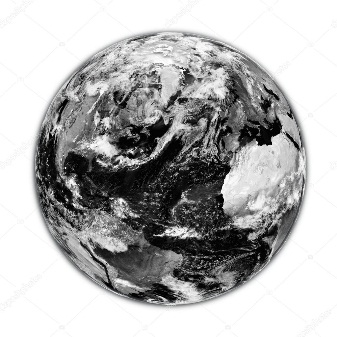 ПЛАНЕТА
СЛОВ
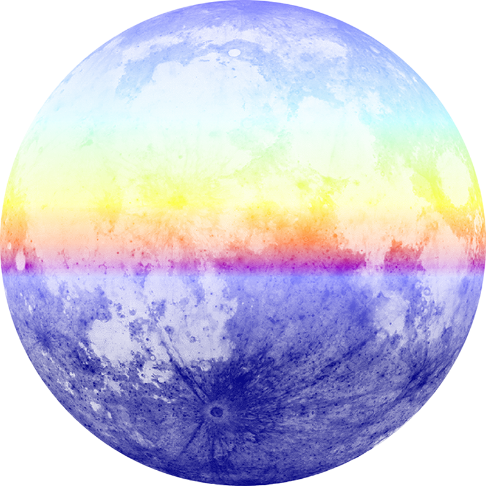 ПЛАНЕ
ВРЕМЕНИ
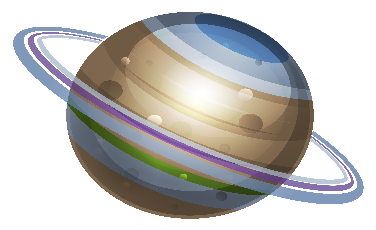 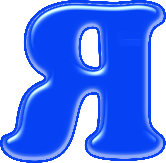 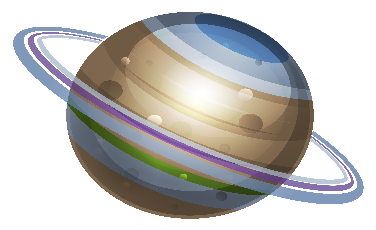 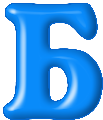 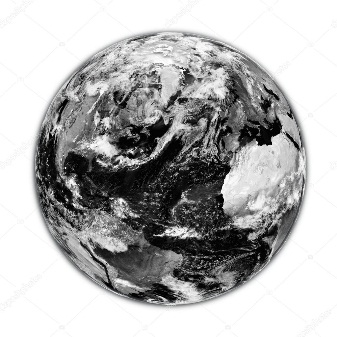 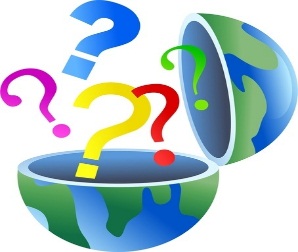 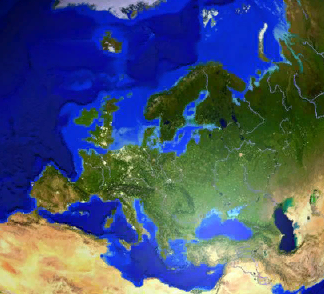 ПЛАНЕТА
ЗАДАЧ
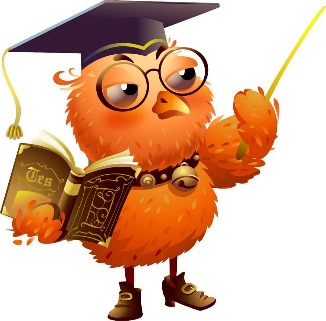 ЗЕМЛЯ
«Расшифруй слово»
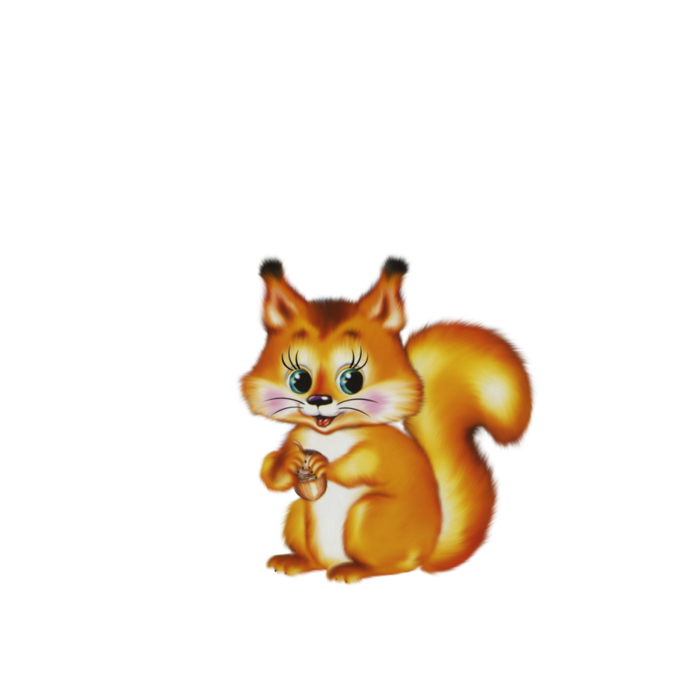 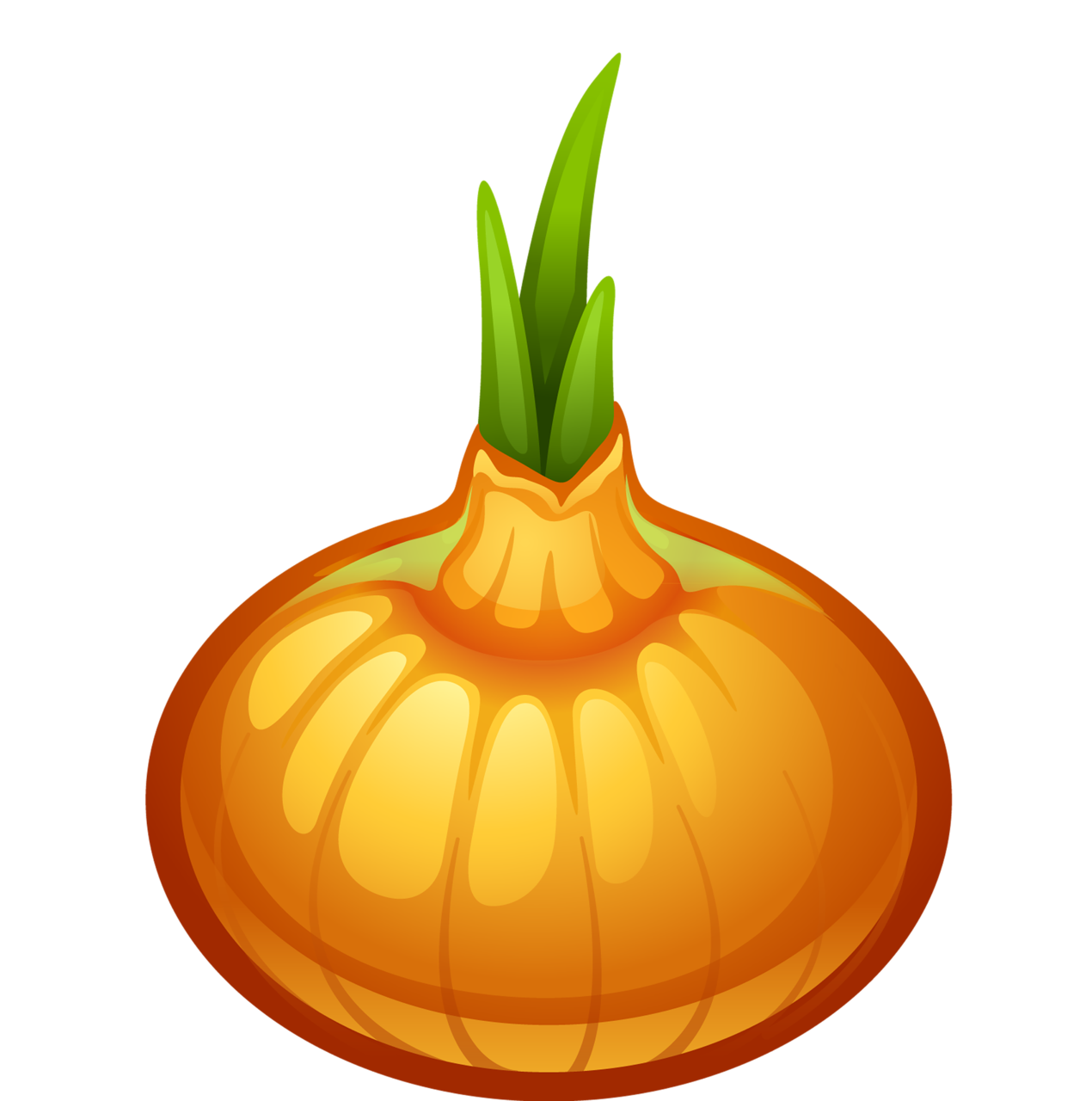 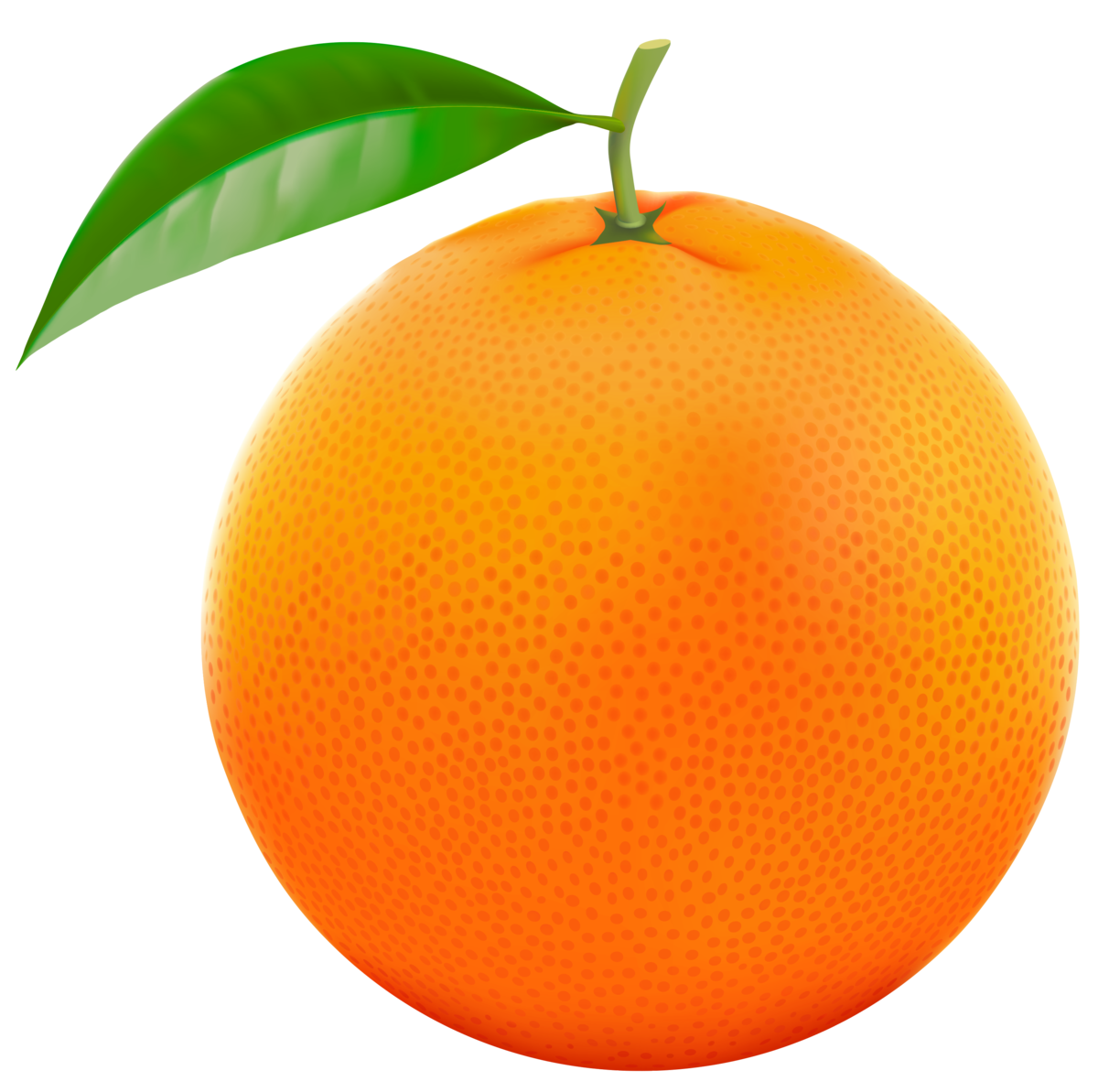 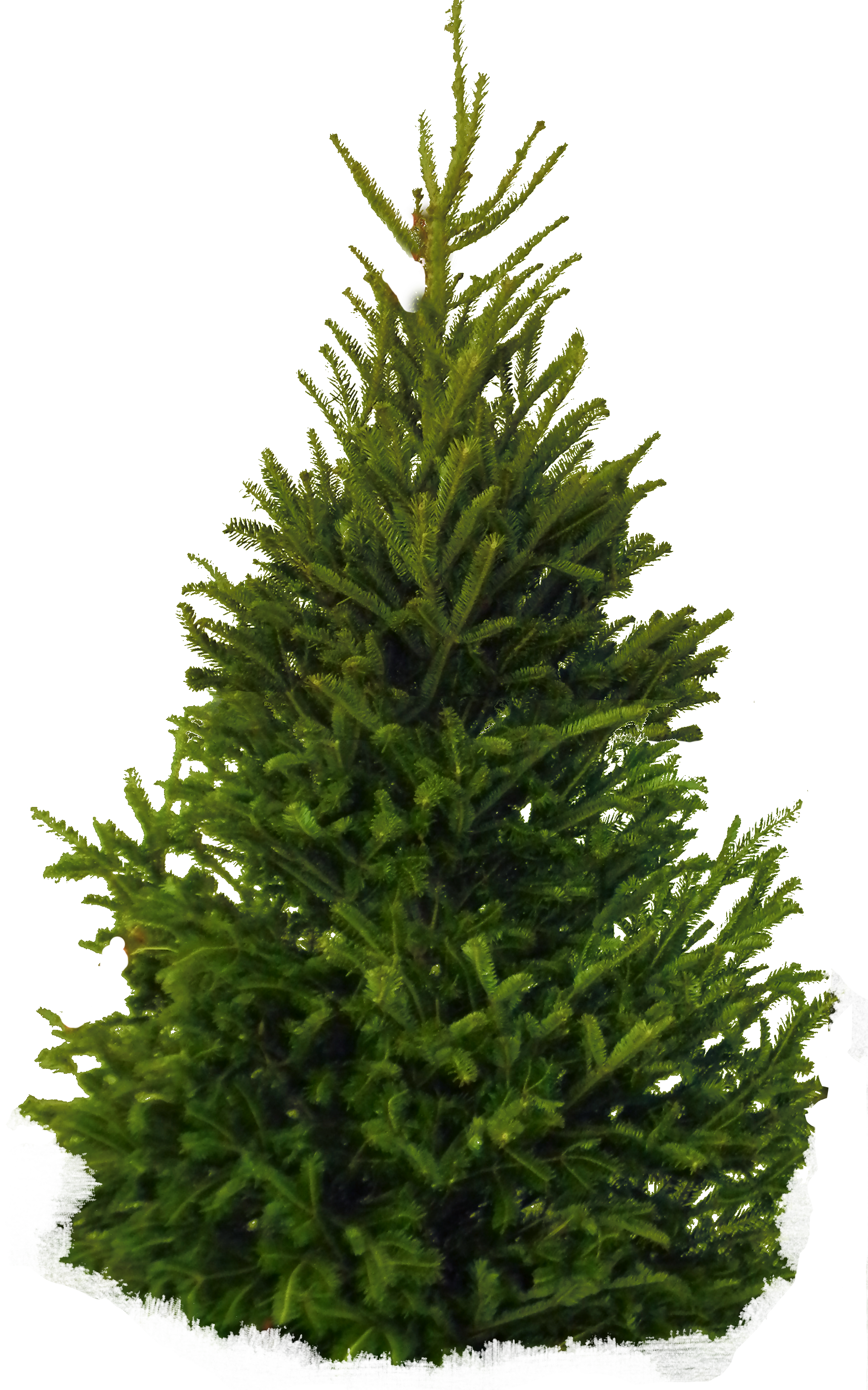 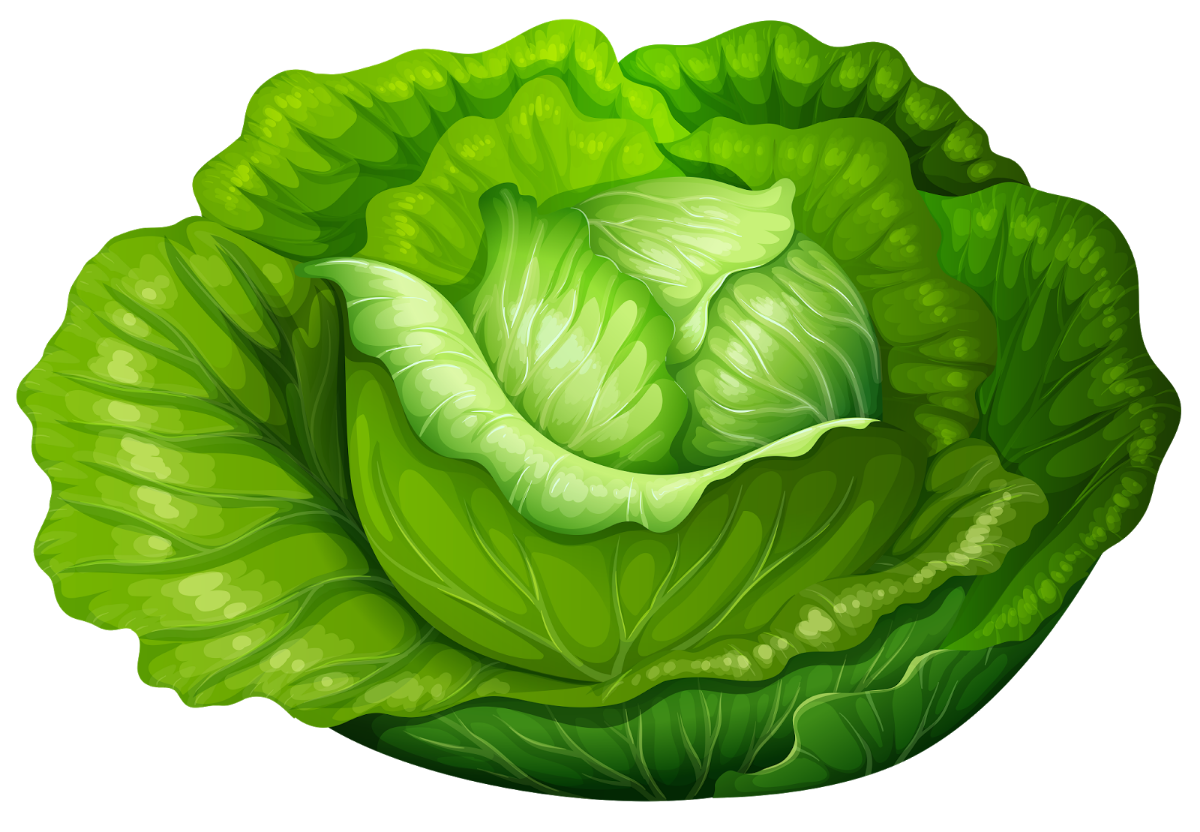 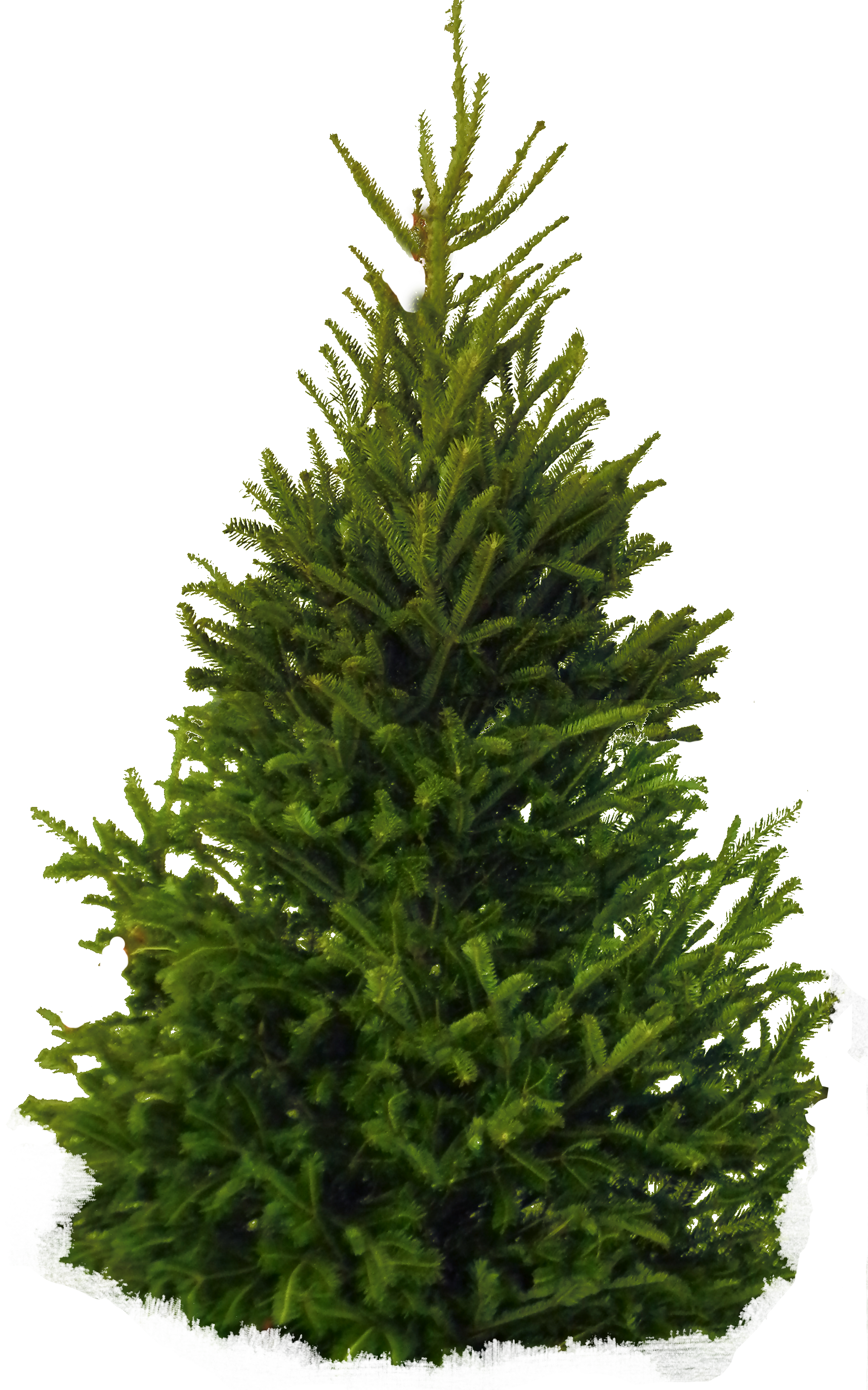 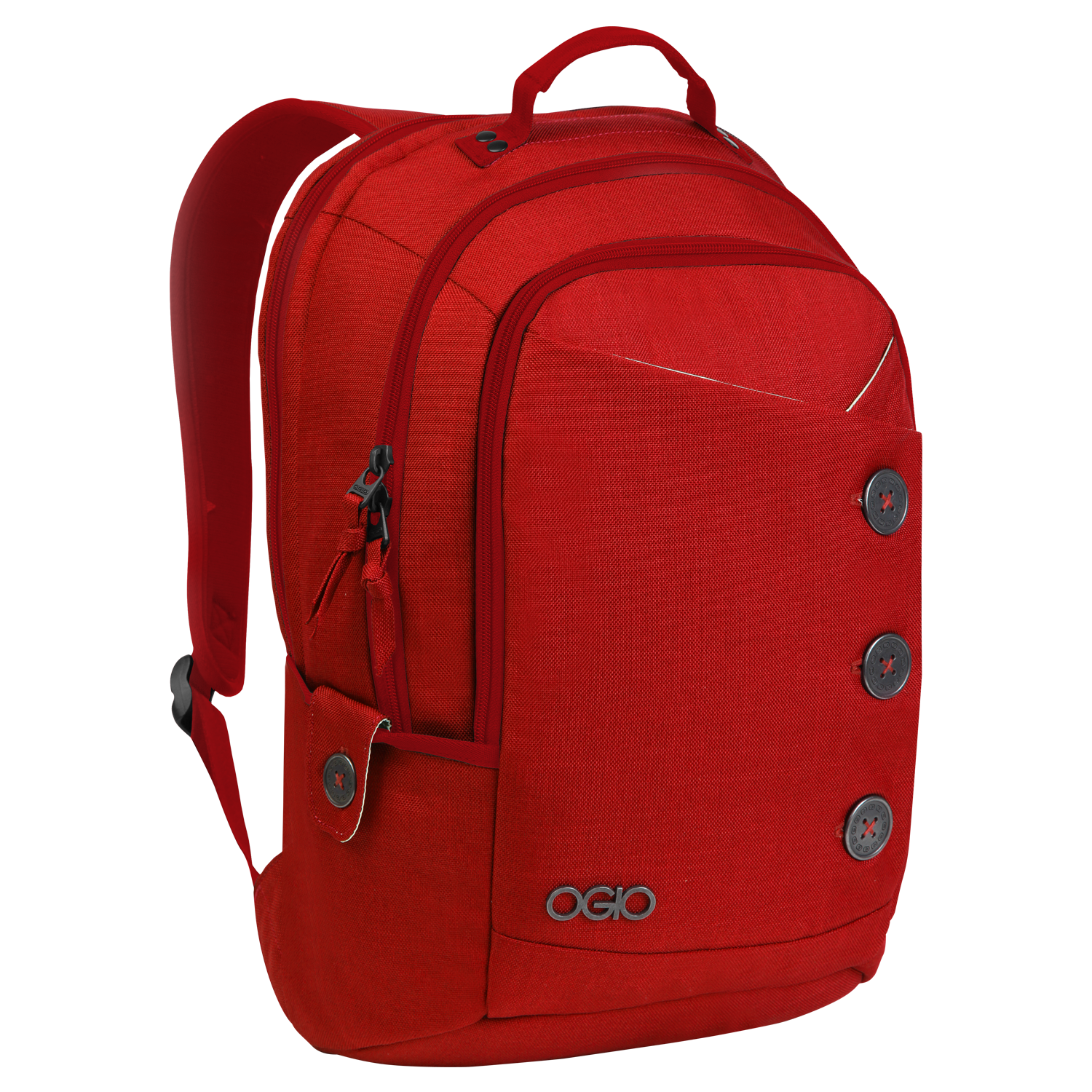 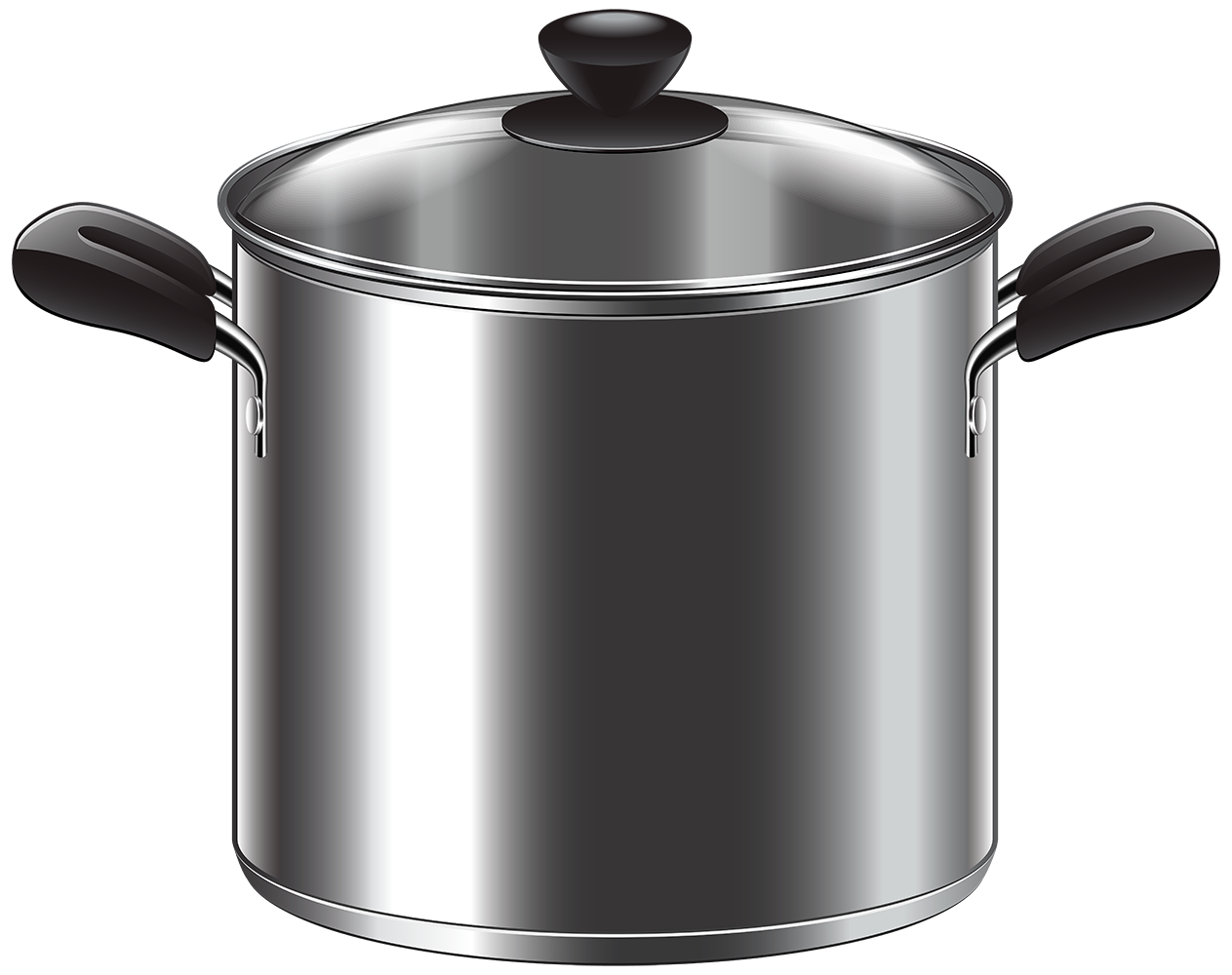 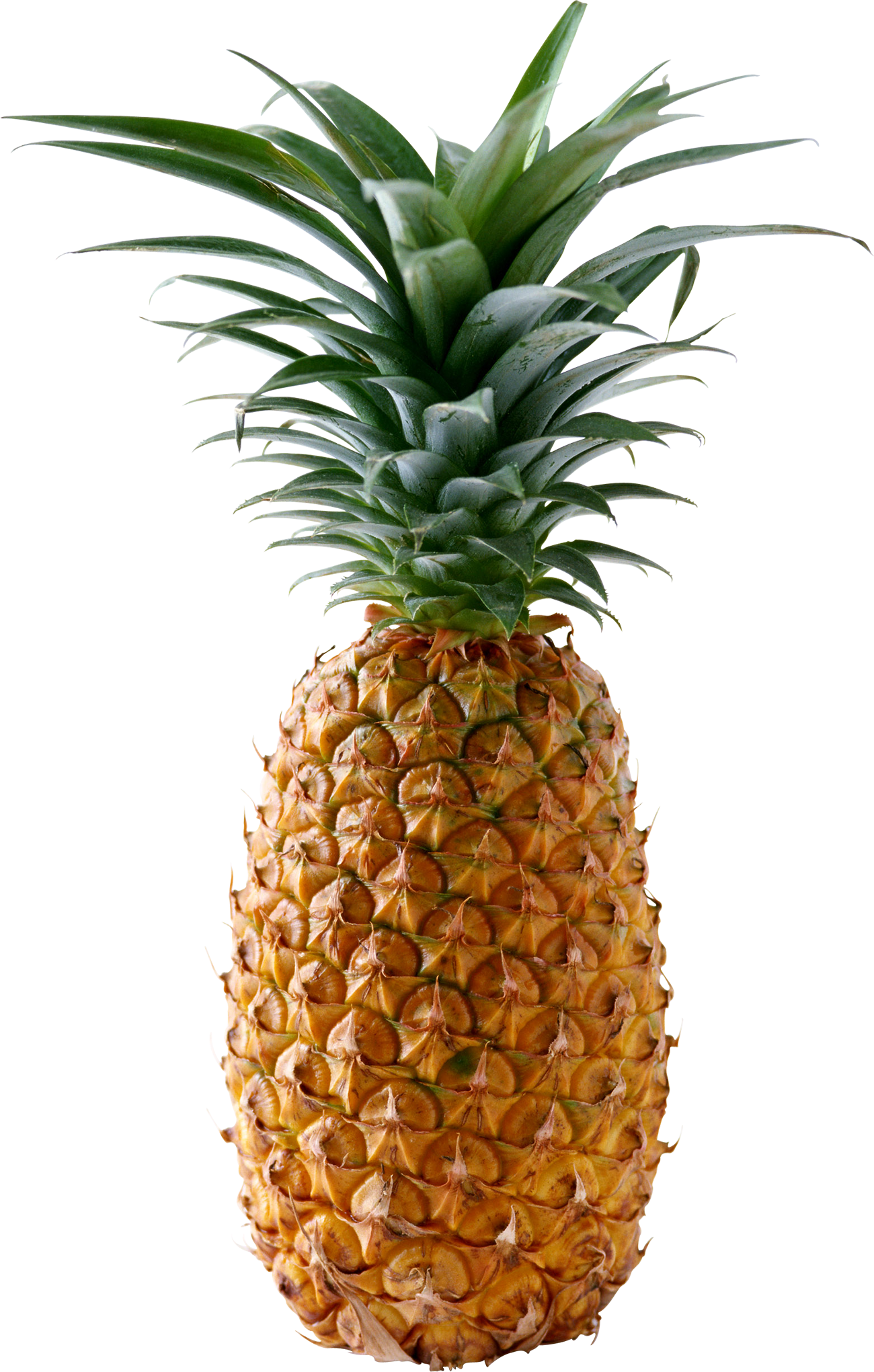 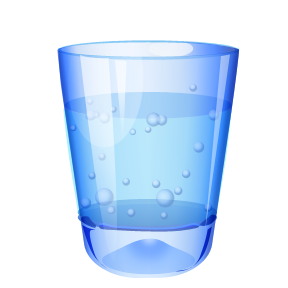 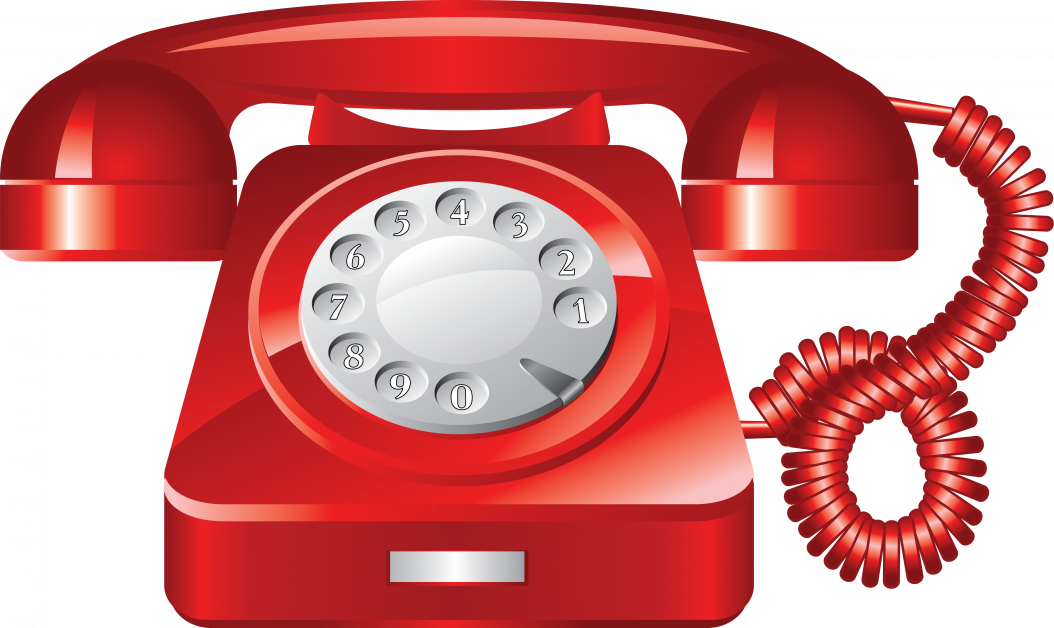 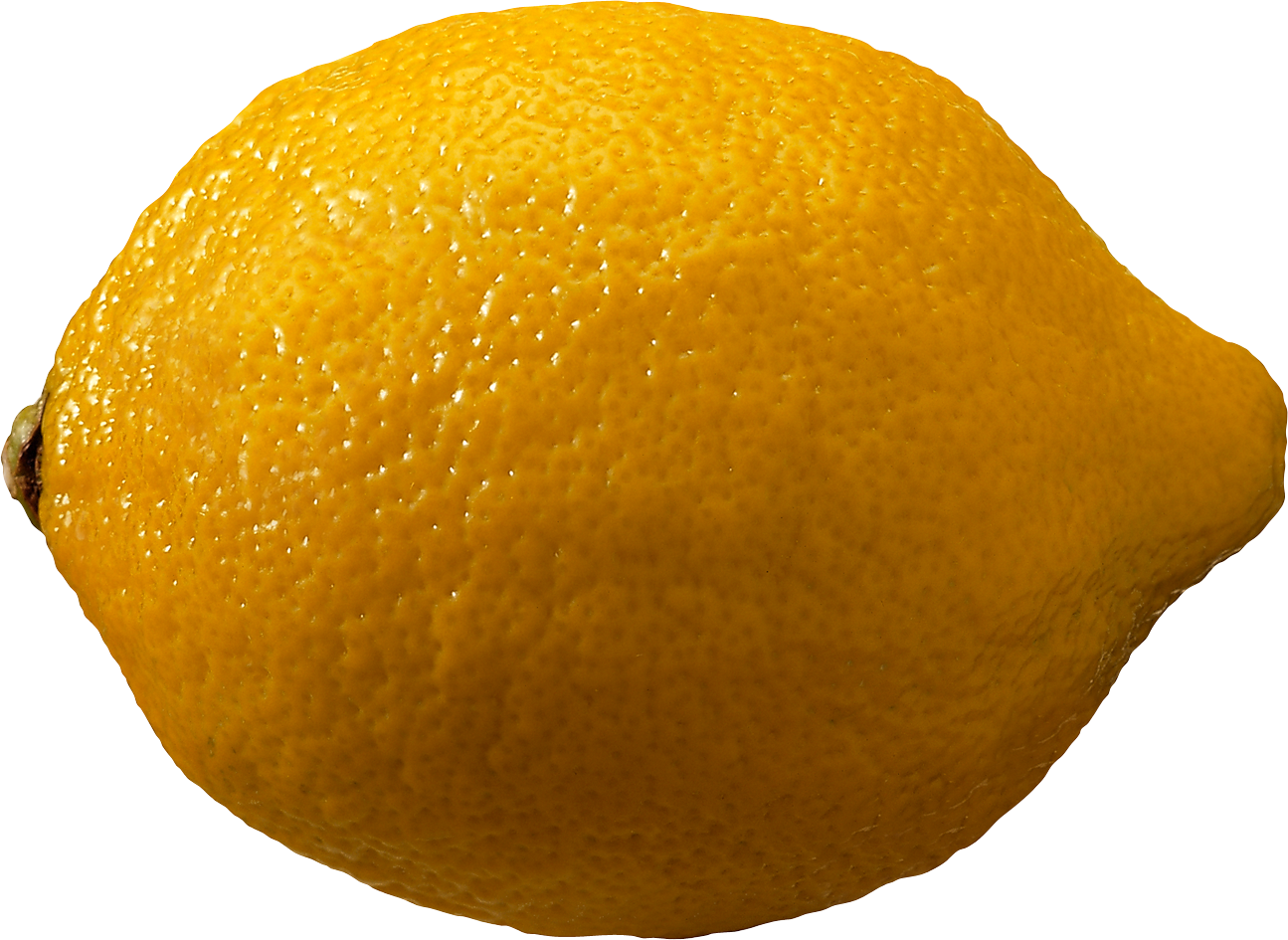 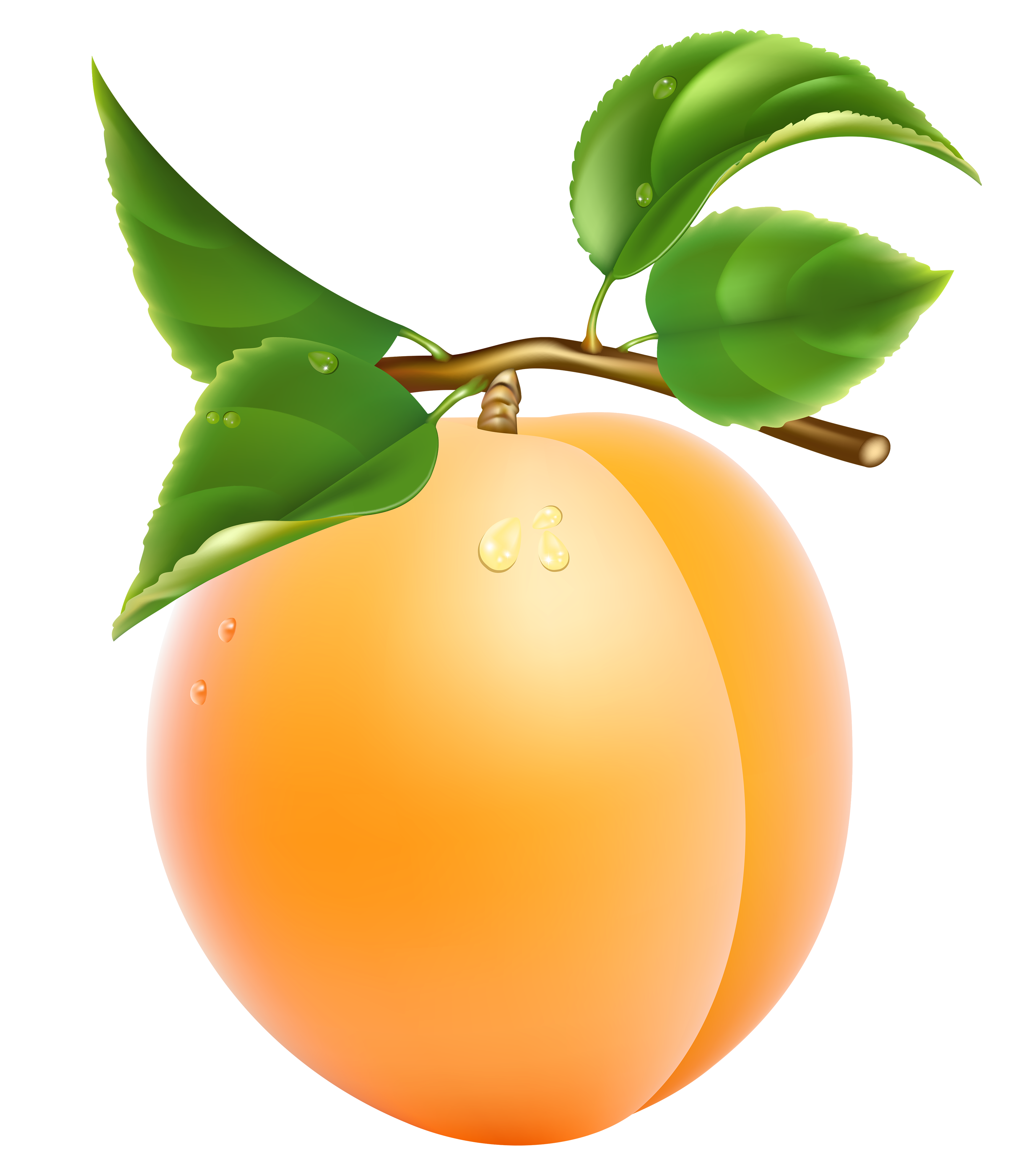 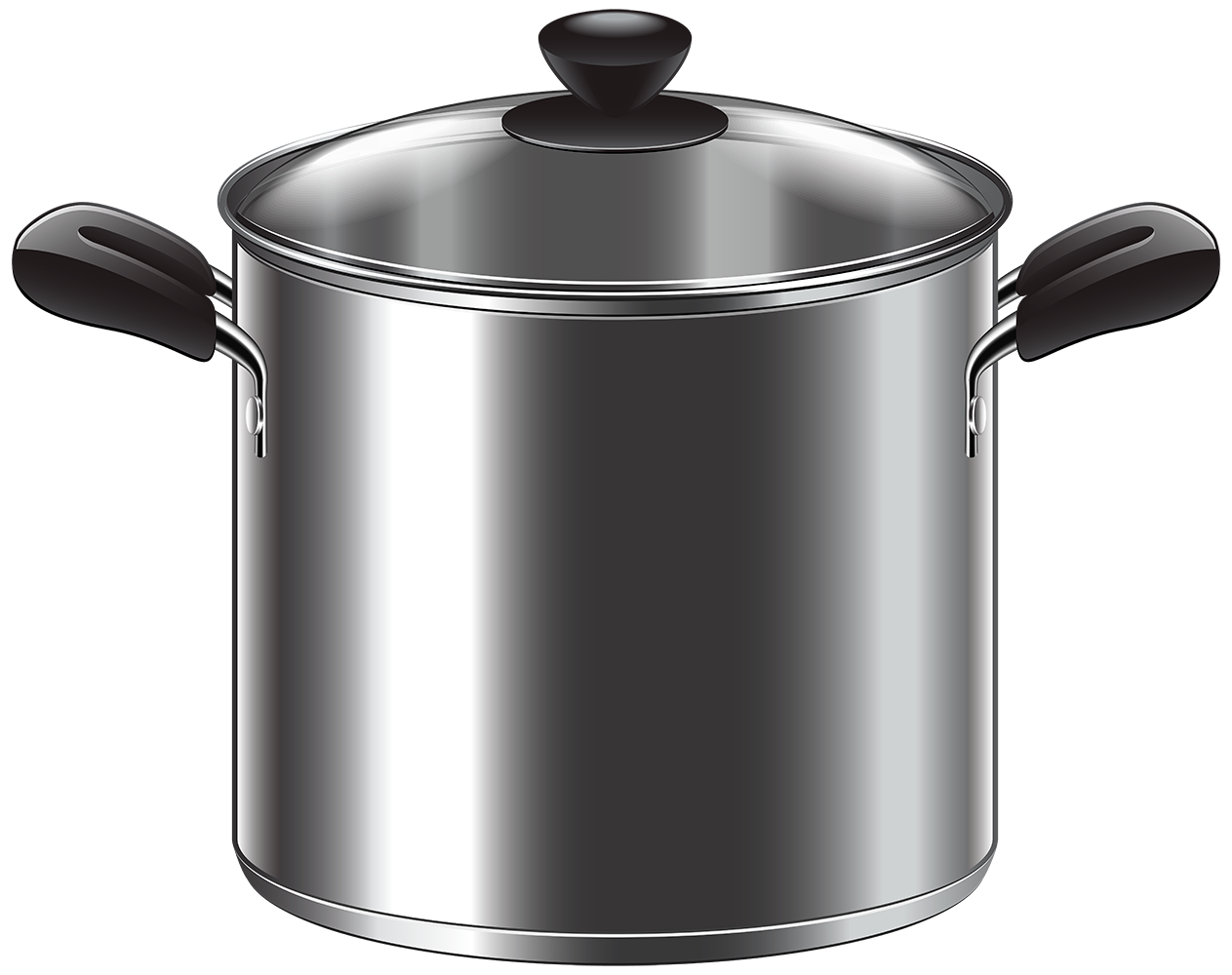 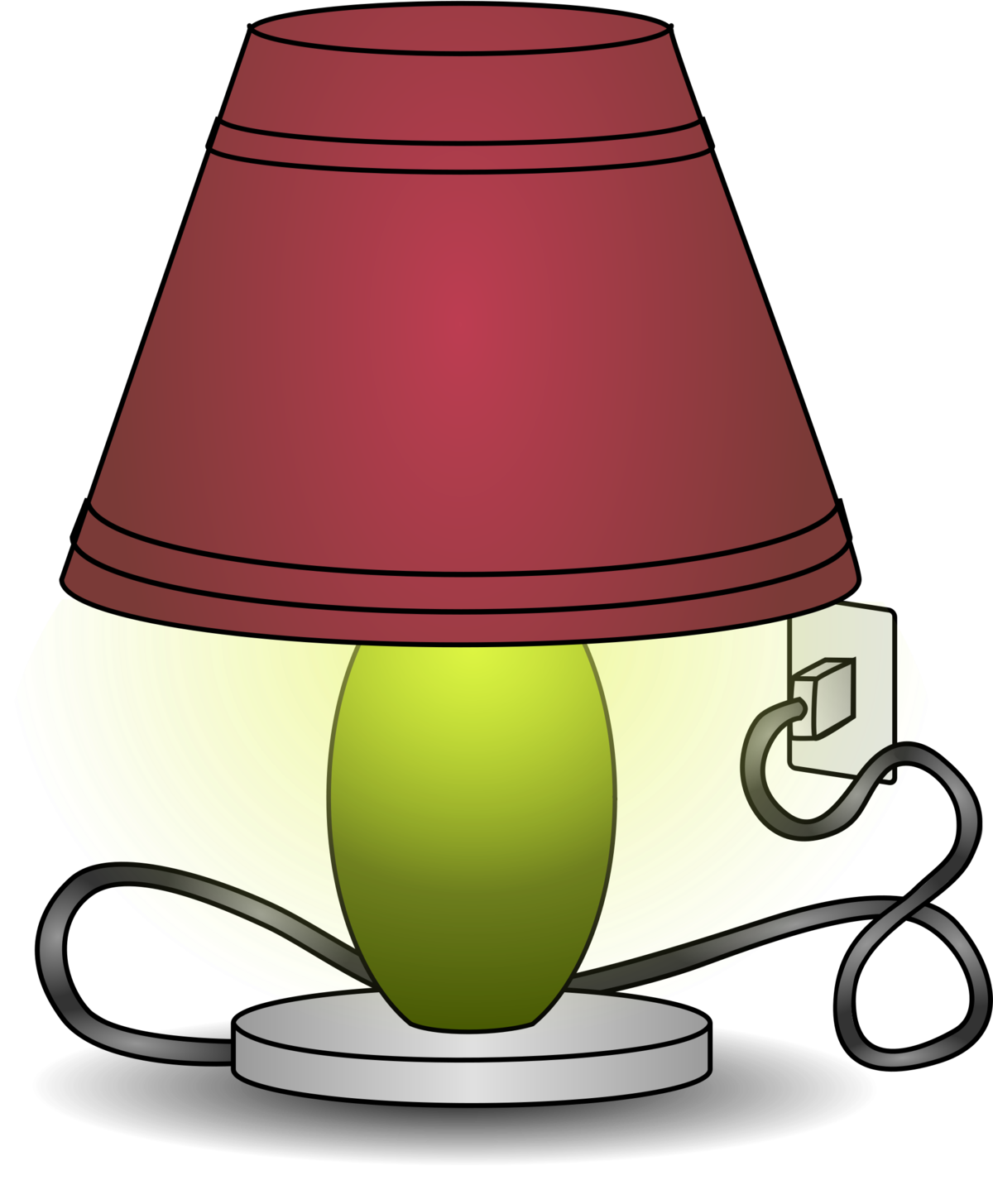 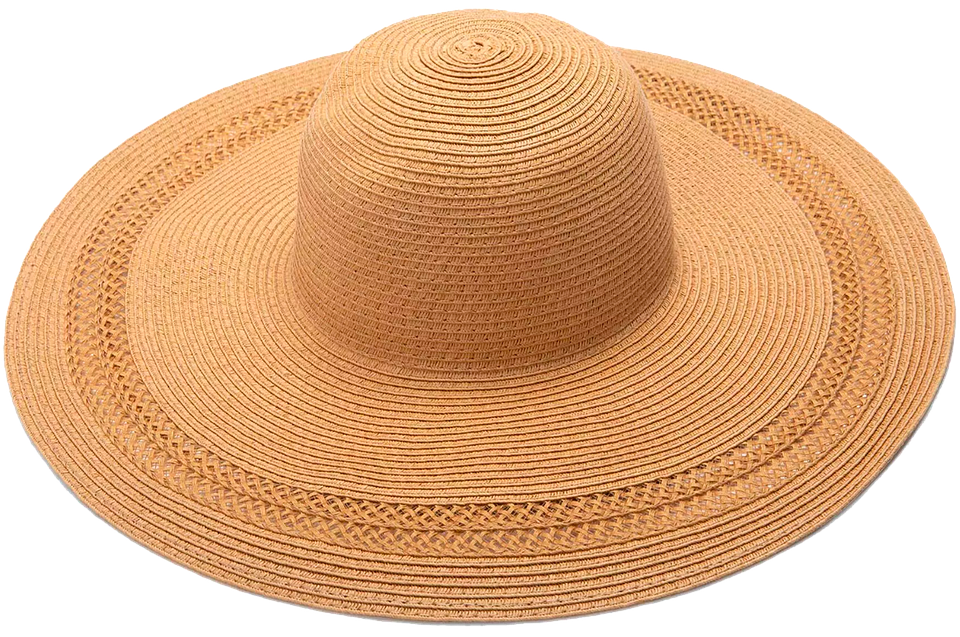 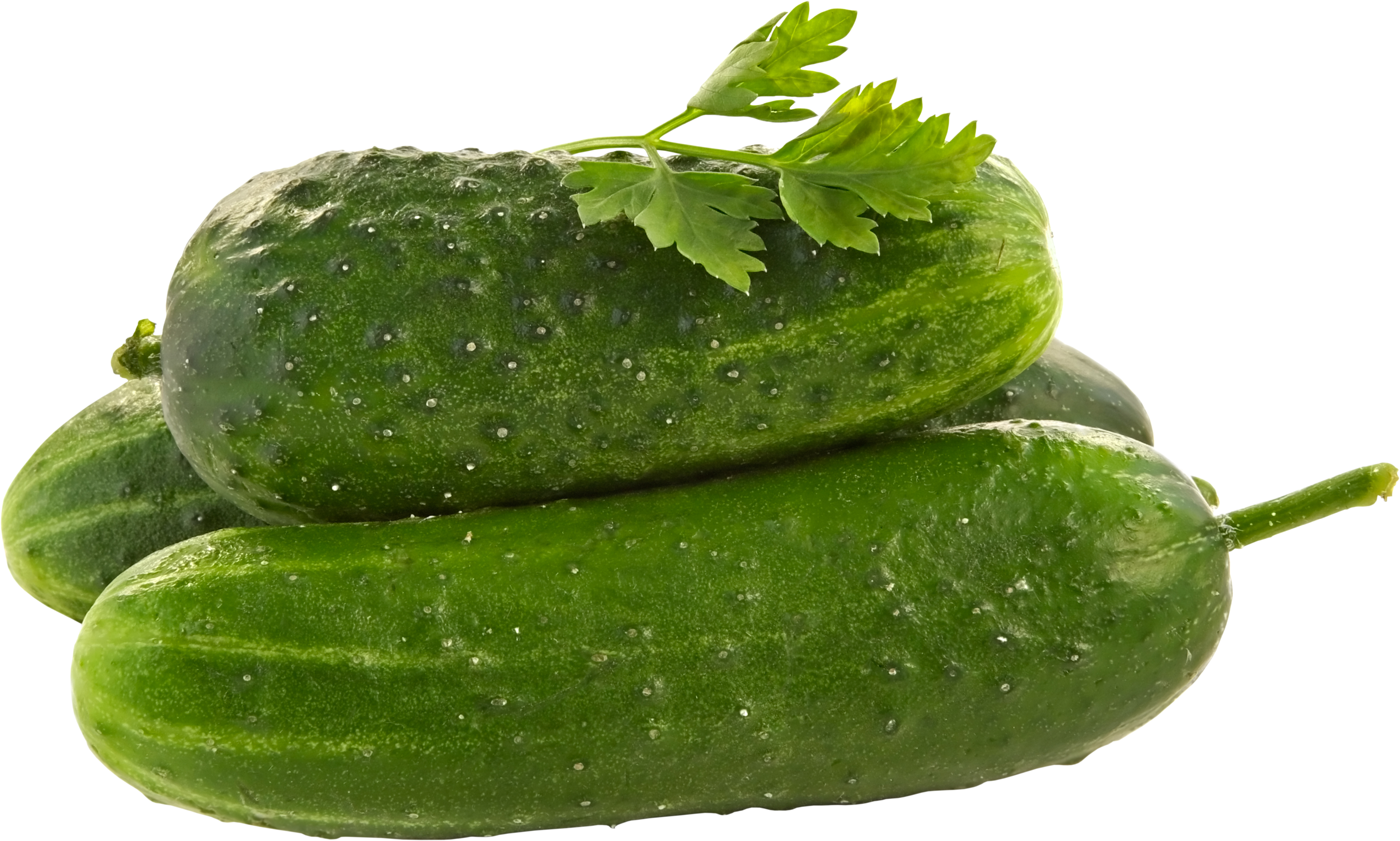 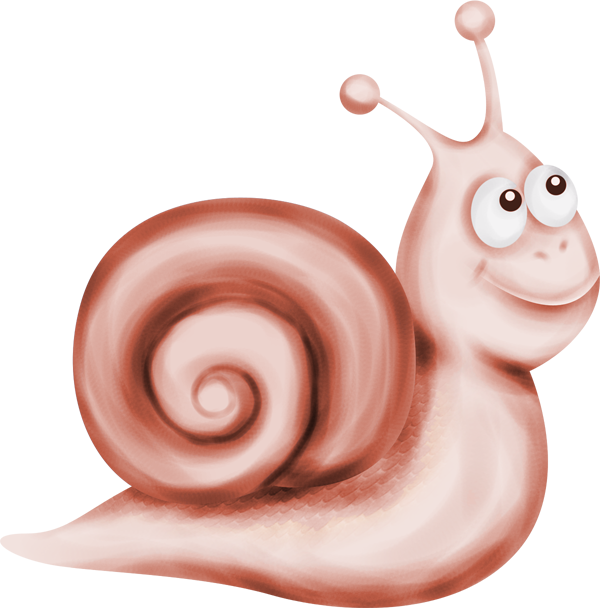 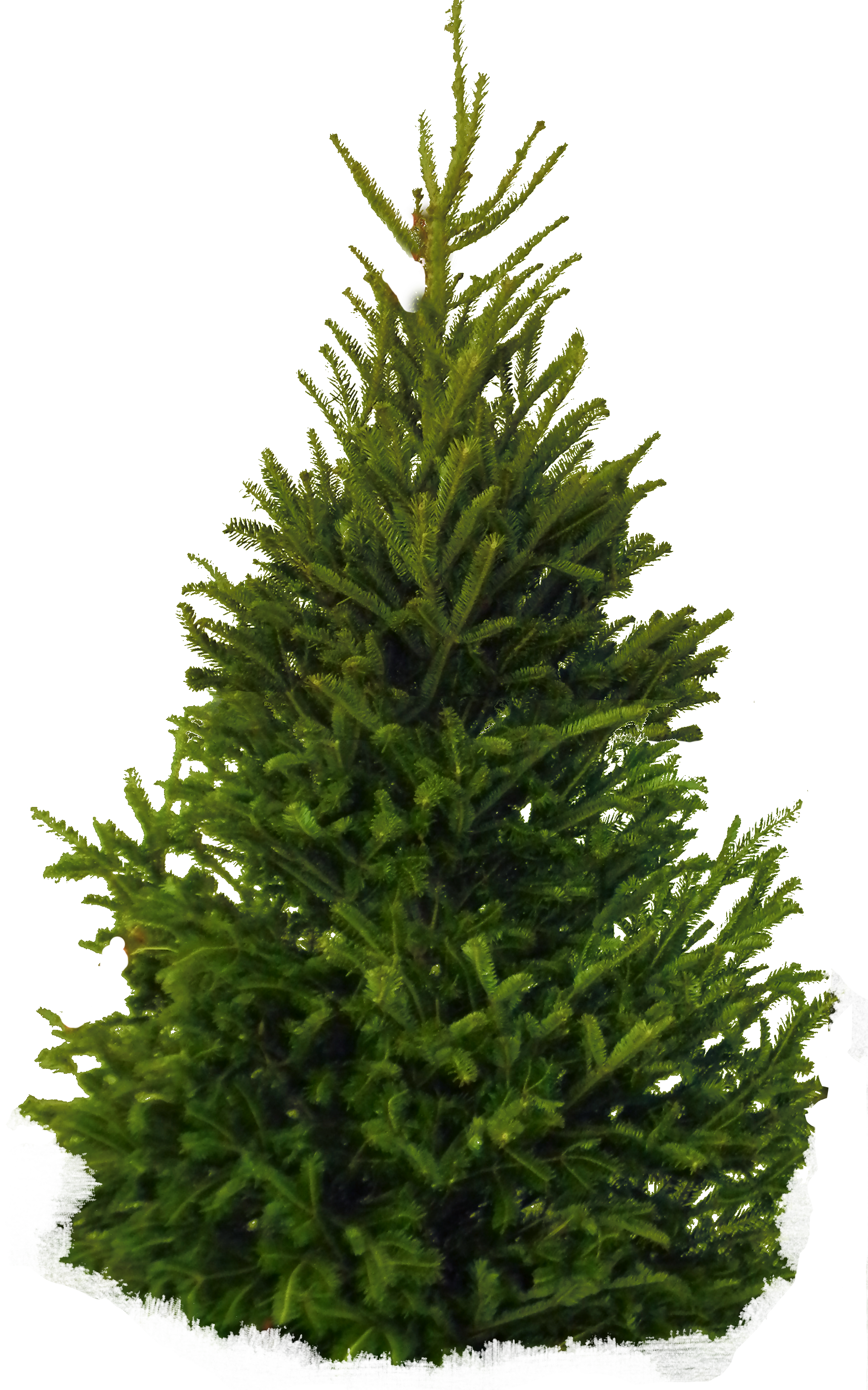 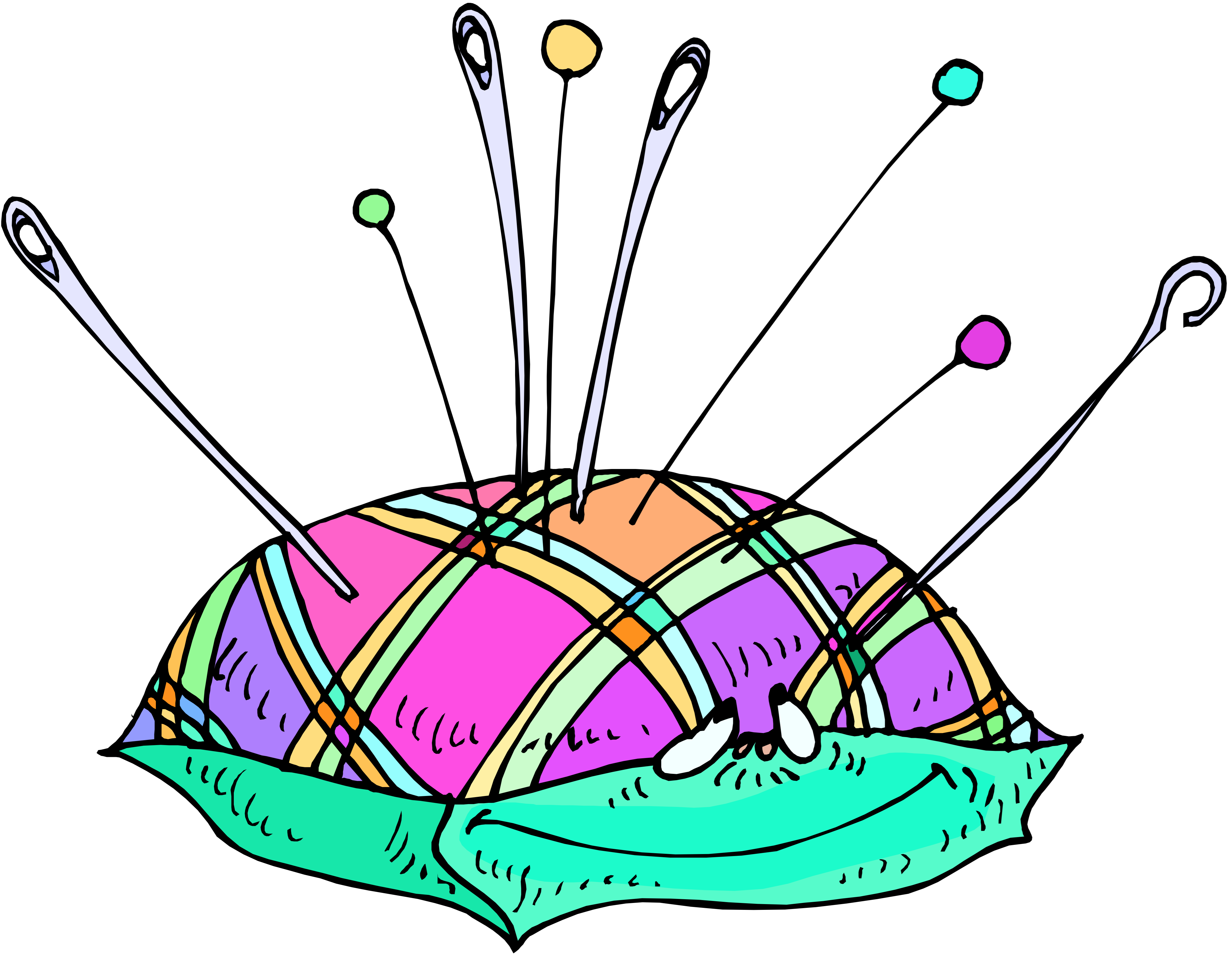 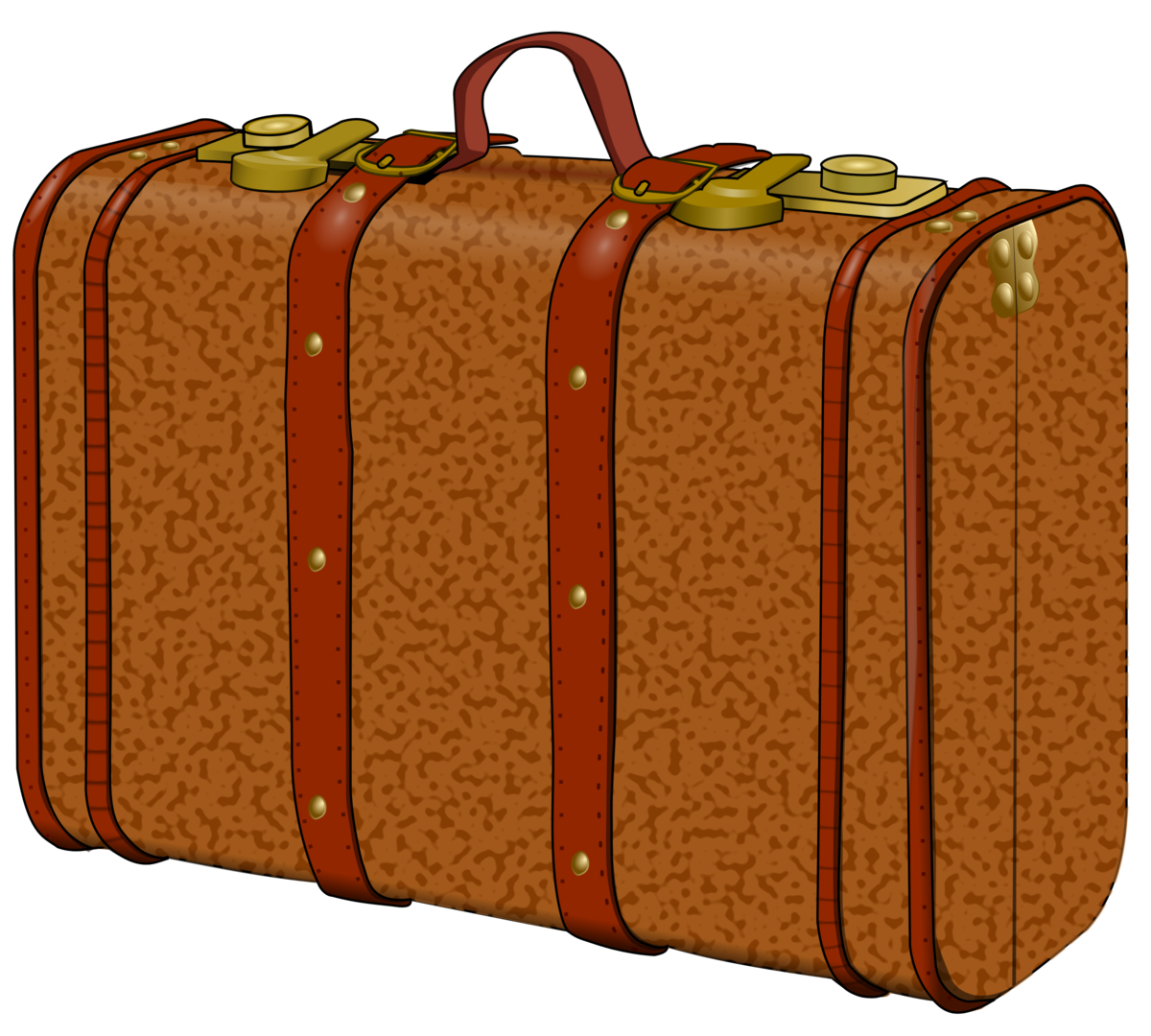 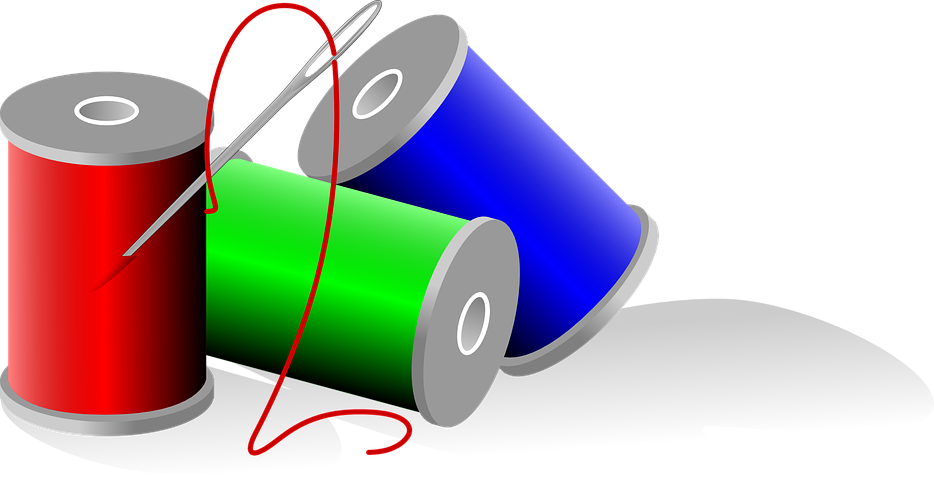 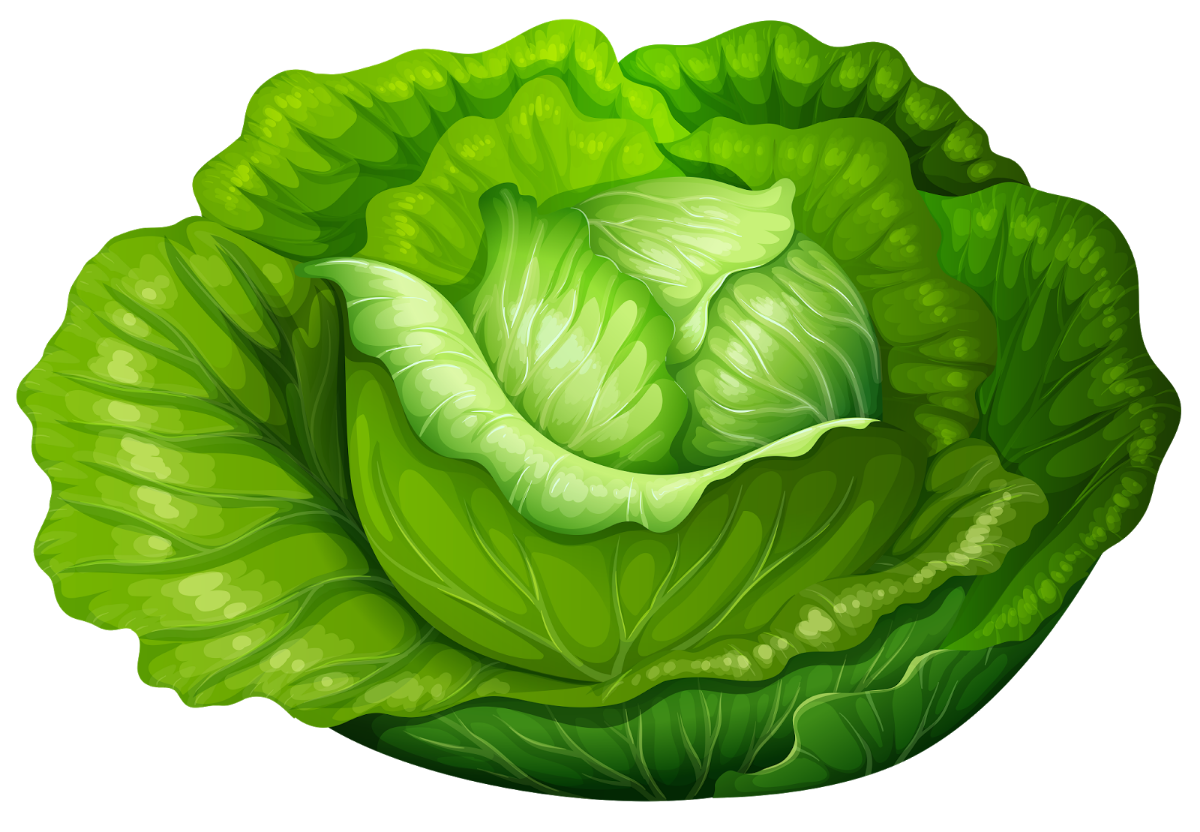 Спасибо, вам ребята за помощь. Нам было очень приятно с вами познакомиться, Но вам  пора домой. До свидания.
Молодцы!